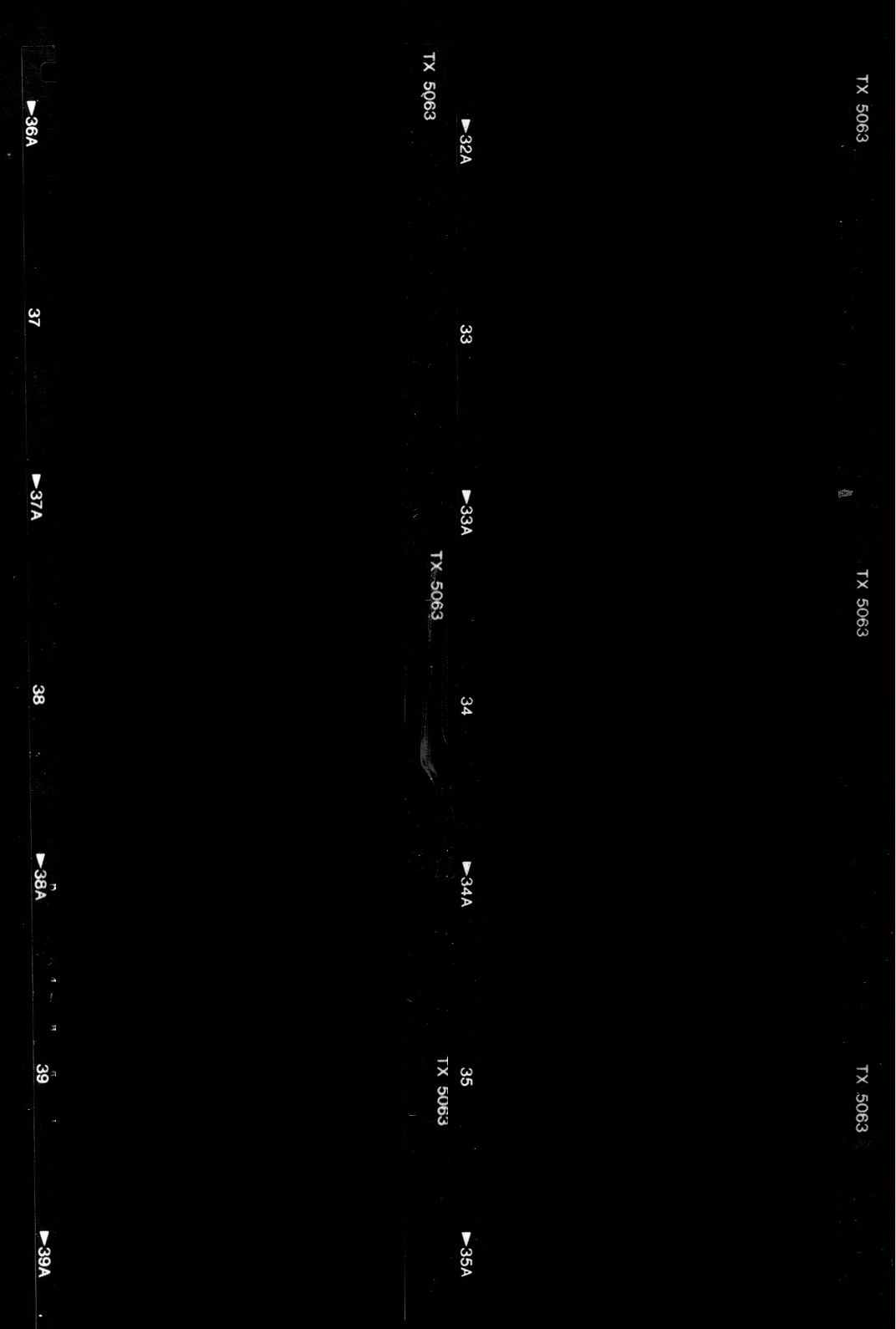 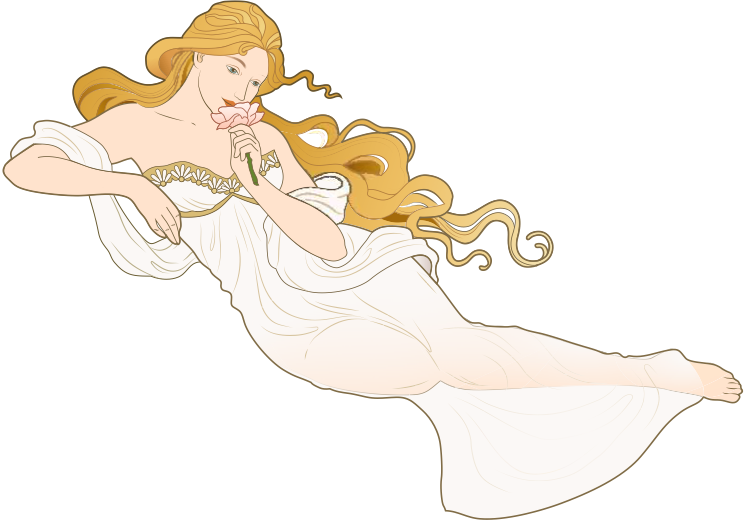 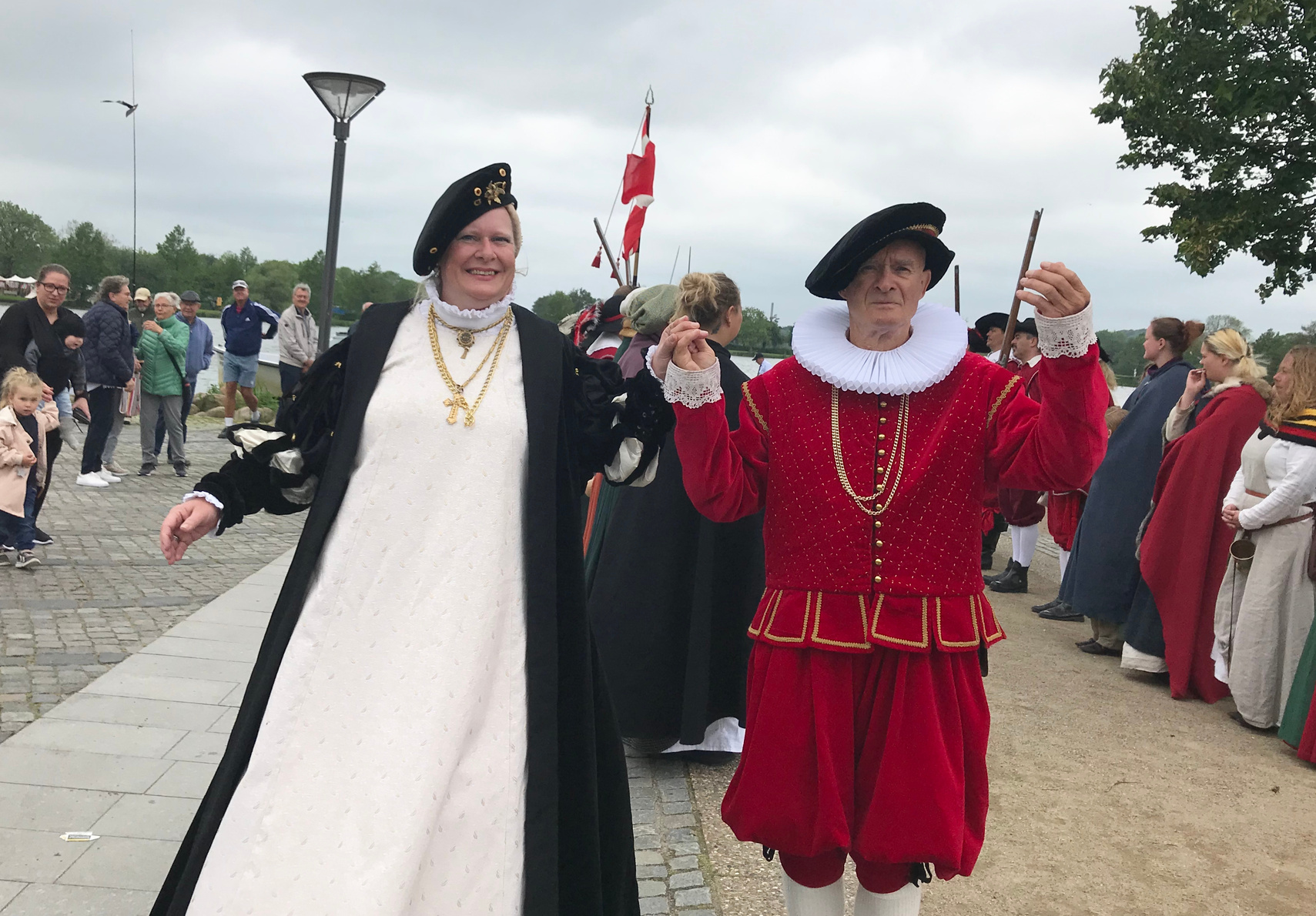 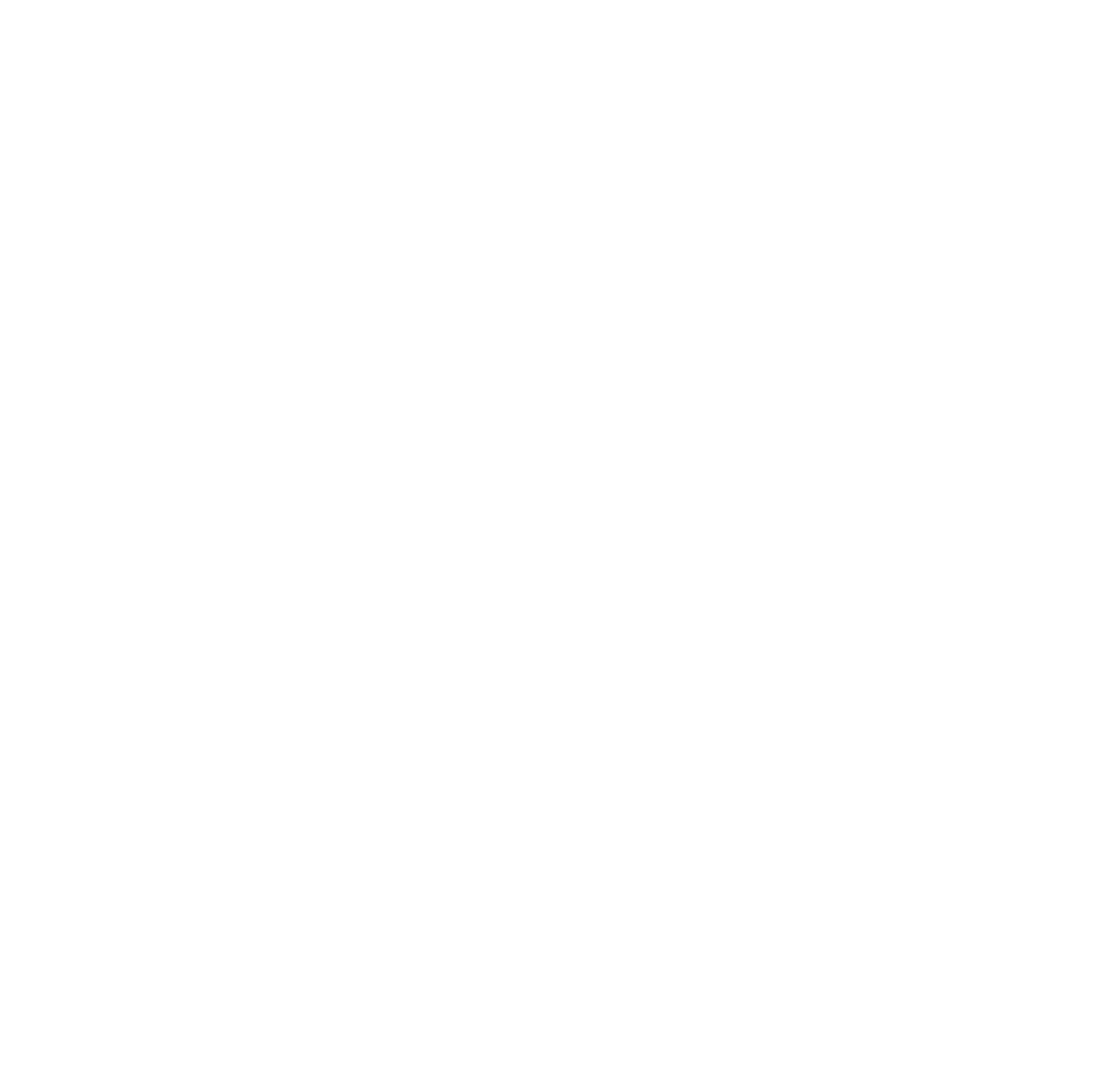 ALTID FØRSTE WEEKEND 
I JUNI
HELT UDE I SKOVEN I MED HERTUG HANS 2023
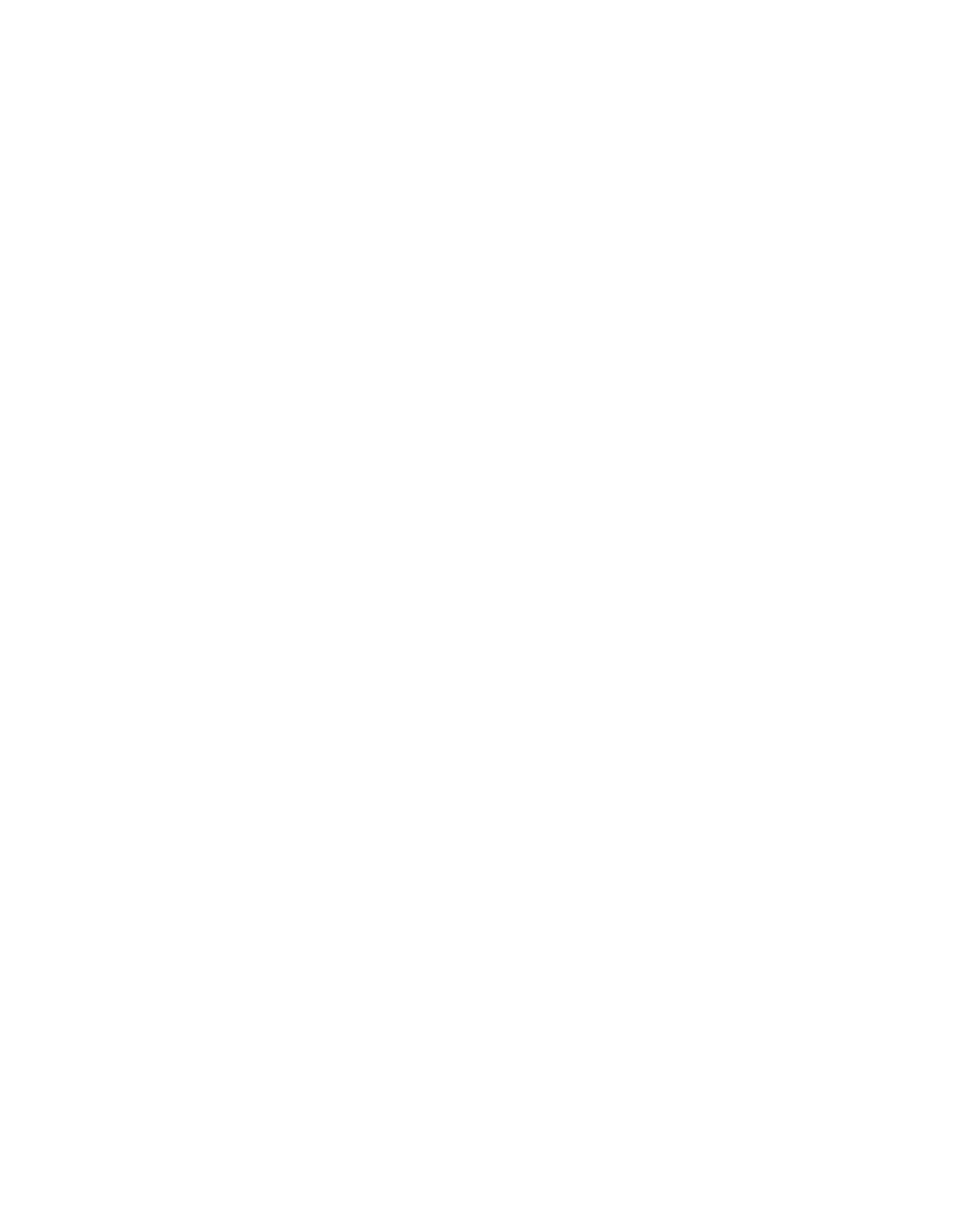 HERTUG 
HANS FESTIVAL
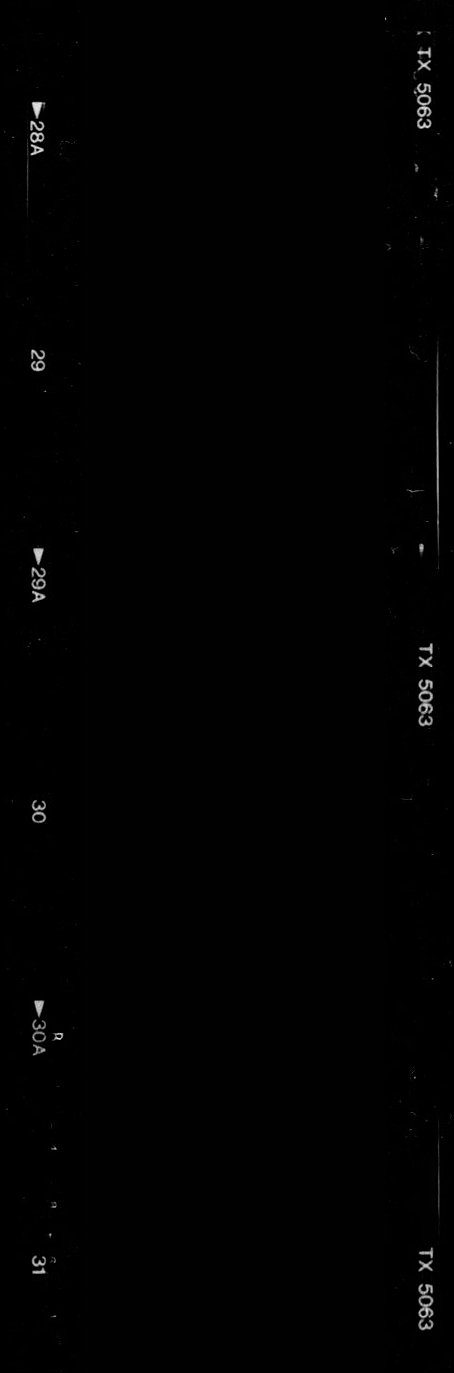 FORMIDLING
LEG
HYGGE
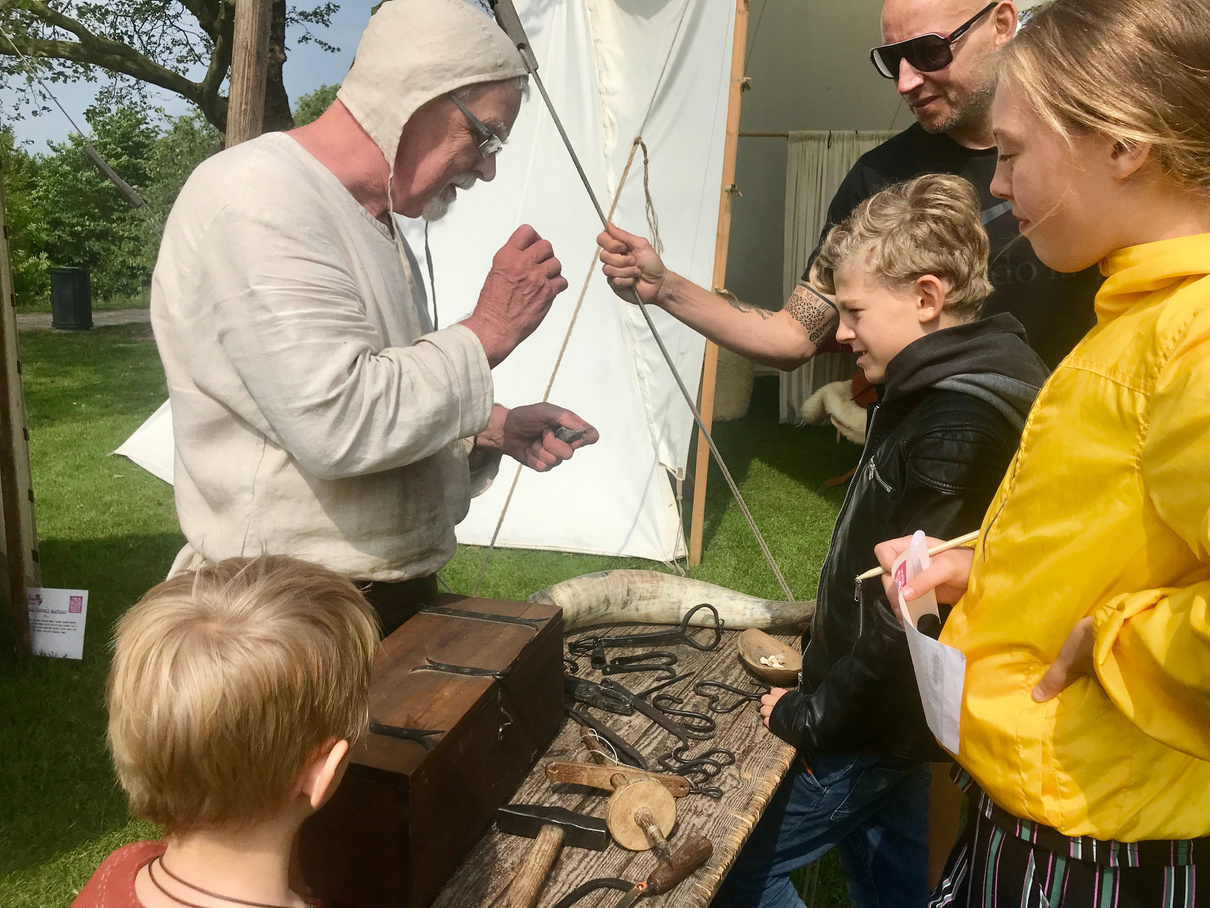 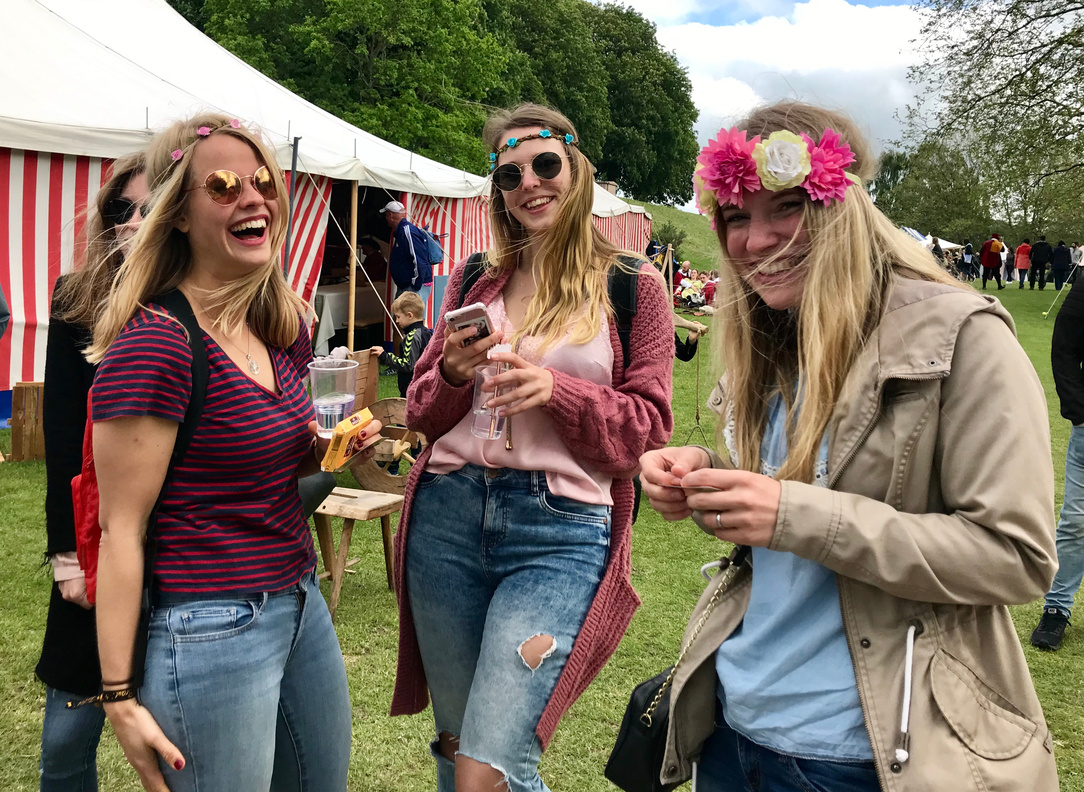 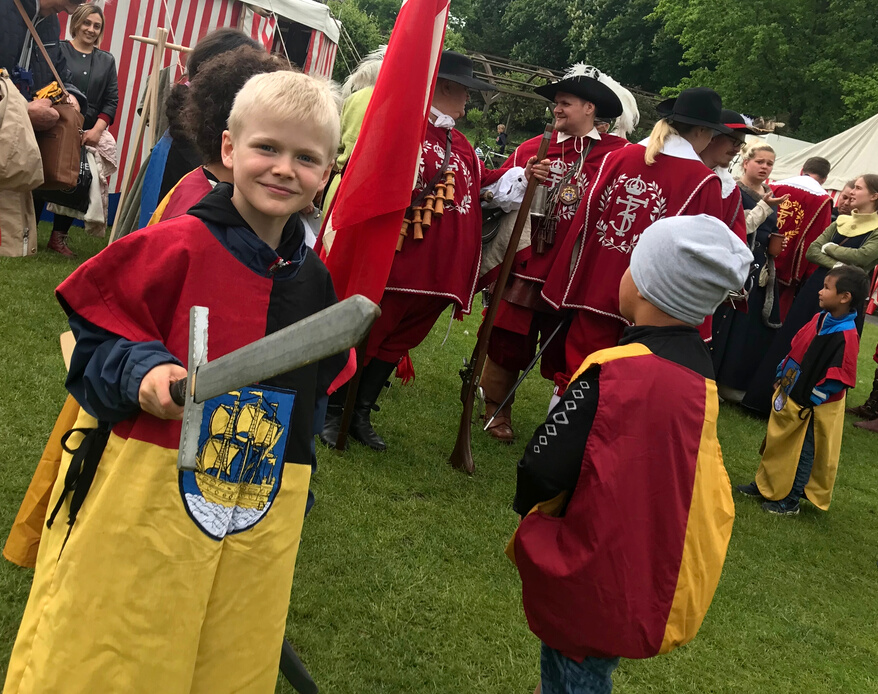 Gamle håndværk
På opdagelse
Oplevelser
ALTID DEN
FØRSTE WEEKEND I JUNI
HVEM ER VI?
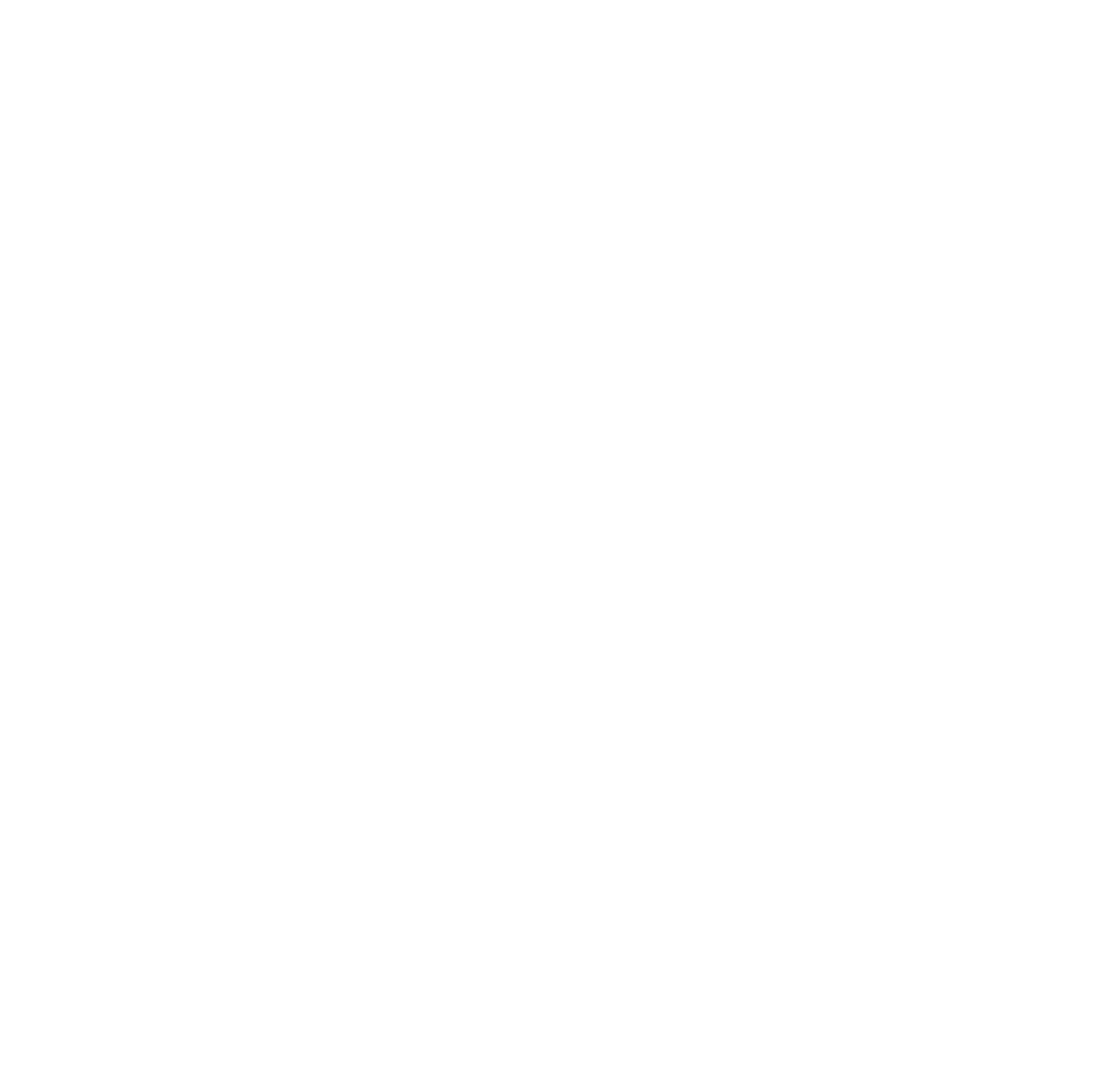 ALTID DEN FØRSTE WEEKEND
 I JUNI
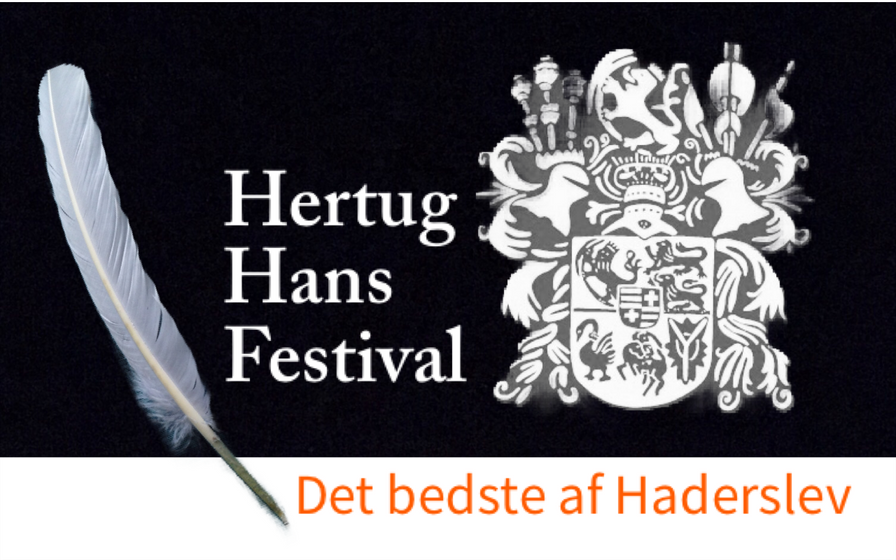 HERTUG HANS FESTIVAL
EN FORENING, DER GØR HADERSLEVS STORHEDSTID FOR 450-500 ÅR SIDEN LEVENDE MED HISTORISK MARKED, FORMIDLING, MAD OG UNDERHOLDNING FOR HELE FAMILIEN
UNIK HISTORIE
Haderslev har en unik historie som residensby for en regerende fyrste, Hertug Hans den Ældre i 1500-tallet.
HVORFOR EN HISTORISK FESTIVAL?
UDVIKLING
Hertug Hans gjorde Haderslev til en meget rig by med forbindelser til den store verden
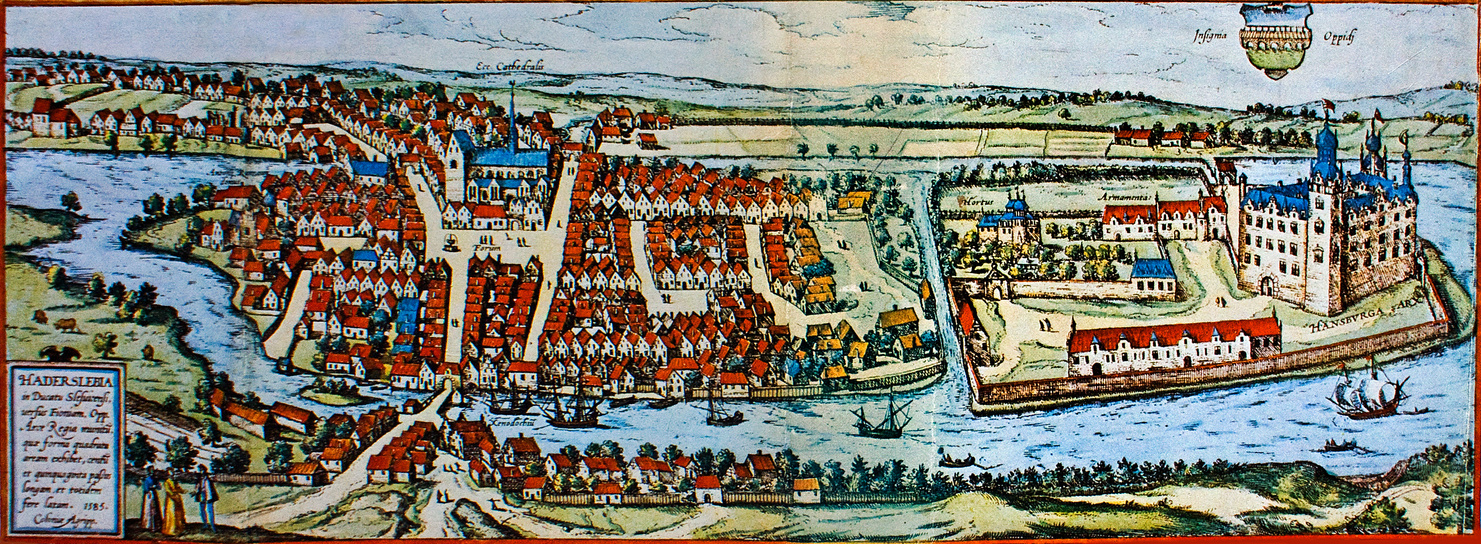 HANSBORG SLOT
Var det første renæssanceslot i det, som vi i dag kalder Danmark - et slot på størrelse med Kronborg.
STEDERNE
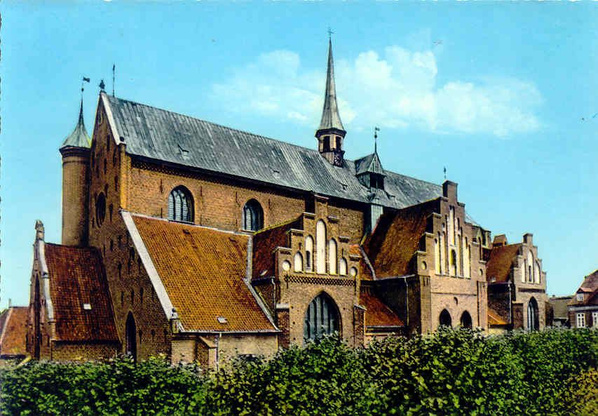 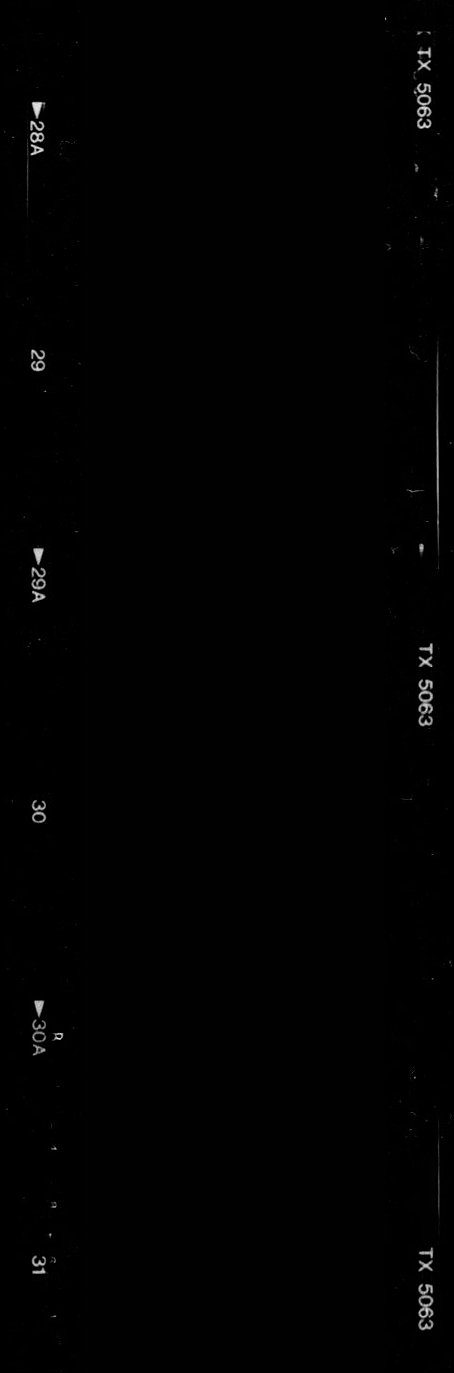 Er blandt andet Vor Frue Kirke, Hercules von Oberbergs Hus i Slotsgade og Hertug Hans Hospital og kirke
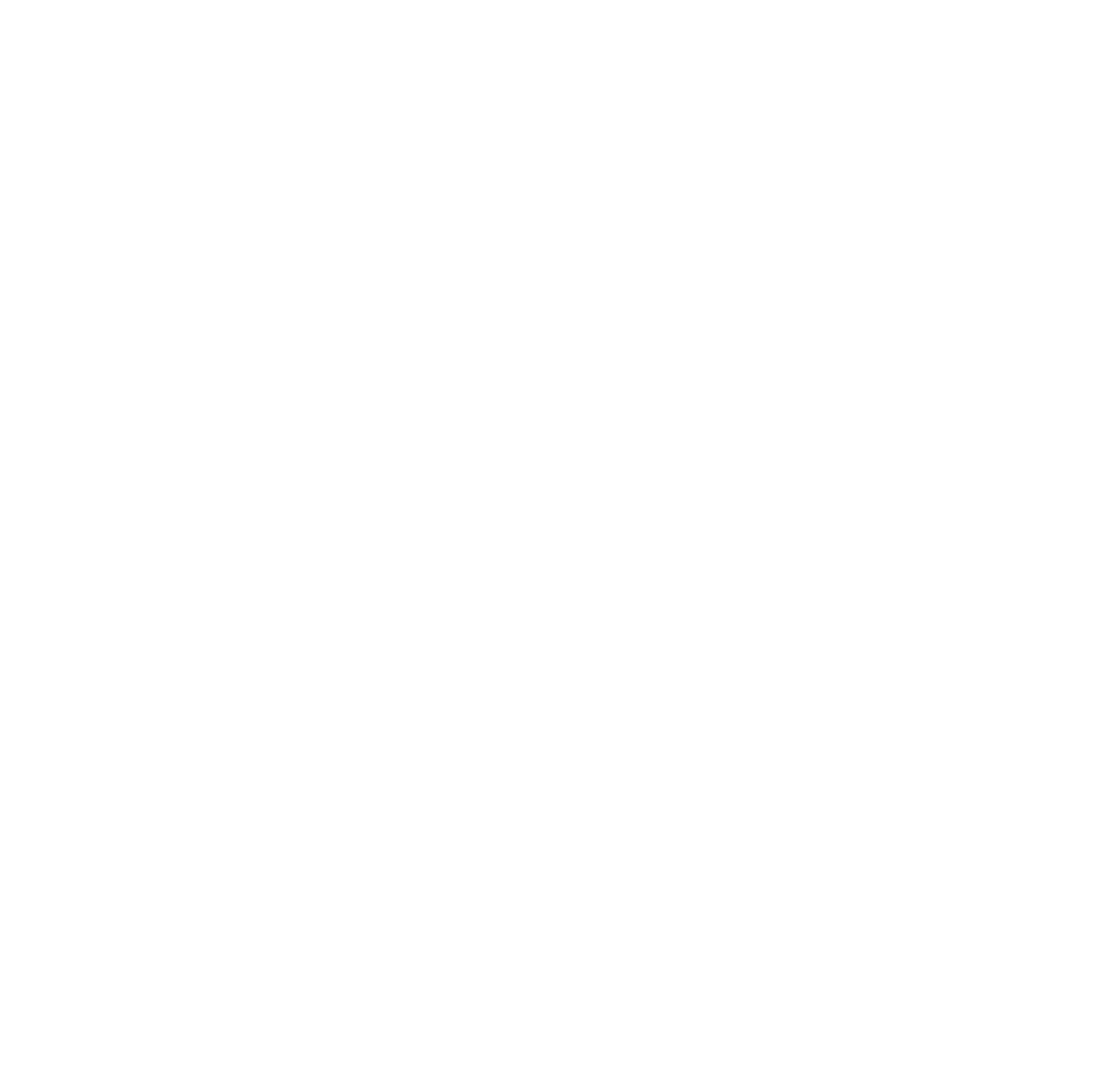 ALTID DEN FØRSTE WEEKEND 
I JUNI
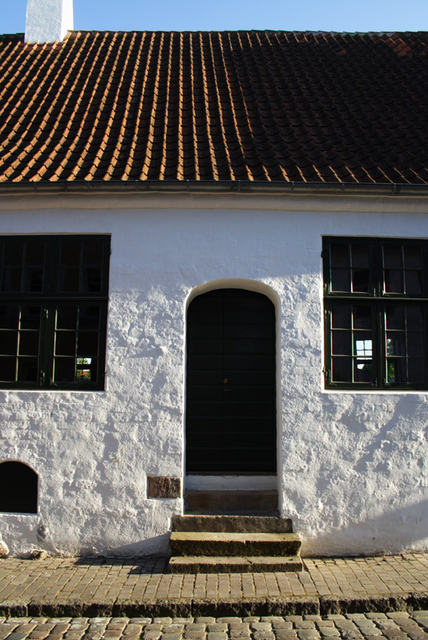 FRA FORTID TIL NUTID
Spor fra Hertug Hans' tid til vores
VORES HADERSLEV
FYRTÅRNE
Bygningsværker, der gør Haderslev til noget helt særligt
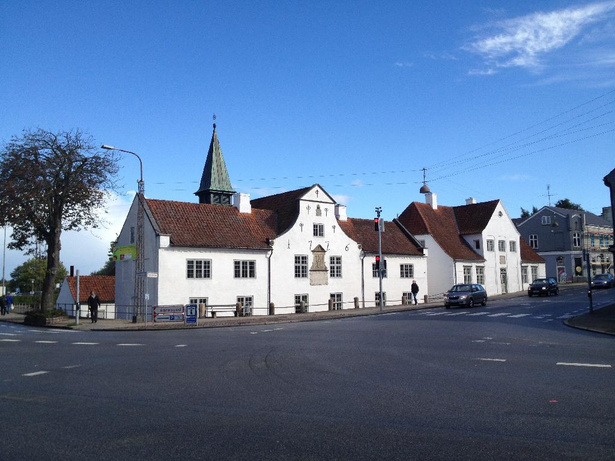 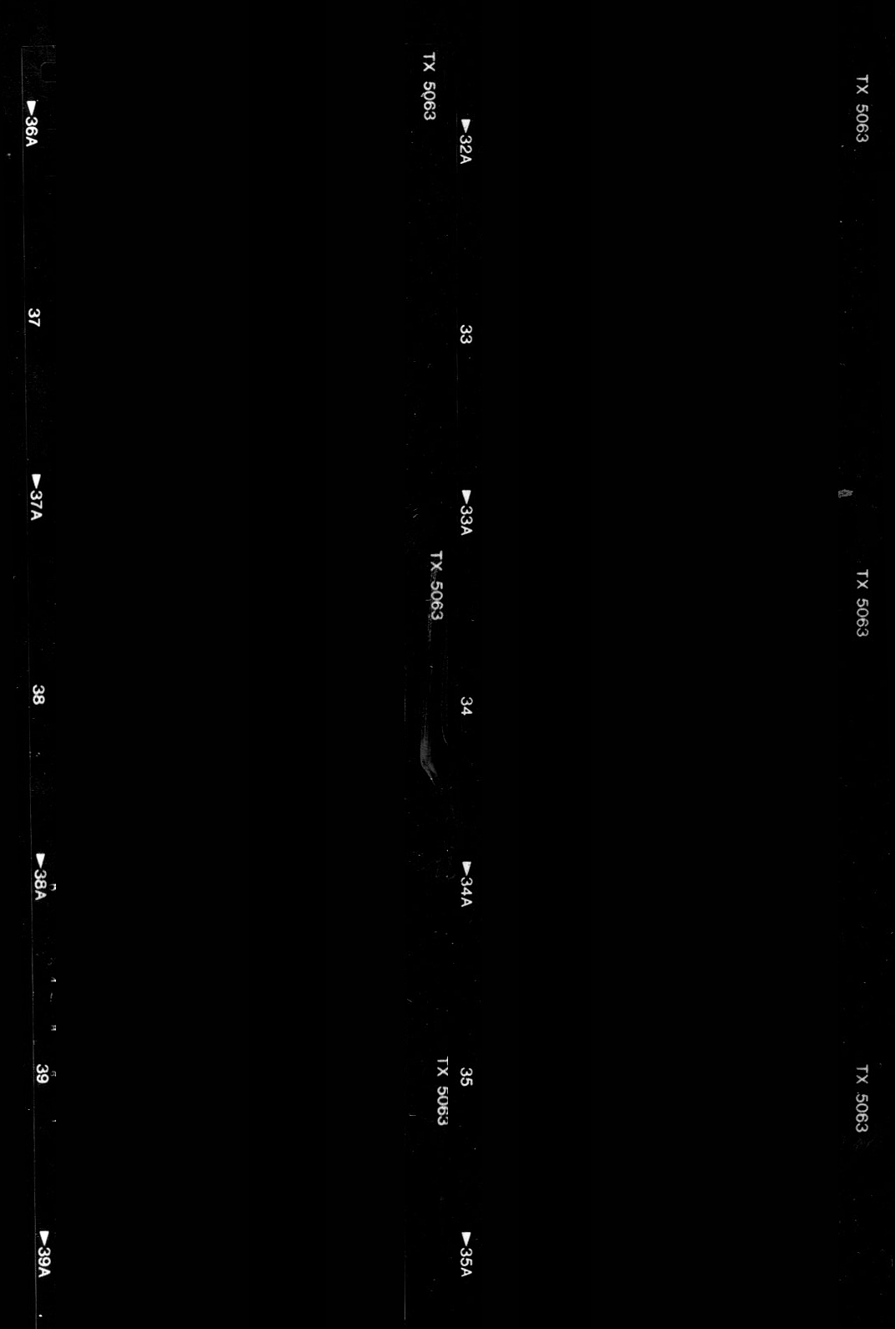 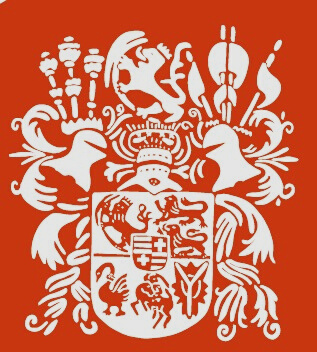 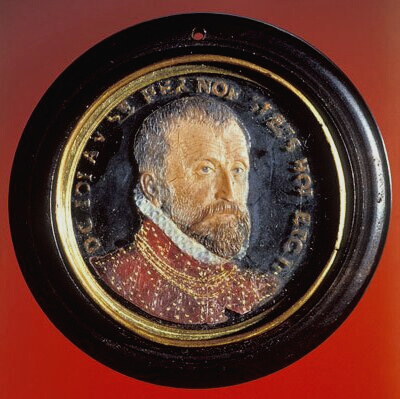 HOVEDPERSONERNE
Hertug Hans blev født i 1521 og var regerende fyrste i Haderslev og de haderslevske dele af Slesvig og Holsten fra 1544 til sin død i 1580.
Han var yngre bror til Christian 3, der som hertug i Haderslev indførte reformationen i først Haderslev i 1527 - og siden som konge i 1536 i Danmark. Christian var gift med Dorothea, der havde et nært forhold til sin svoger, hertug Hans, og ofte besøgte ham i Haderslev.
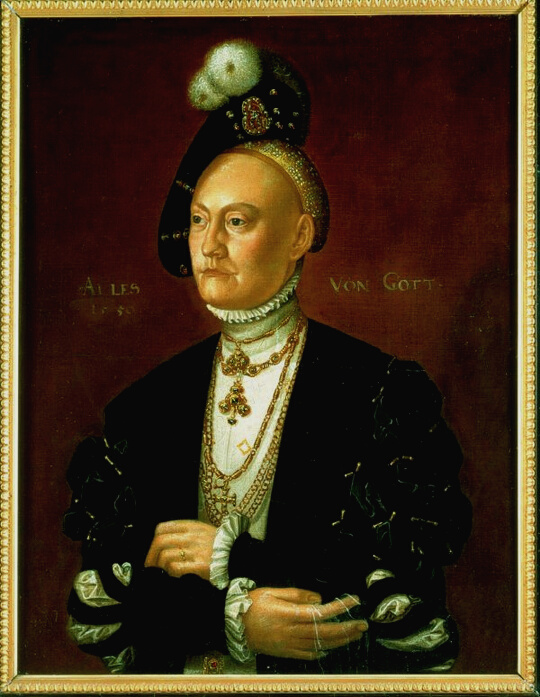 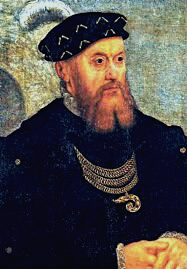 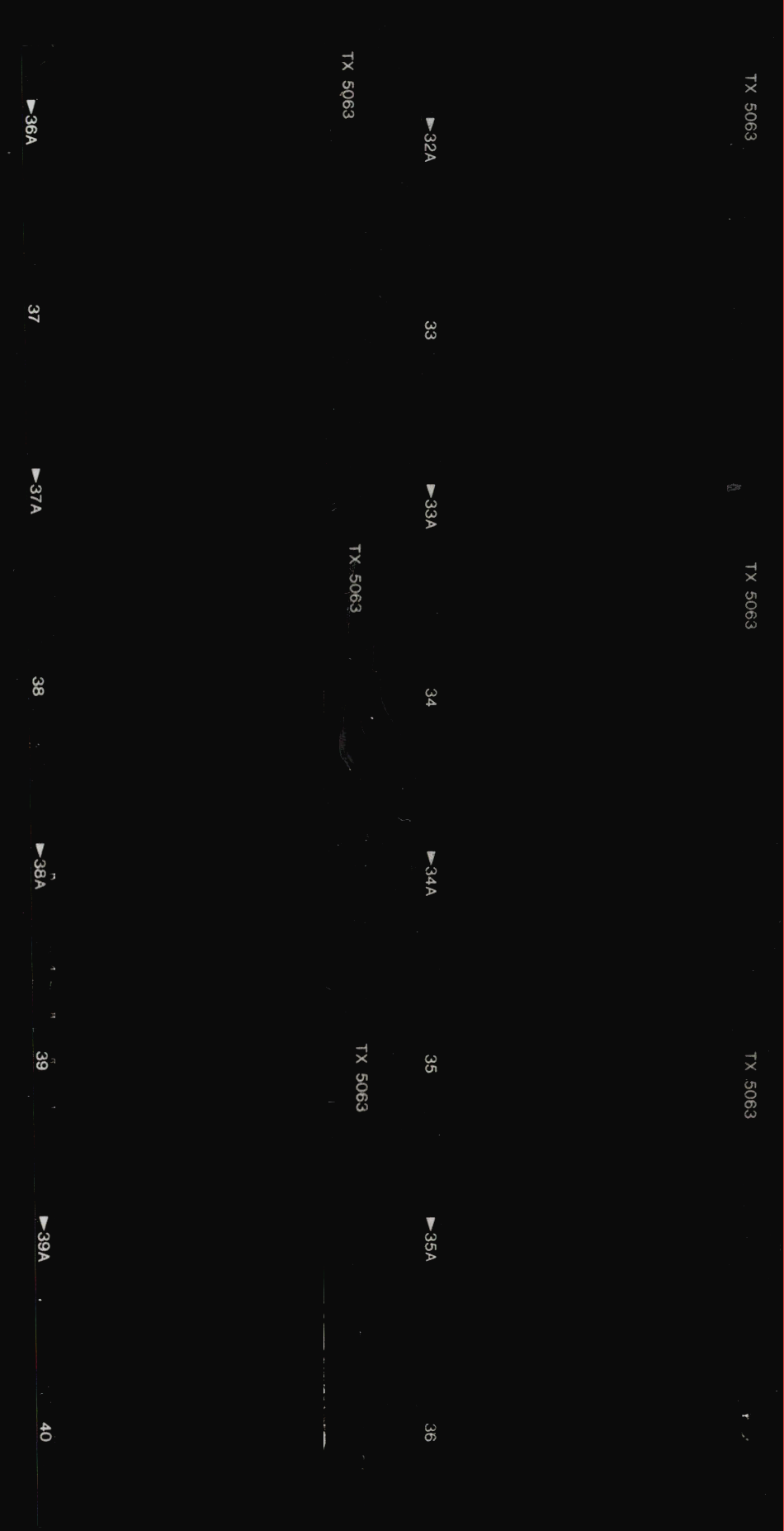 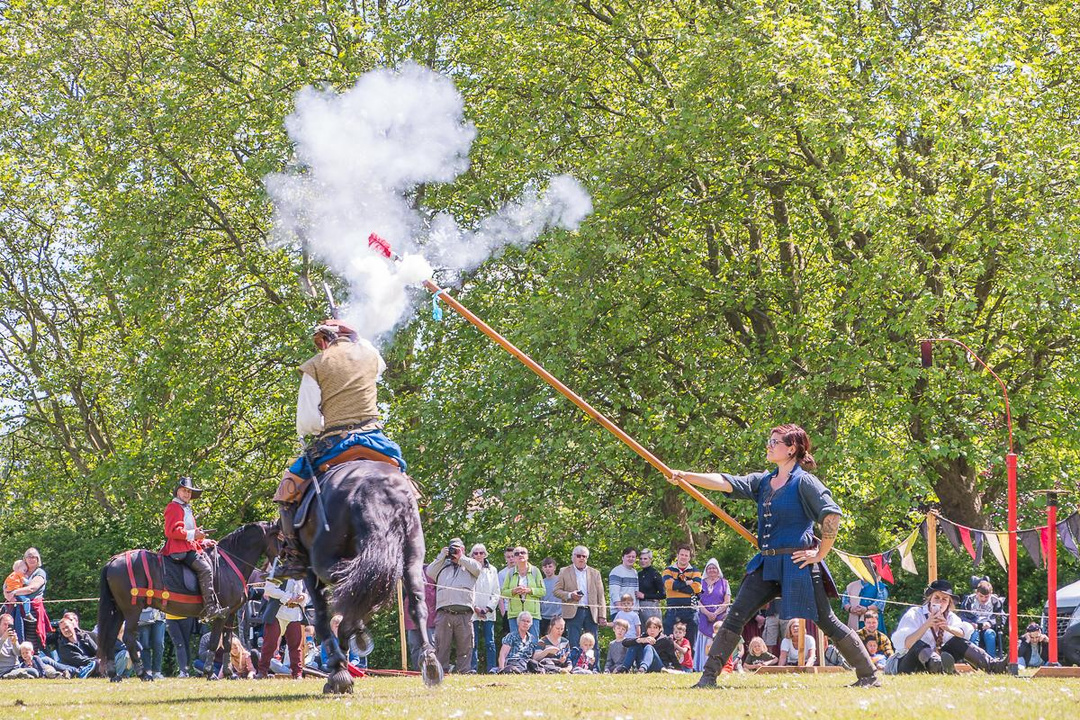 HISTORISK MARKED
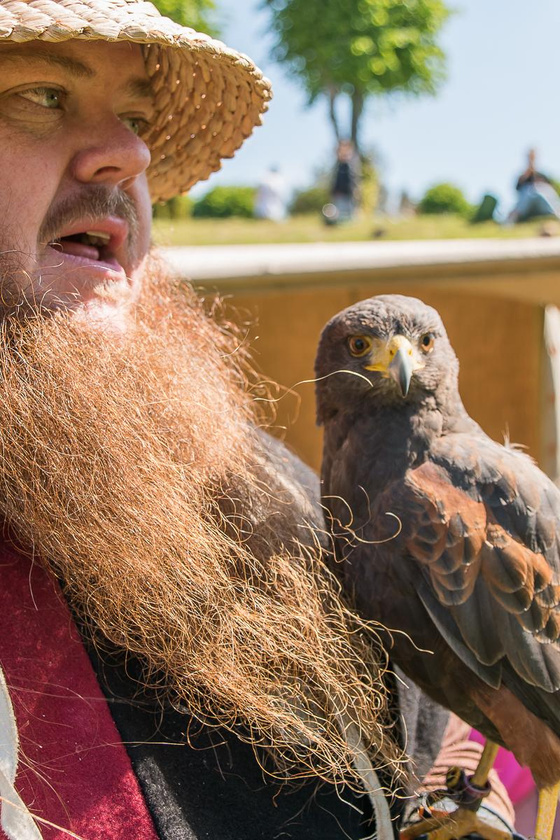 HVAD GØR VI SÅ?
I DAMPARKEN I HADERSLEV

I 2022:18.000-20.000 GÆSTER 
OVER TRE DAGE
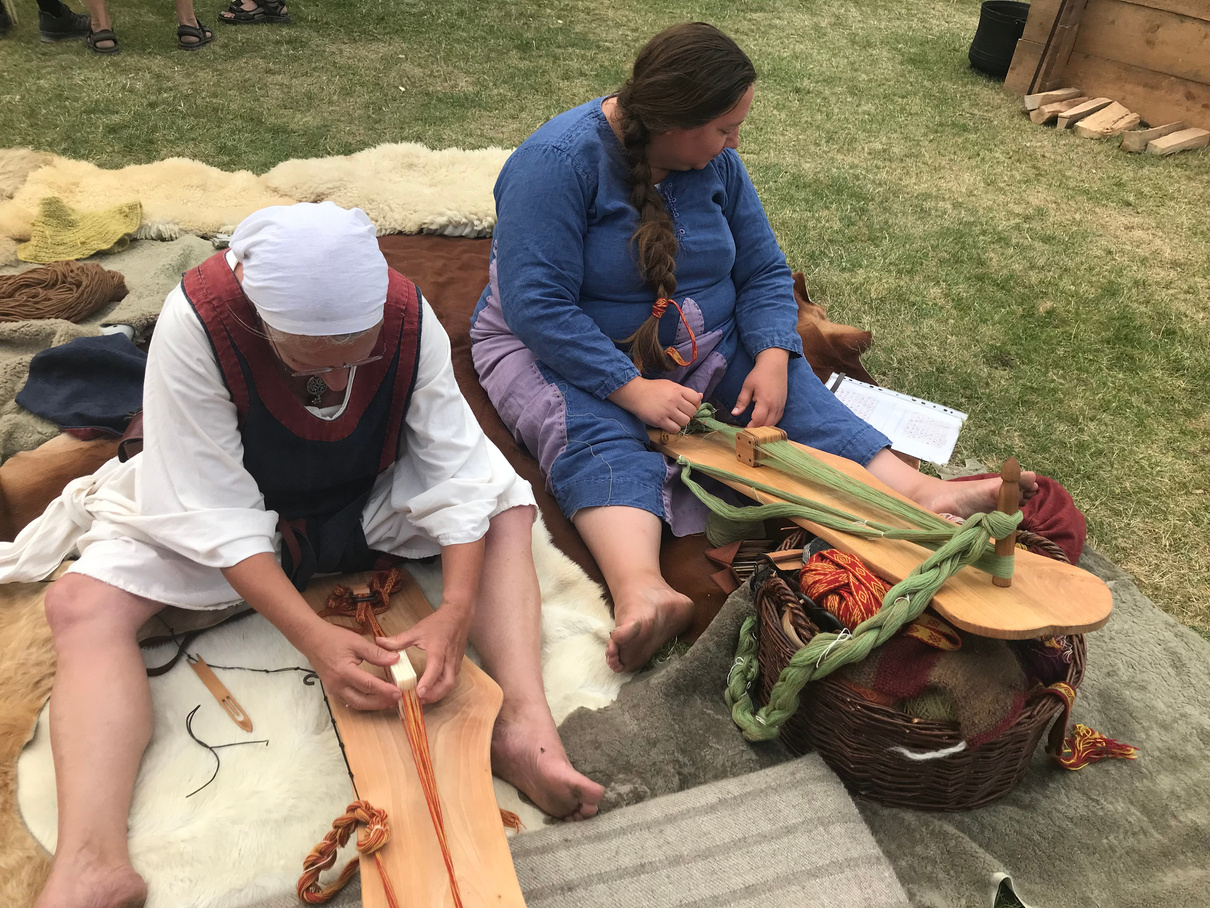 MARKEDET
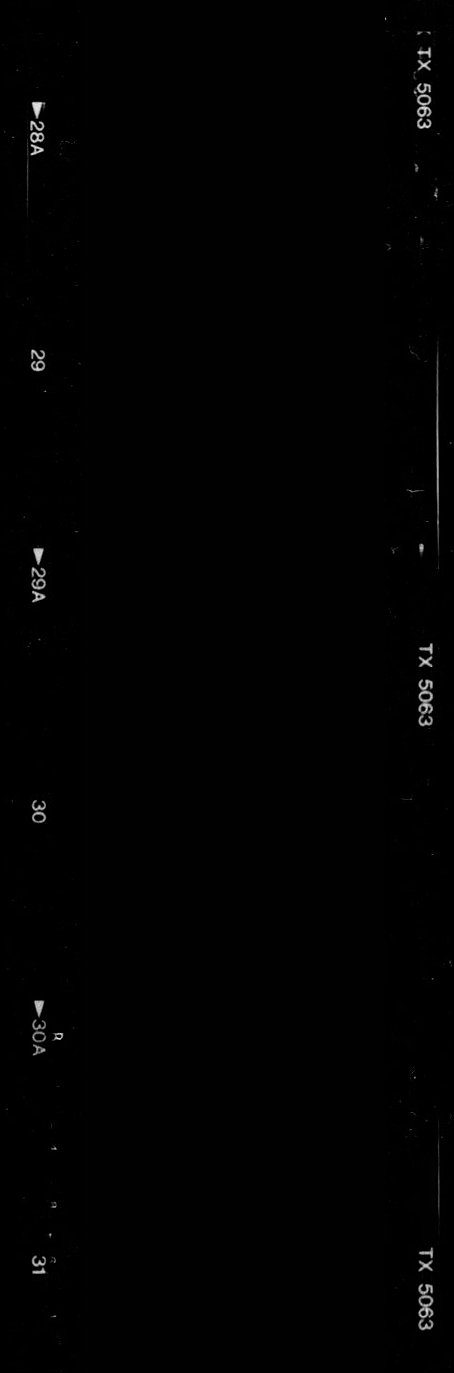 ÅBNINGSTID
Fredag:  kl. 9-22 
Lørdag:  kl. 10-22 
Søndag: kl. 10-15
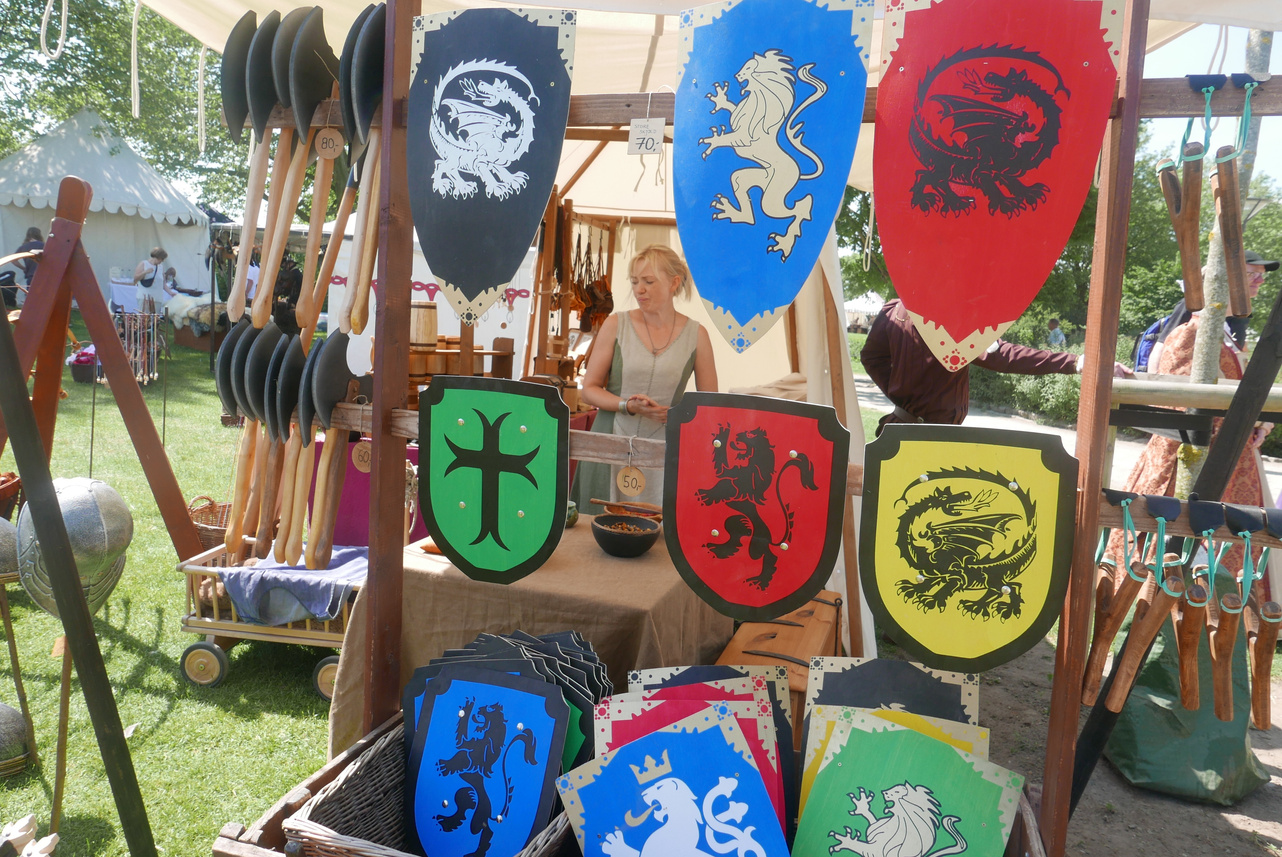 GRATIS ADGANG
For børn og voksne alle tre dage
BODEFOLKENE
Kommer fra ind- og udland og er alle dedikerede til deres tidsalder: Vikingetid, middelalder og renæssance
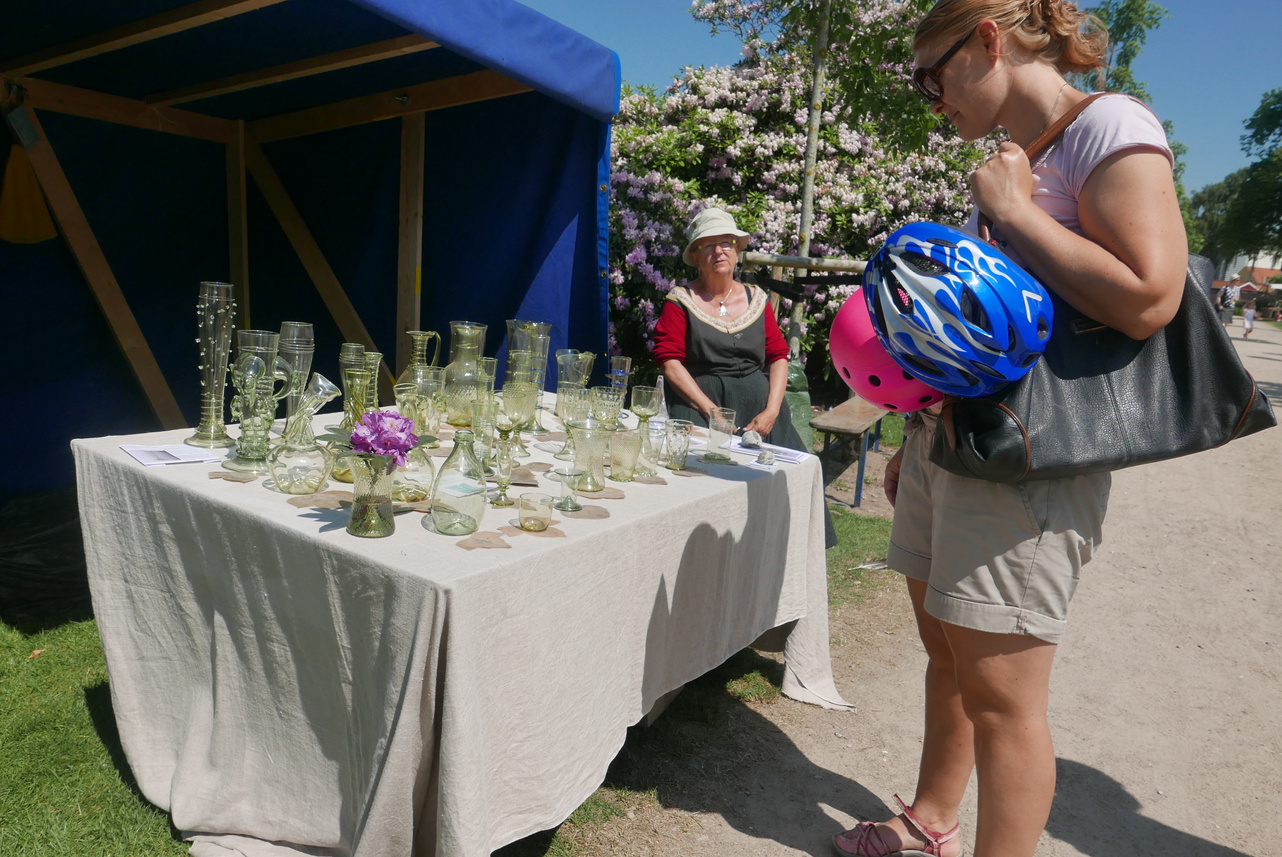 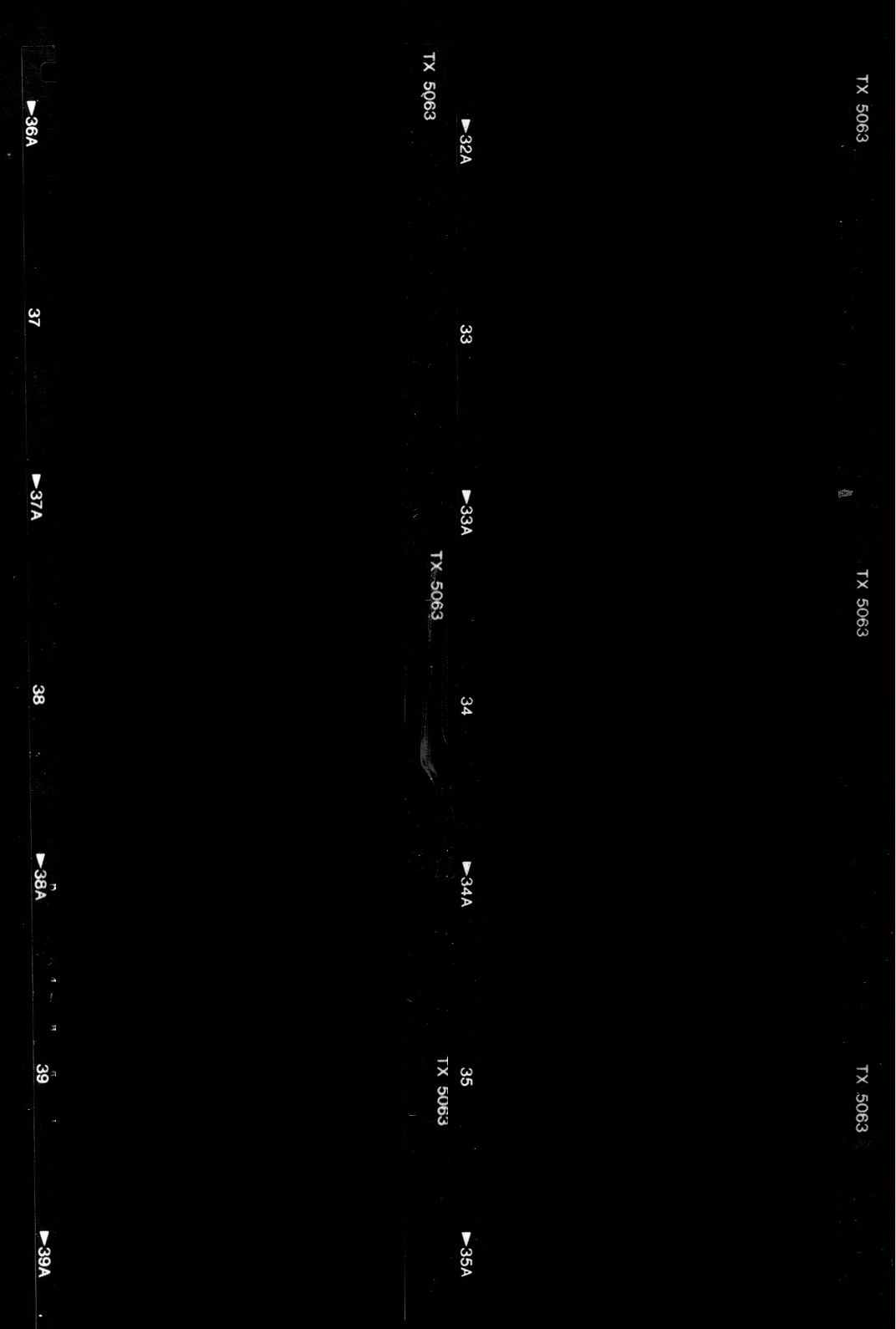 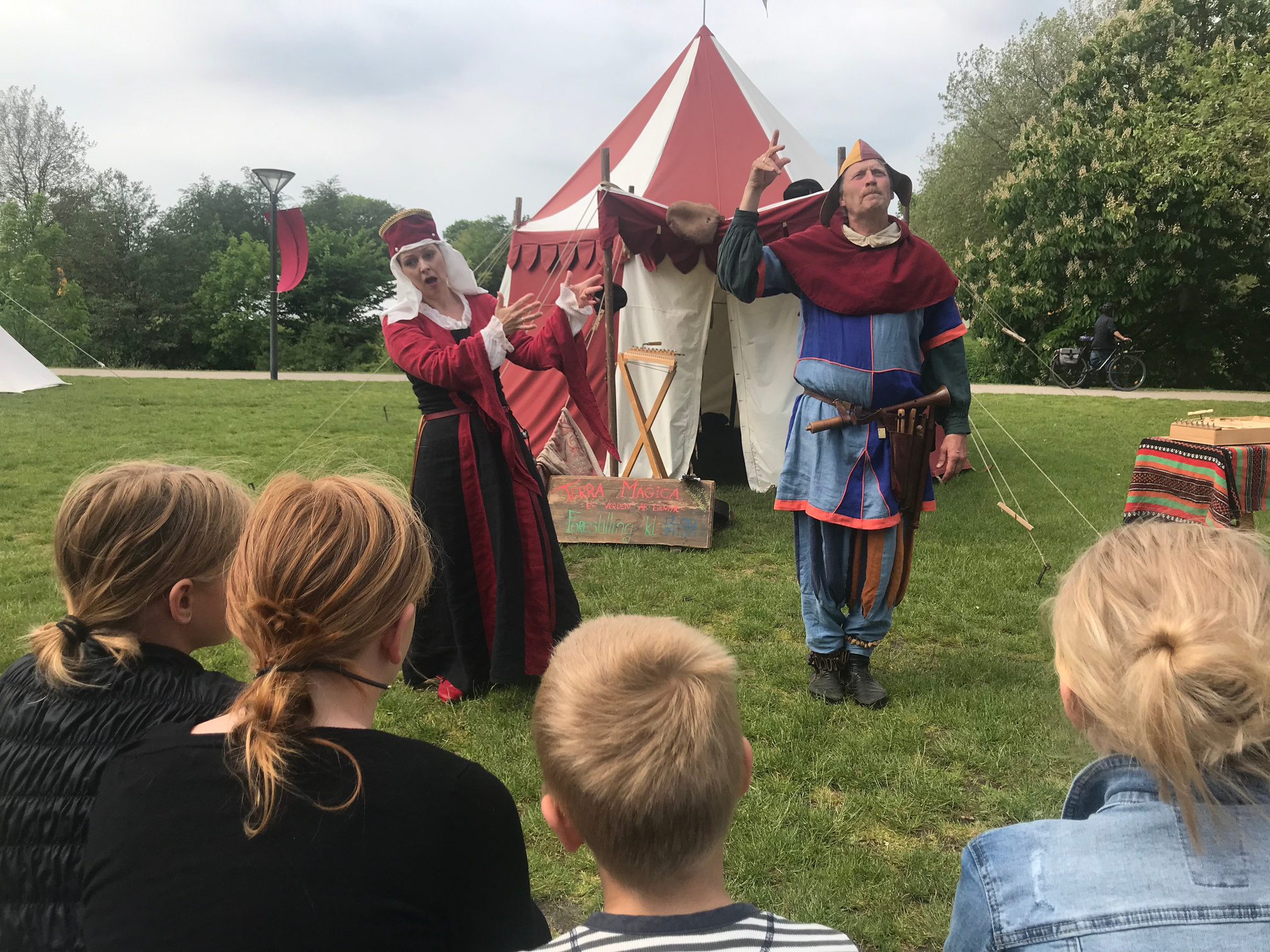 MASSER AF MUSIK, GØGL OG NARRE-STREGER I BÅDE BØRNE- OG  VOKSEN-HØJDE
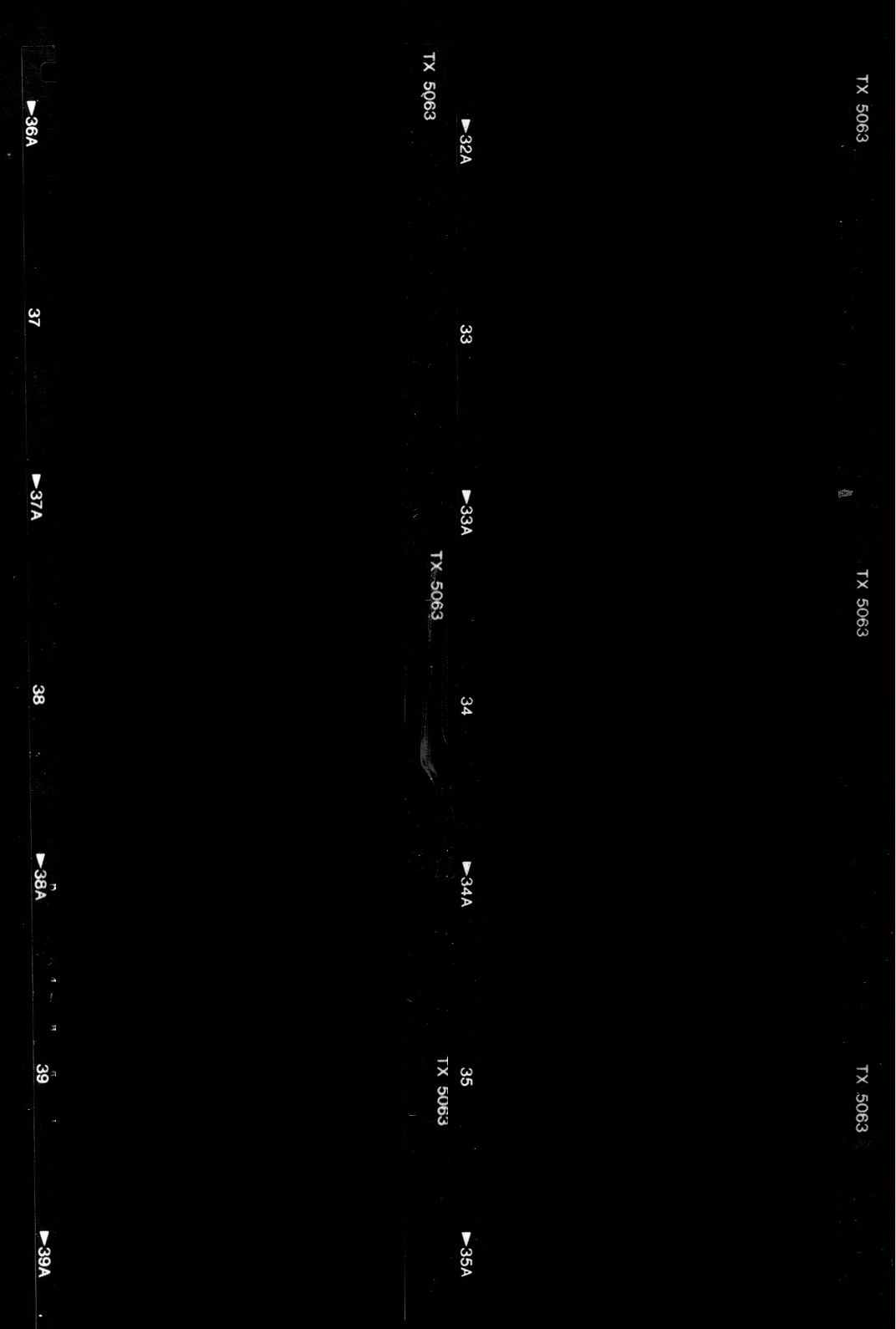 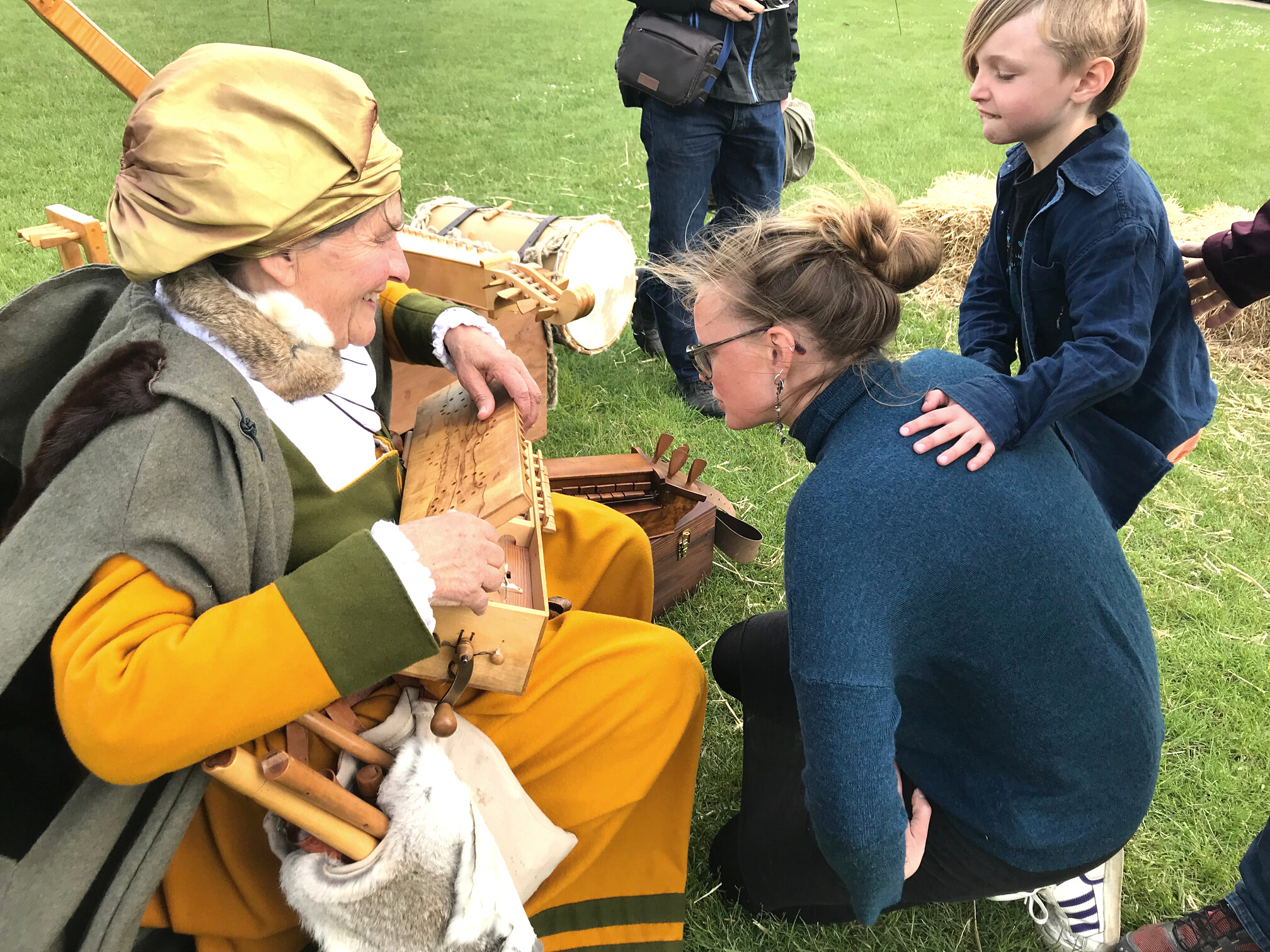 MULIGHED FOR AT FÅ INDSIGT I GAMLE HÅNDVÆRK OG TRADITIONER
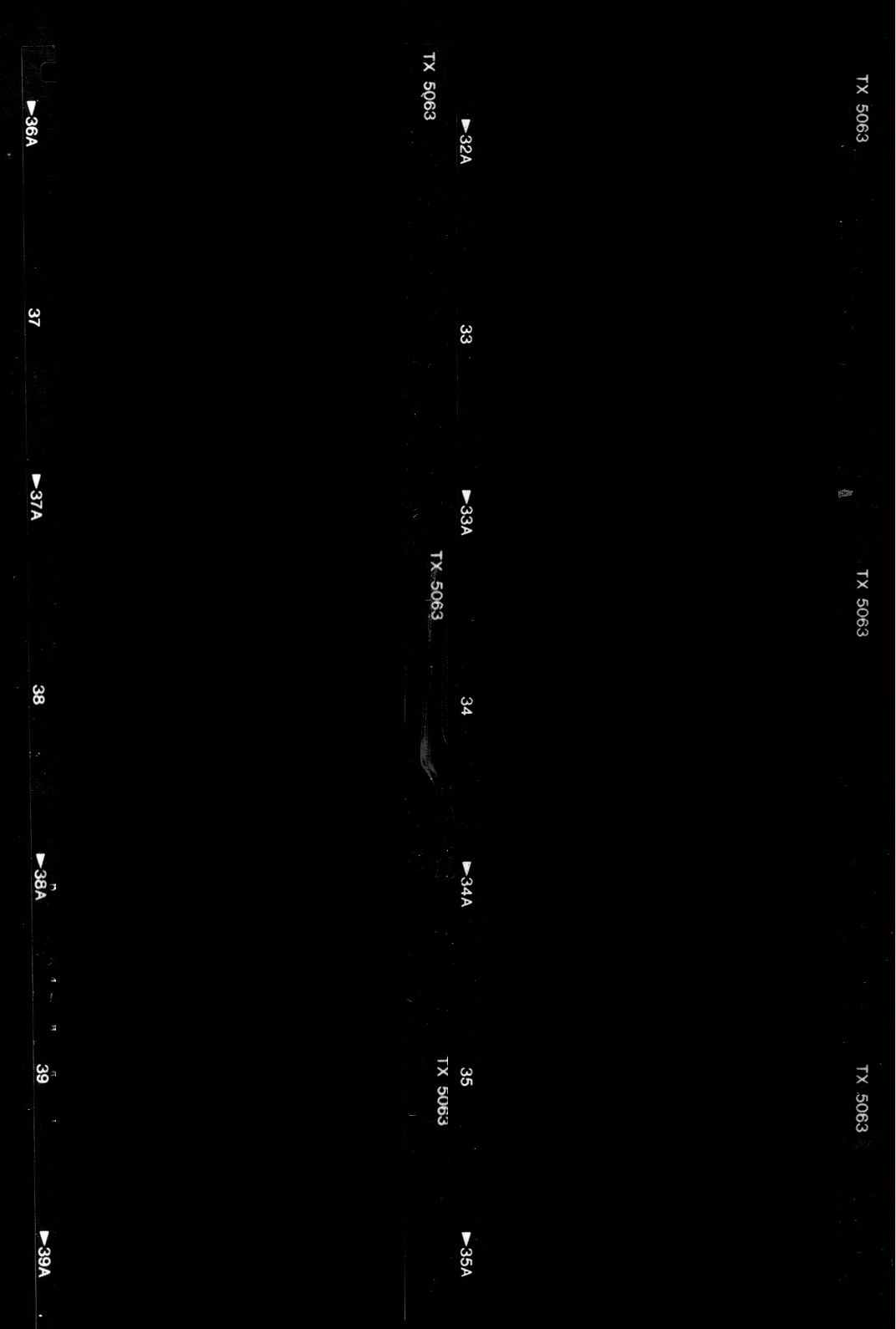 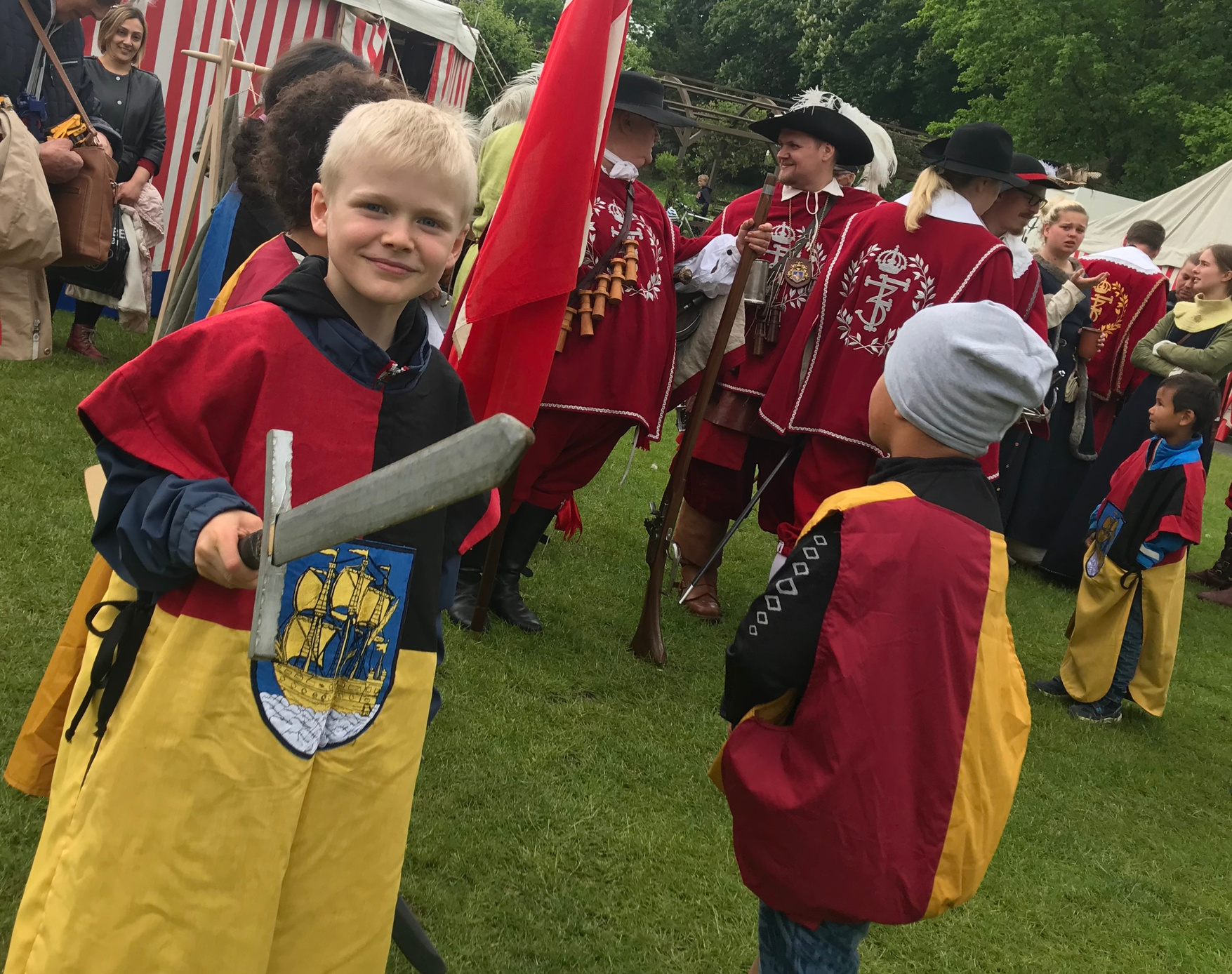 OG PRØVE SIN INDRE RIDDER AF
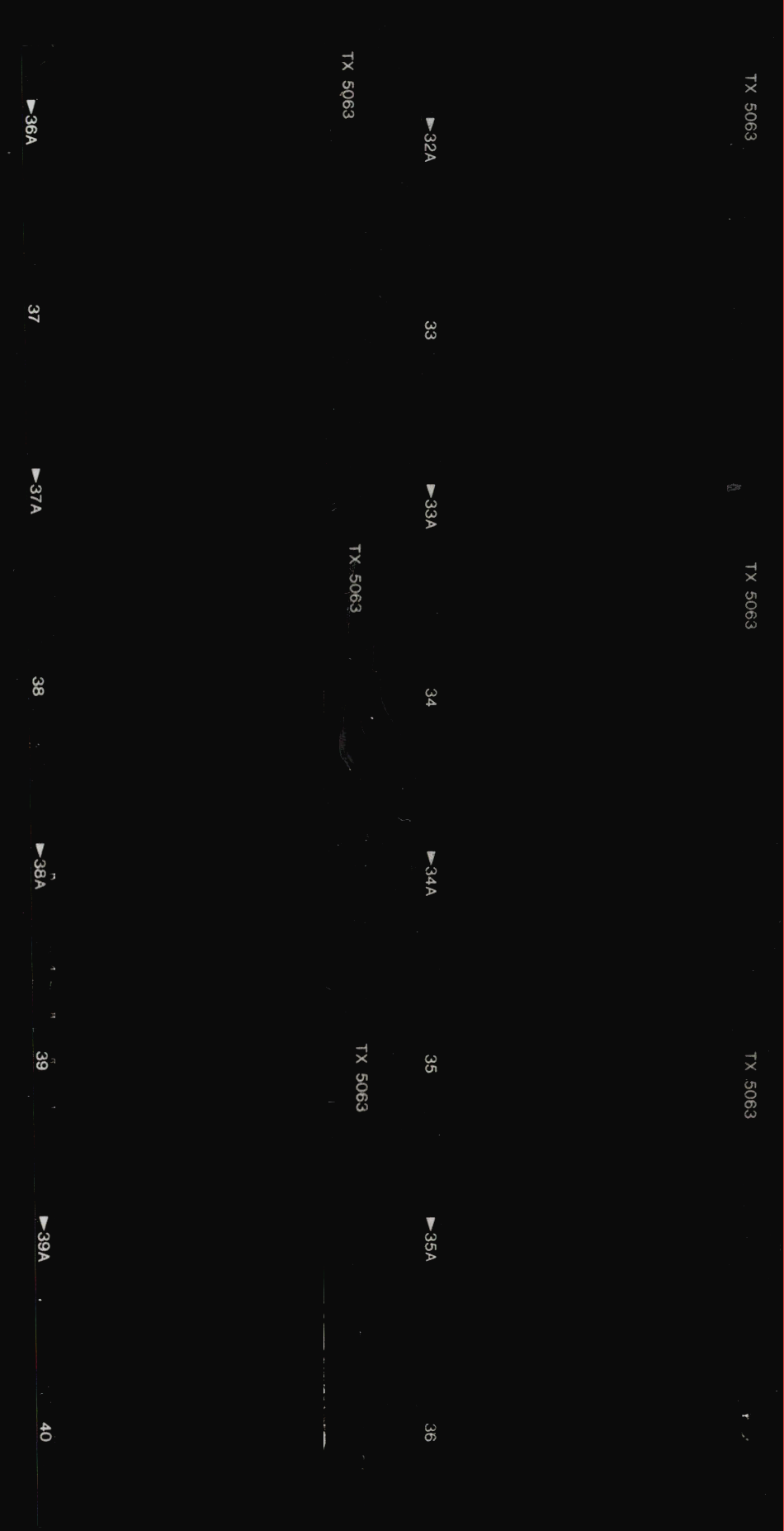 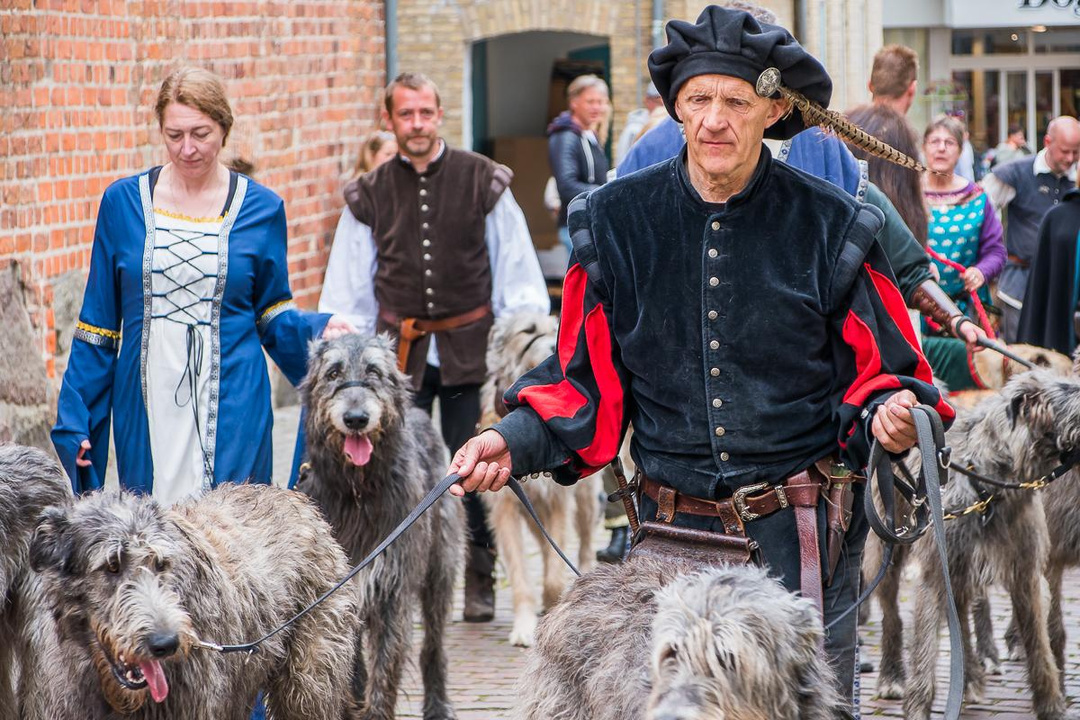 OPTOG
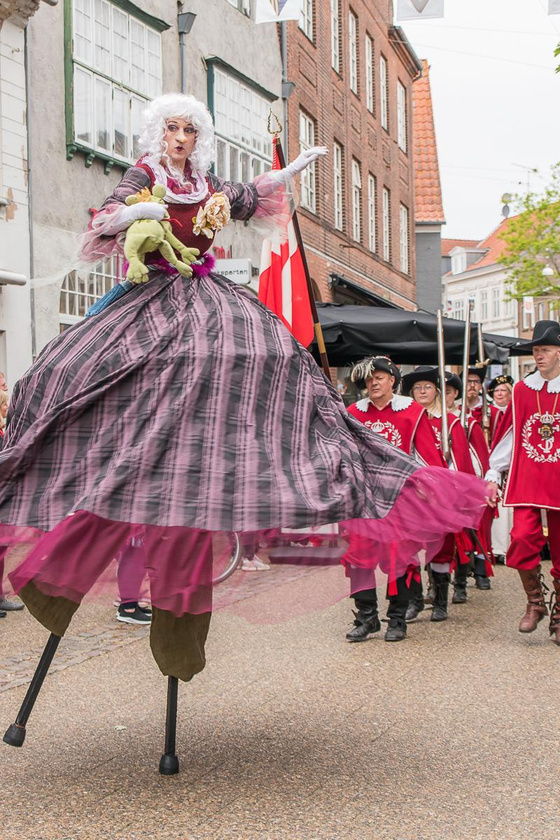 HVAD GØR VI OGSÅ?
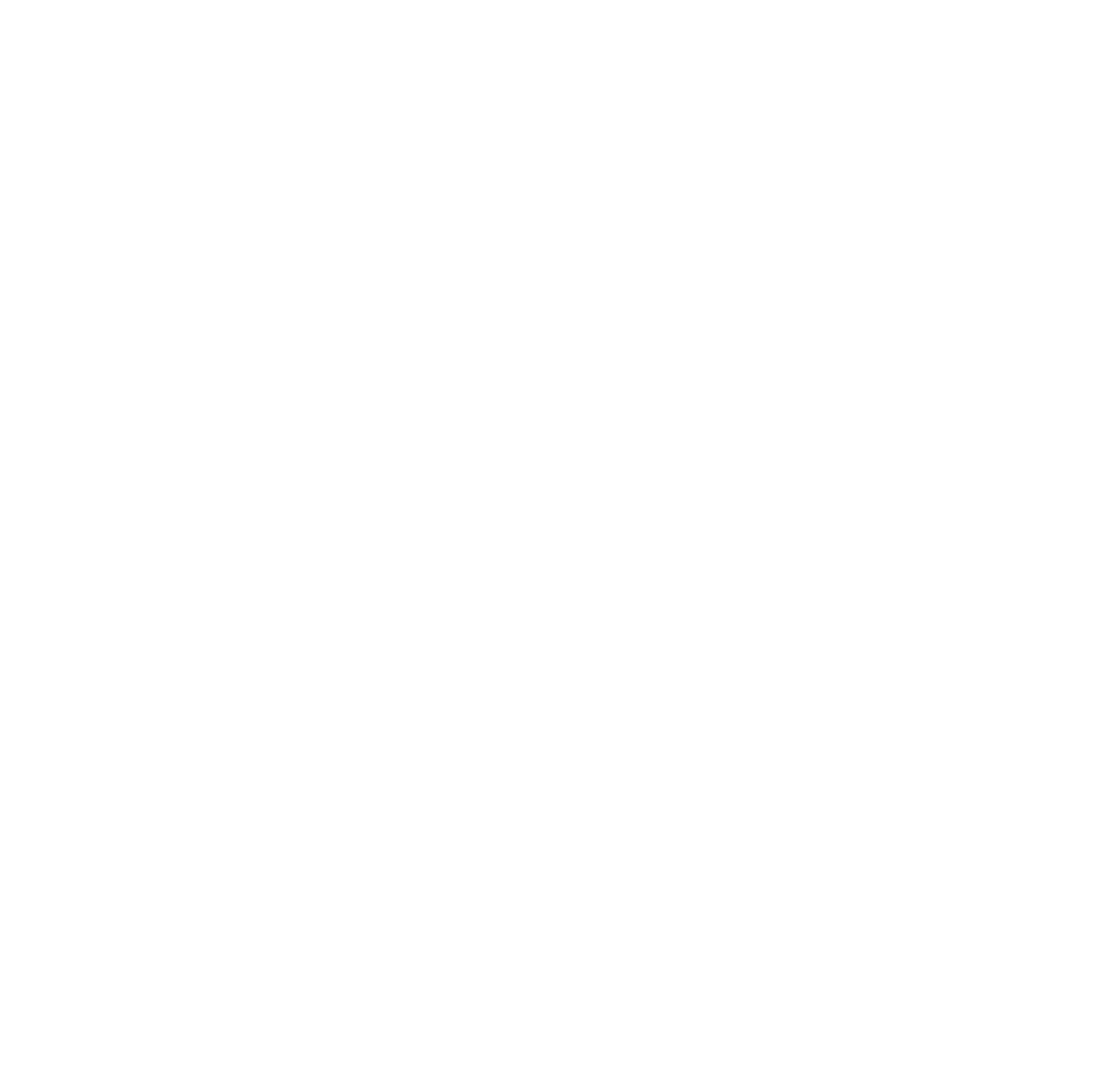 ALTID DEN FØRSTE WEEKEND 
I JUNI
I HADERSLEVS GADER MED STORE OG SMÅ I HISTORISKE DRAGTER
LØRDAG FORMIDDAG
KÅRING 
AF ÆRES-
HERTUG
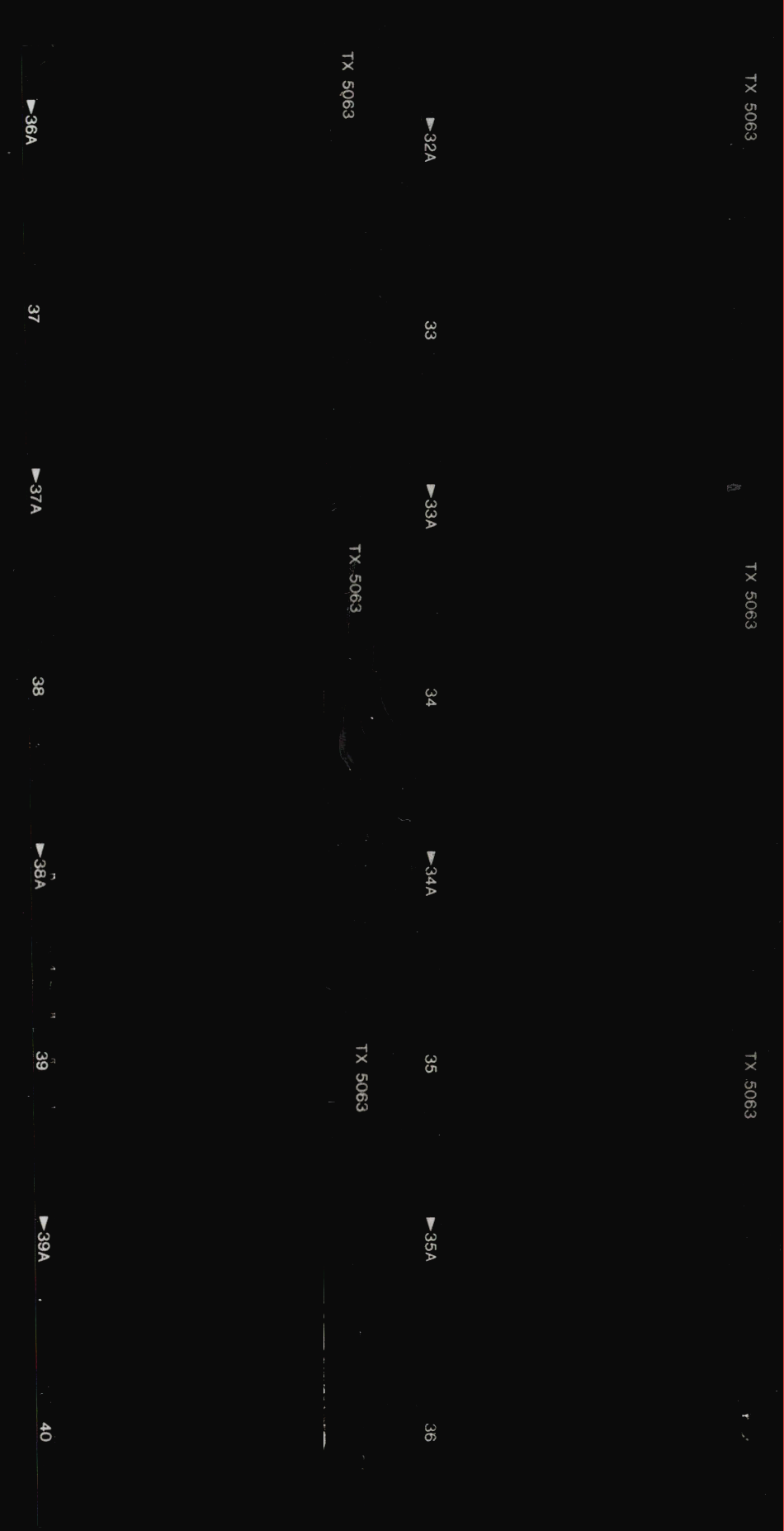 DET SKER OGSÅ
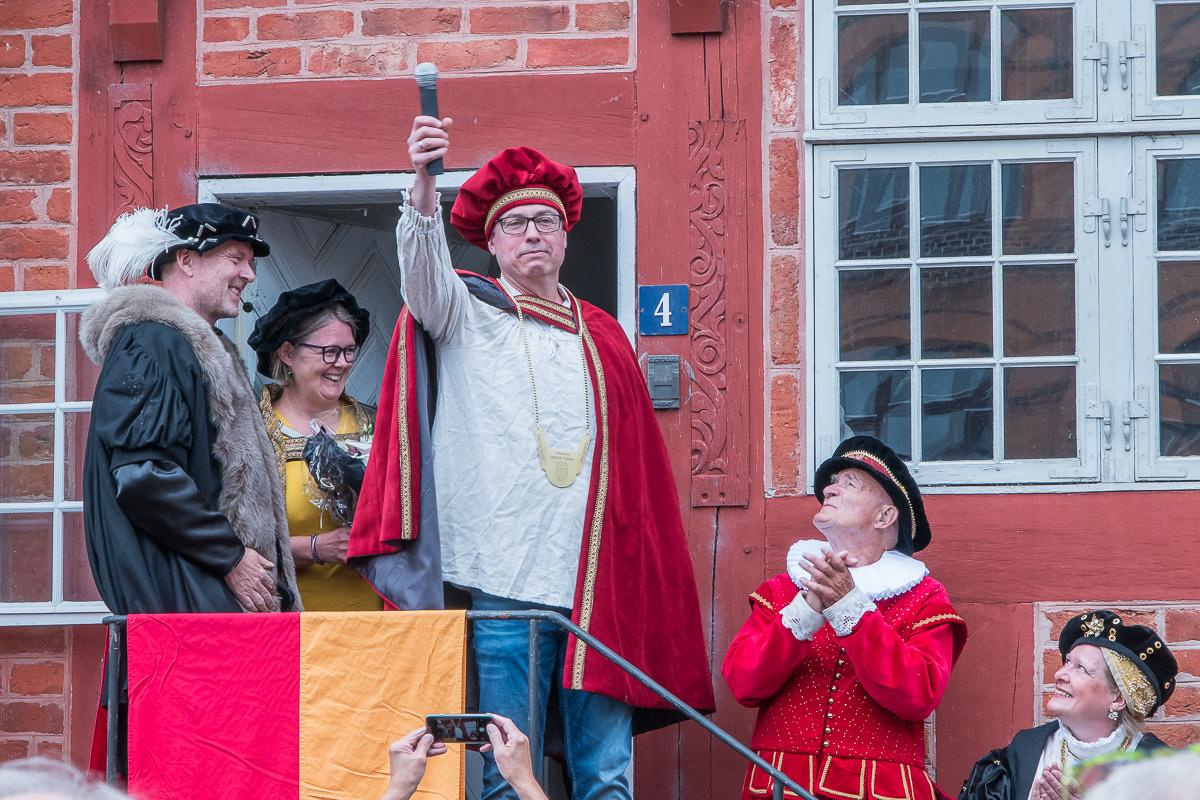 KOMMUNENS ARRANGEMENT
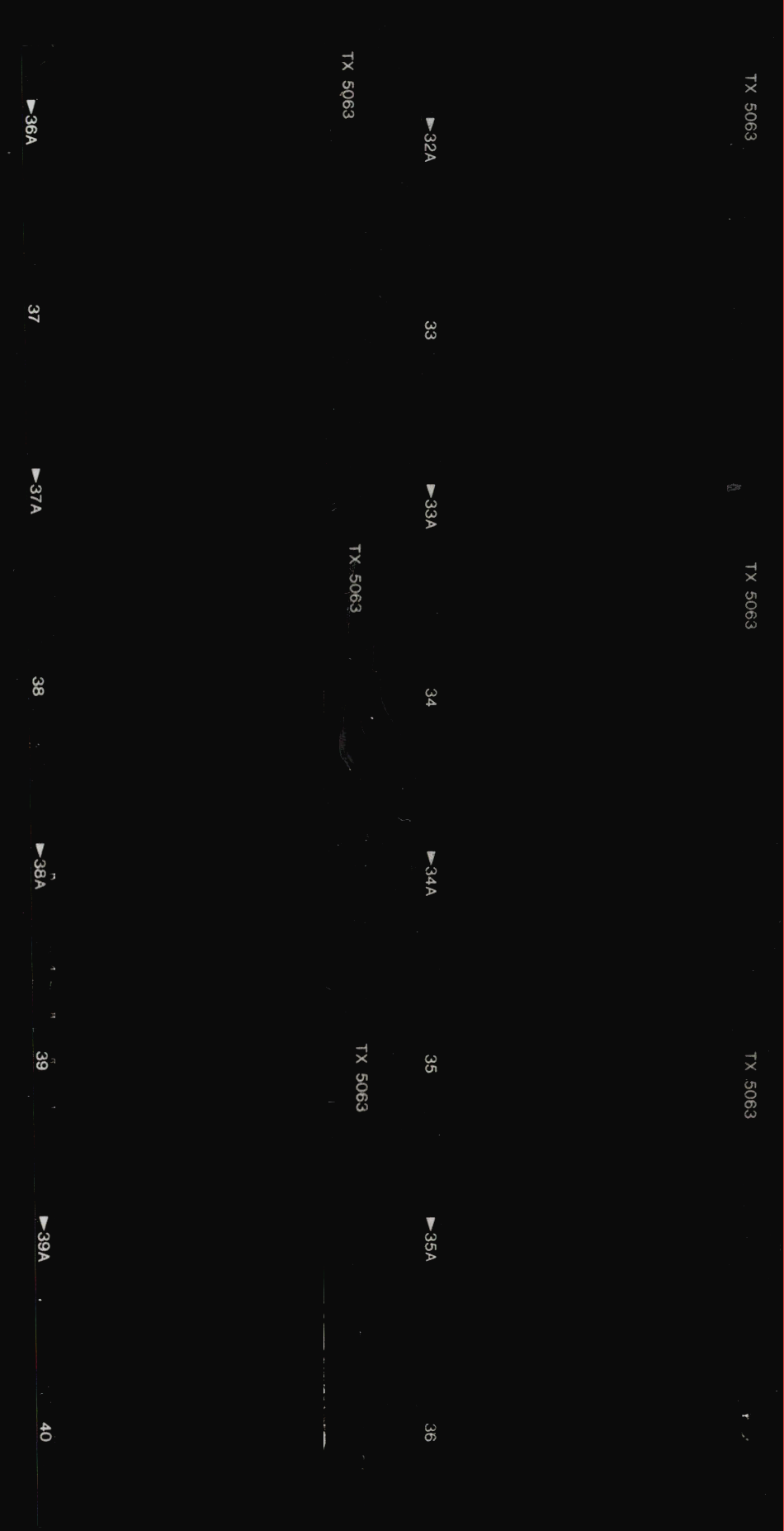 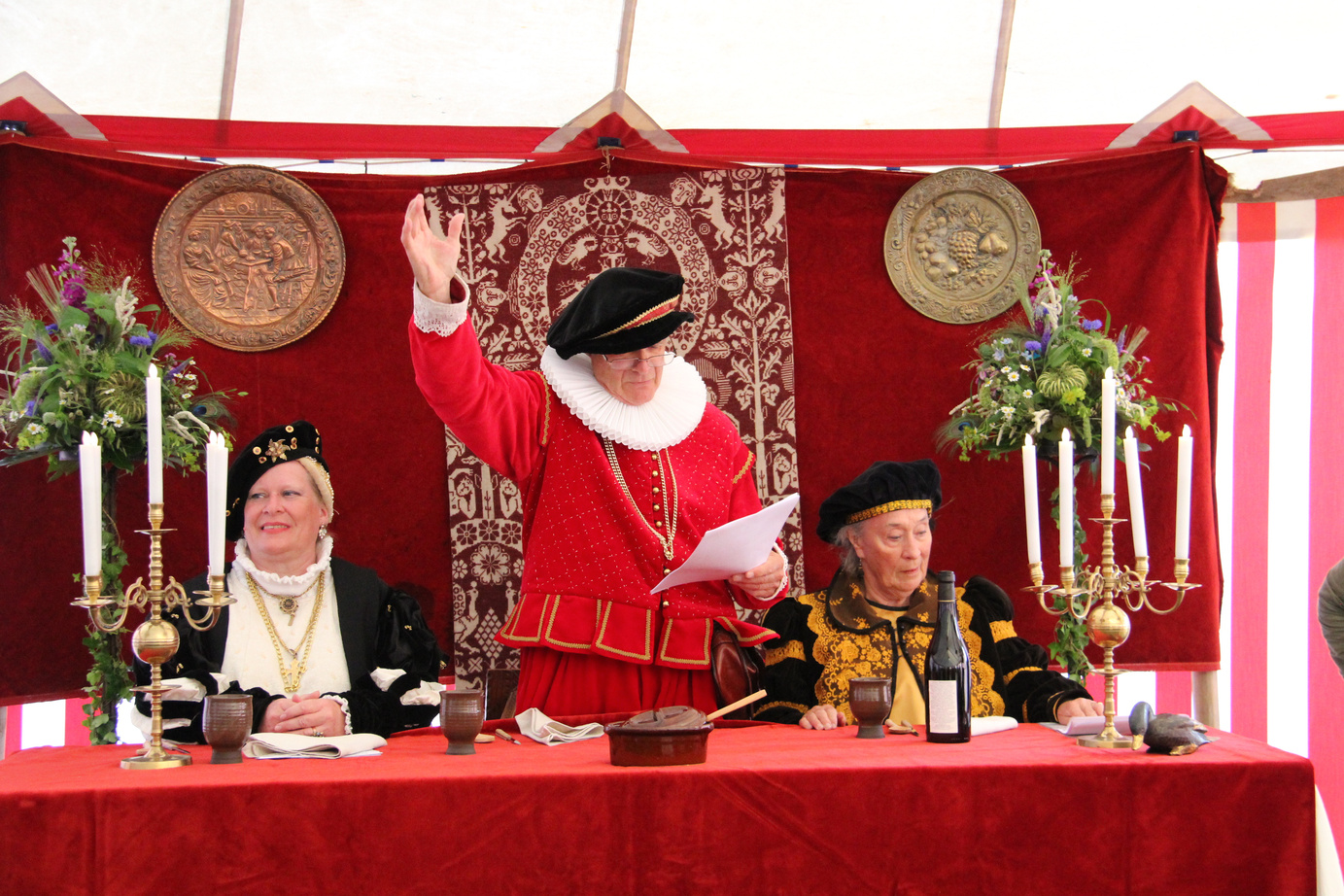 HISTORISK TAFFEL
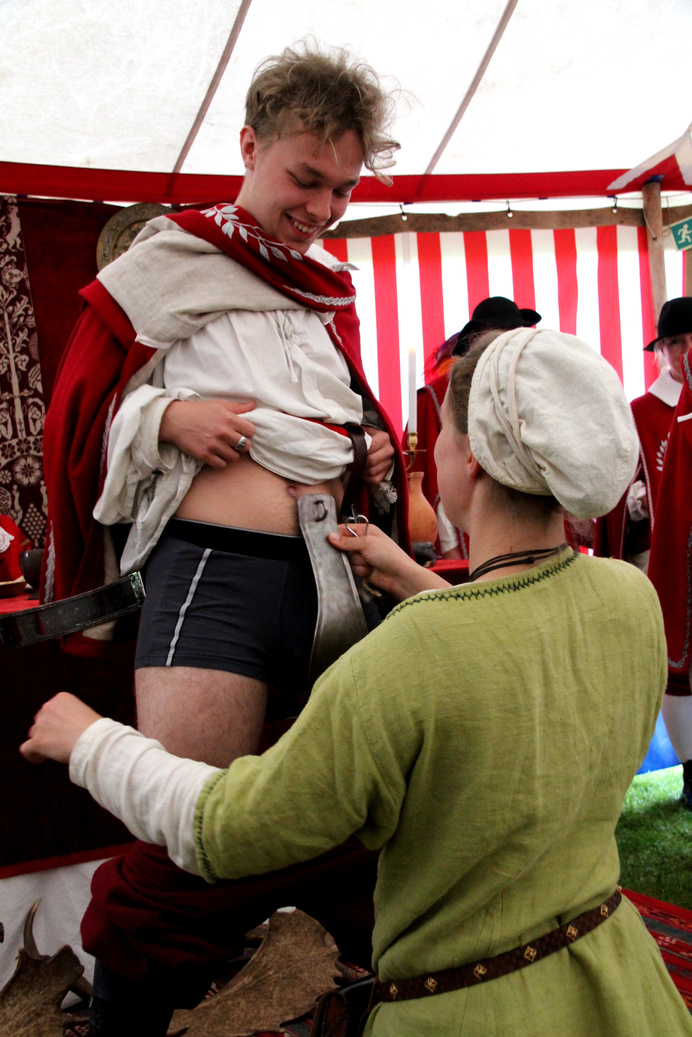 OG SÅ ER DER JO OGSÅ...
MED MUSIK OG GØGL TIL LÆKKERIERNE
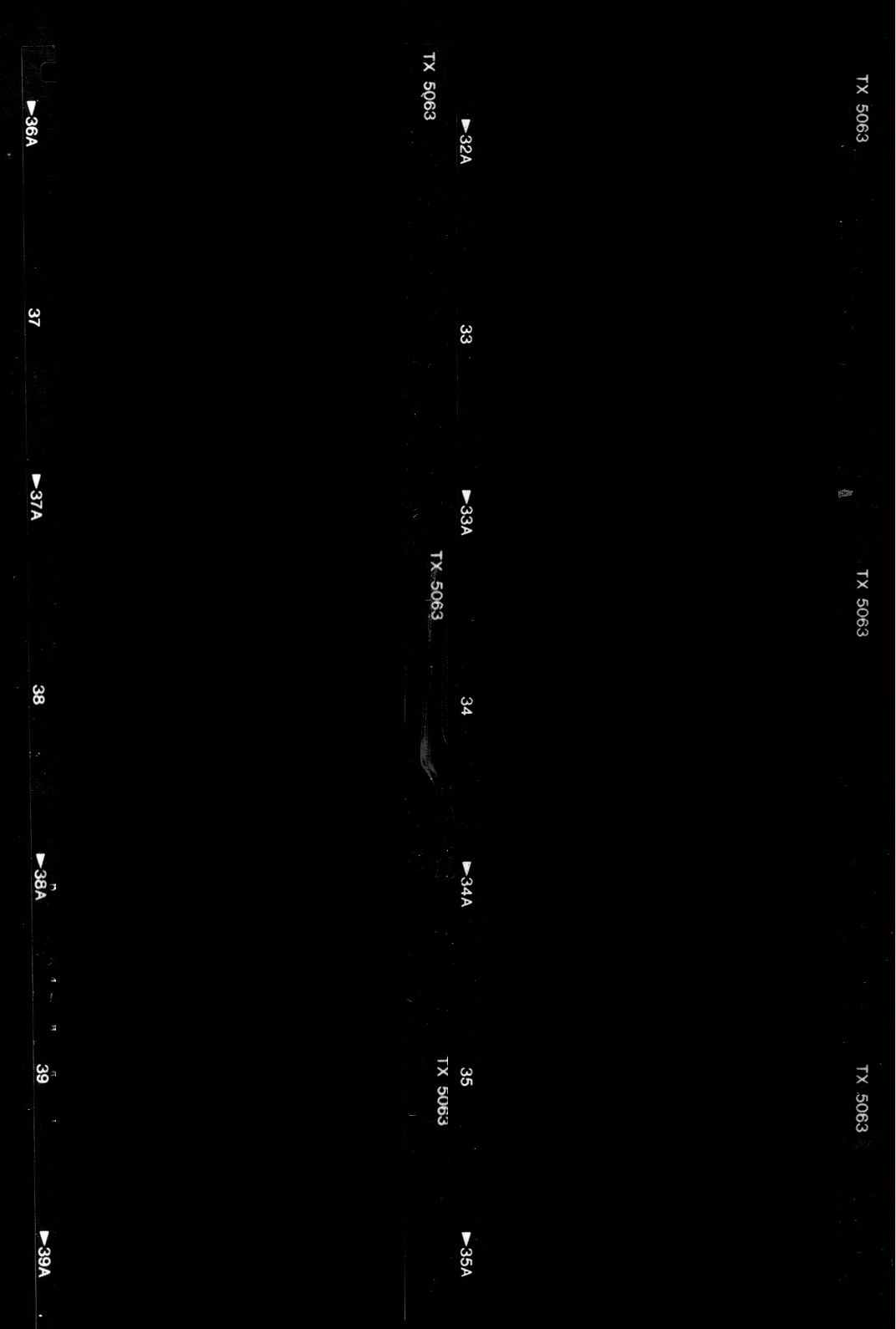 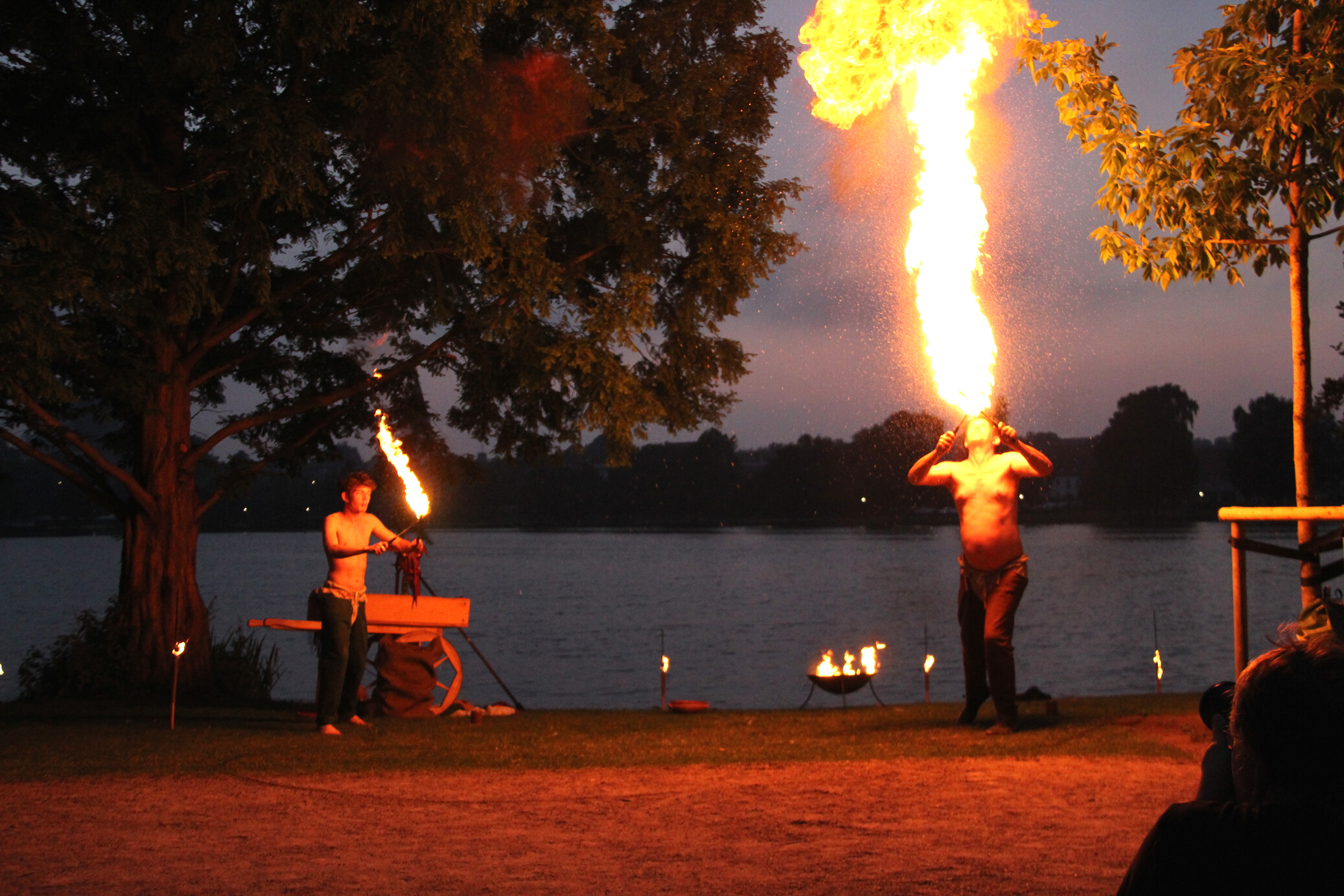 AFTENEN SLUTTER MED ILDSHOW I DEN SMUKKE DAMPARK
 
I 2023 BLIVER DET EKSTRA MAGISK
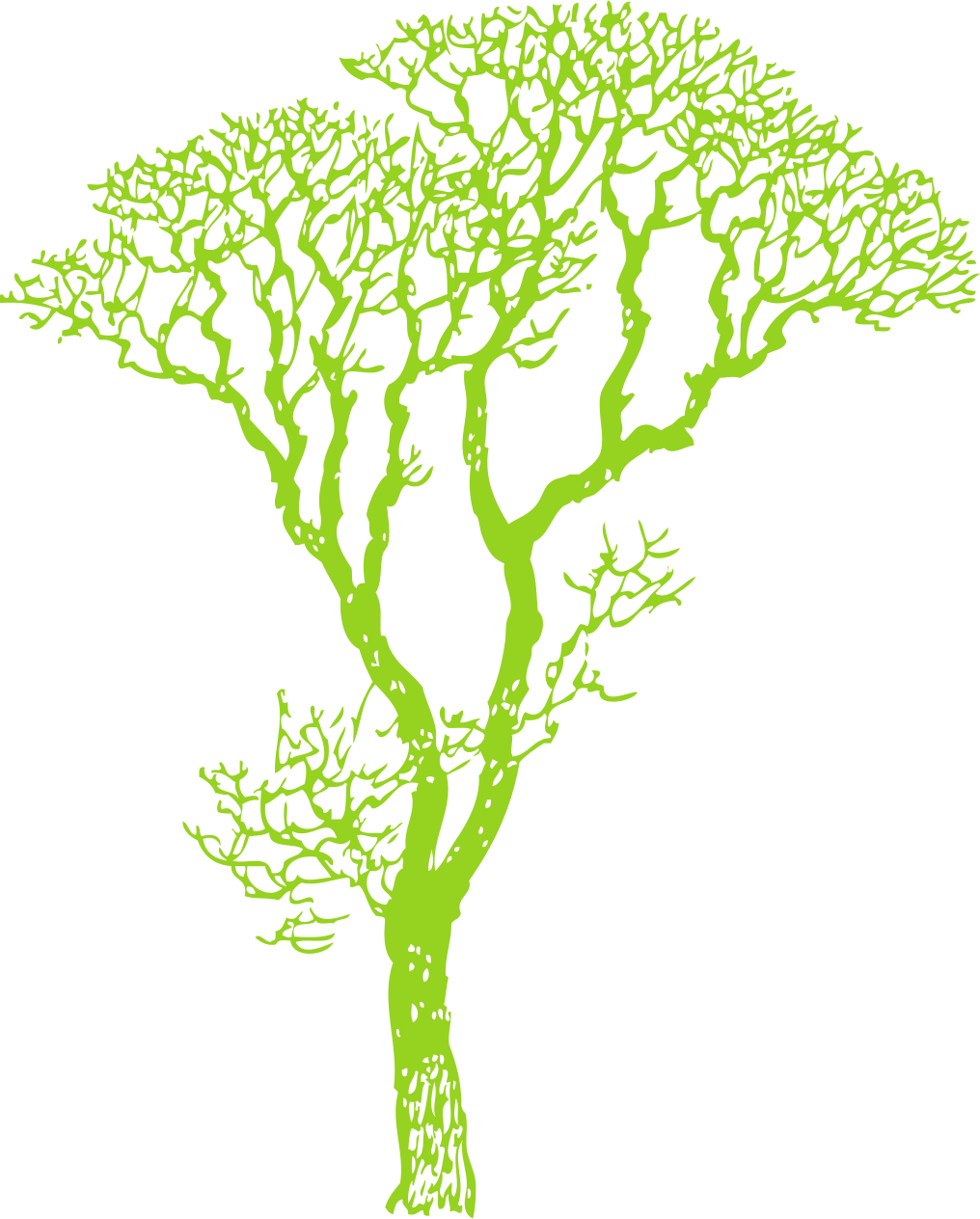 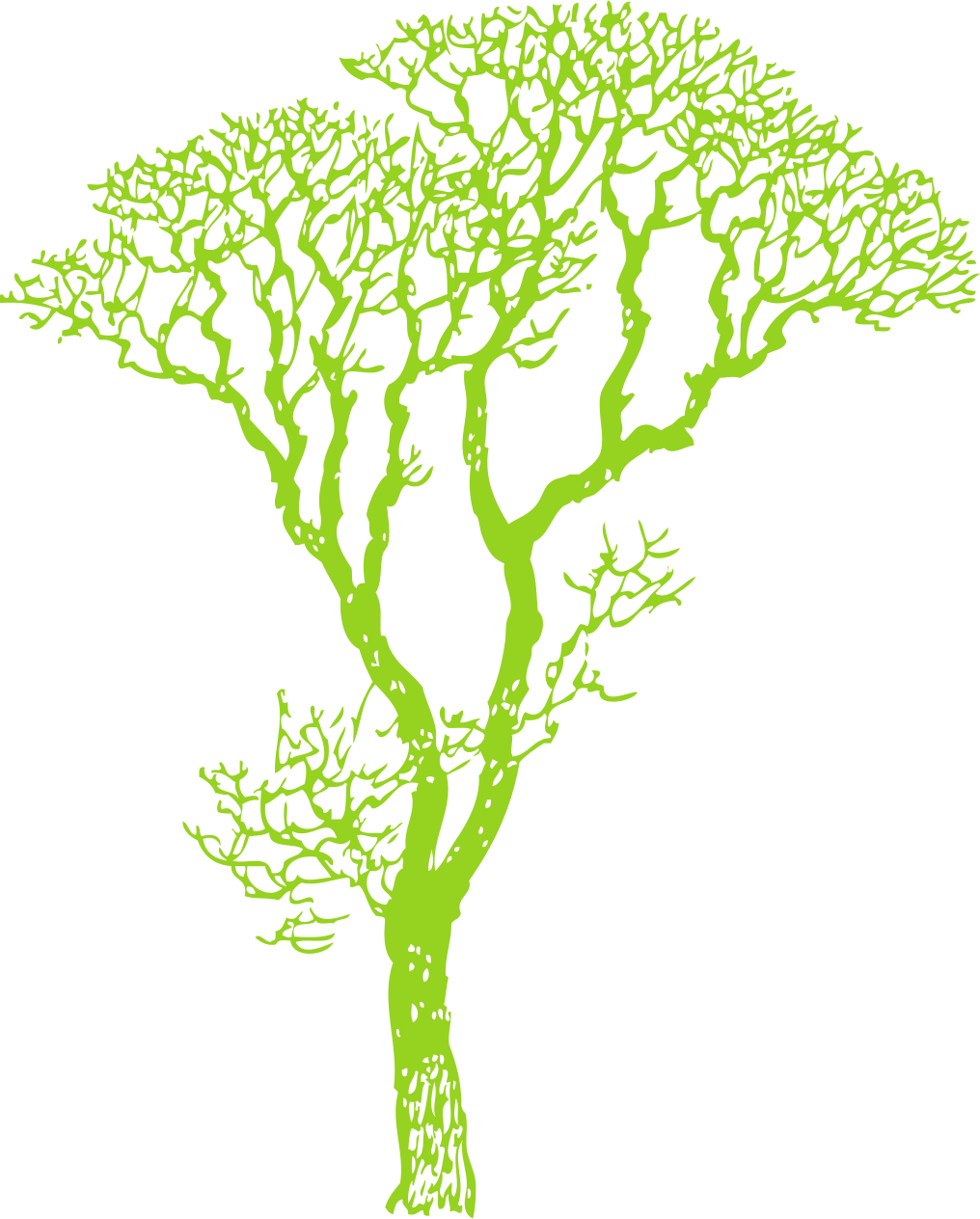 DYK IND I 1500-TALLETS TRO OG OVERTRO OG MØD ELLEPIGER, NØKKEN, TROLDEN OG ALLE DE ANDRE OVERNATURLIGE 
I DAMPARKEN
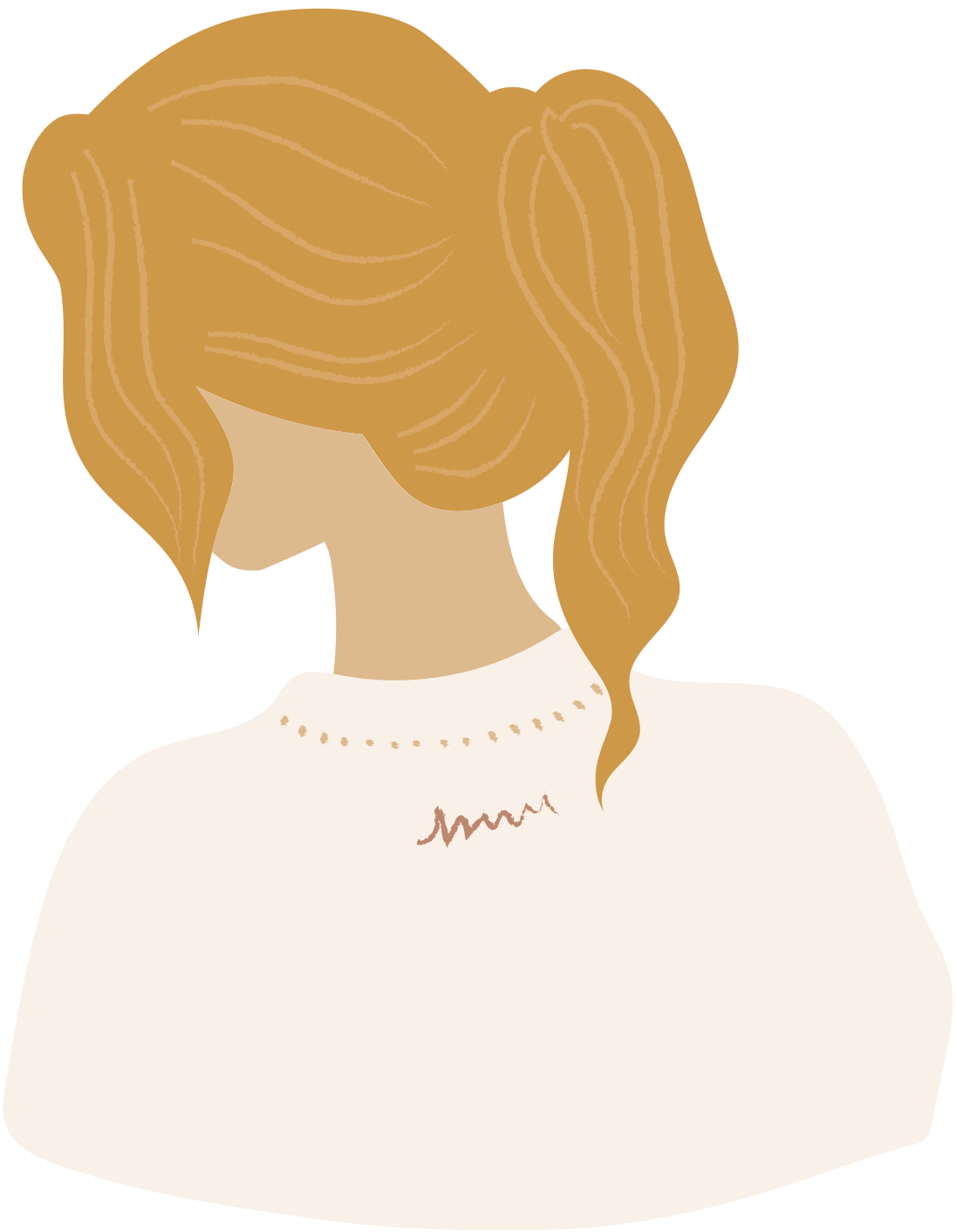 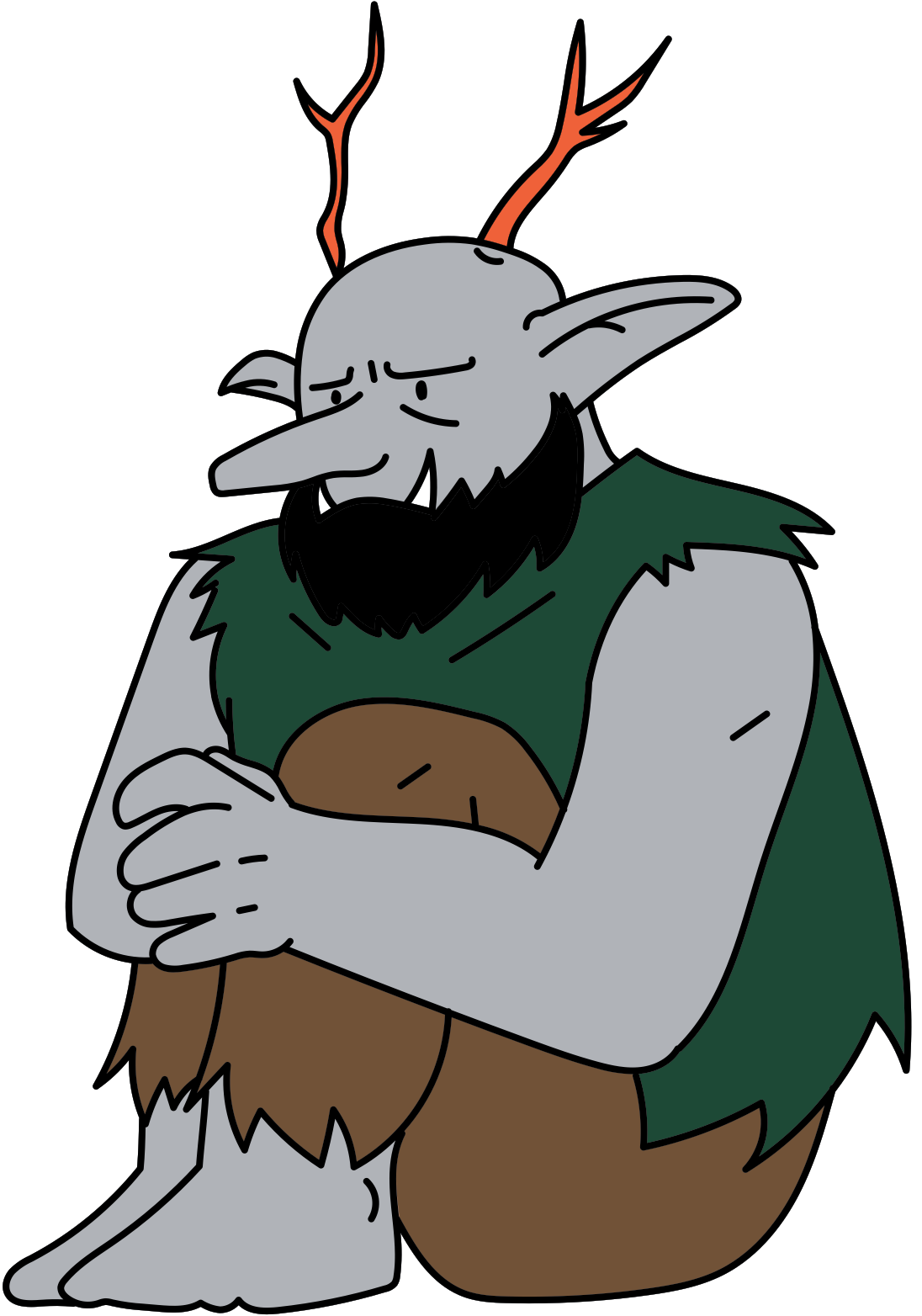 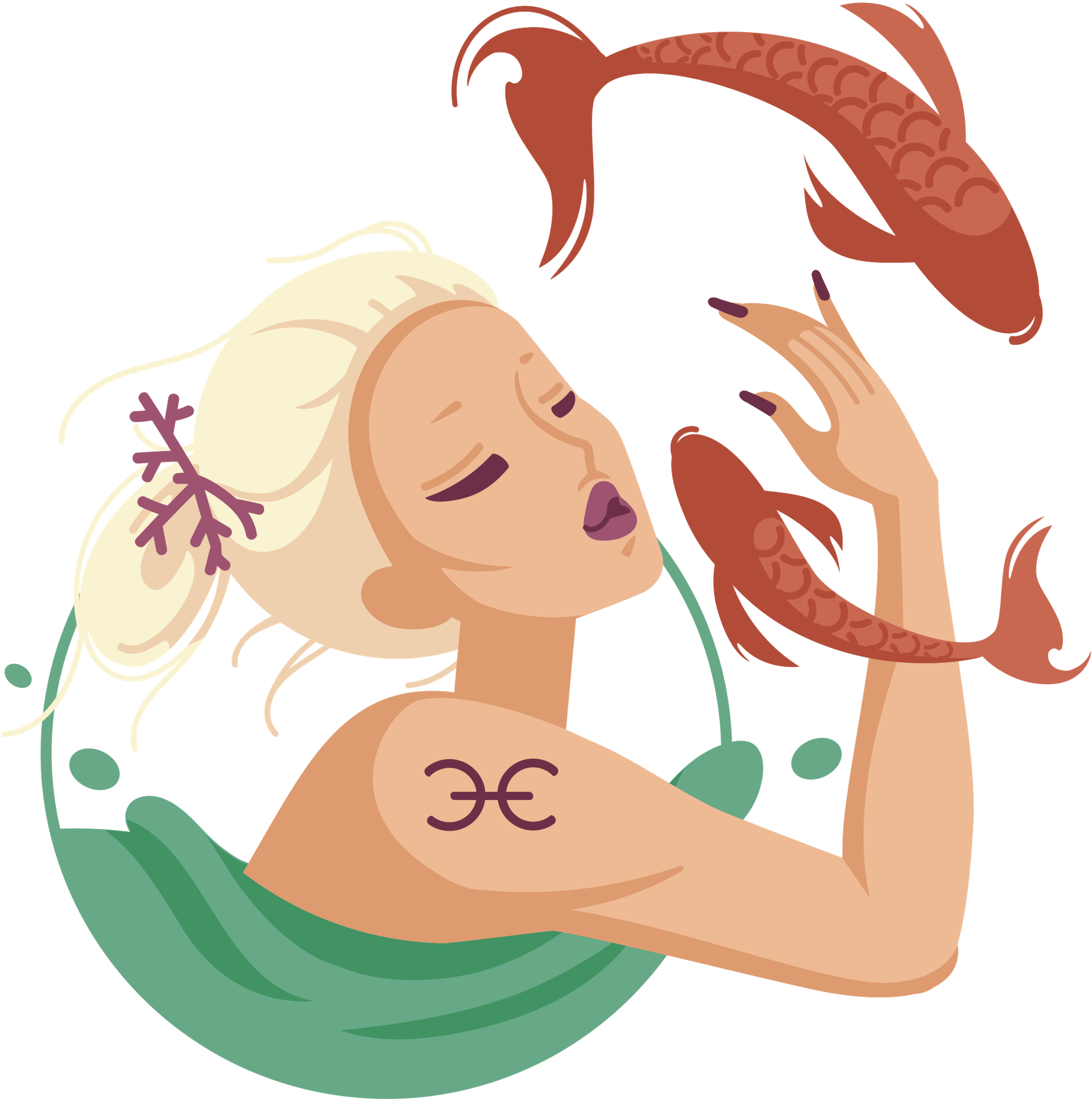 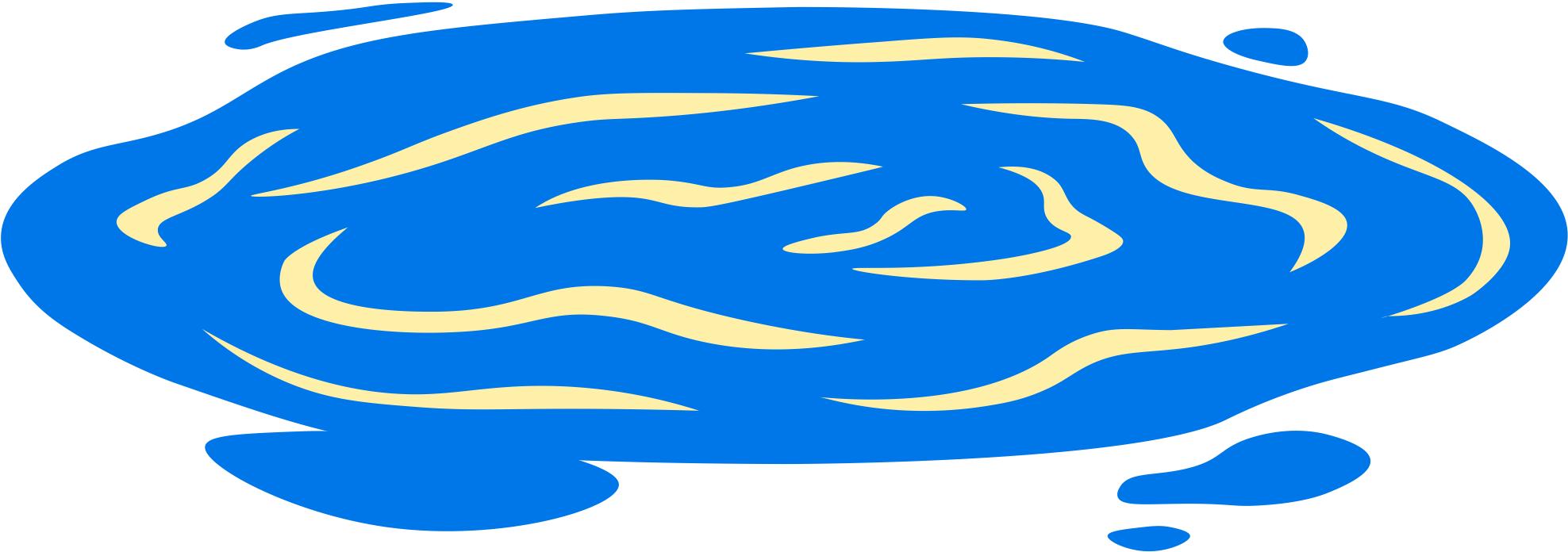 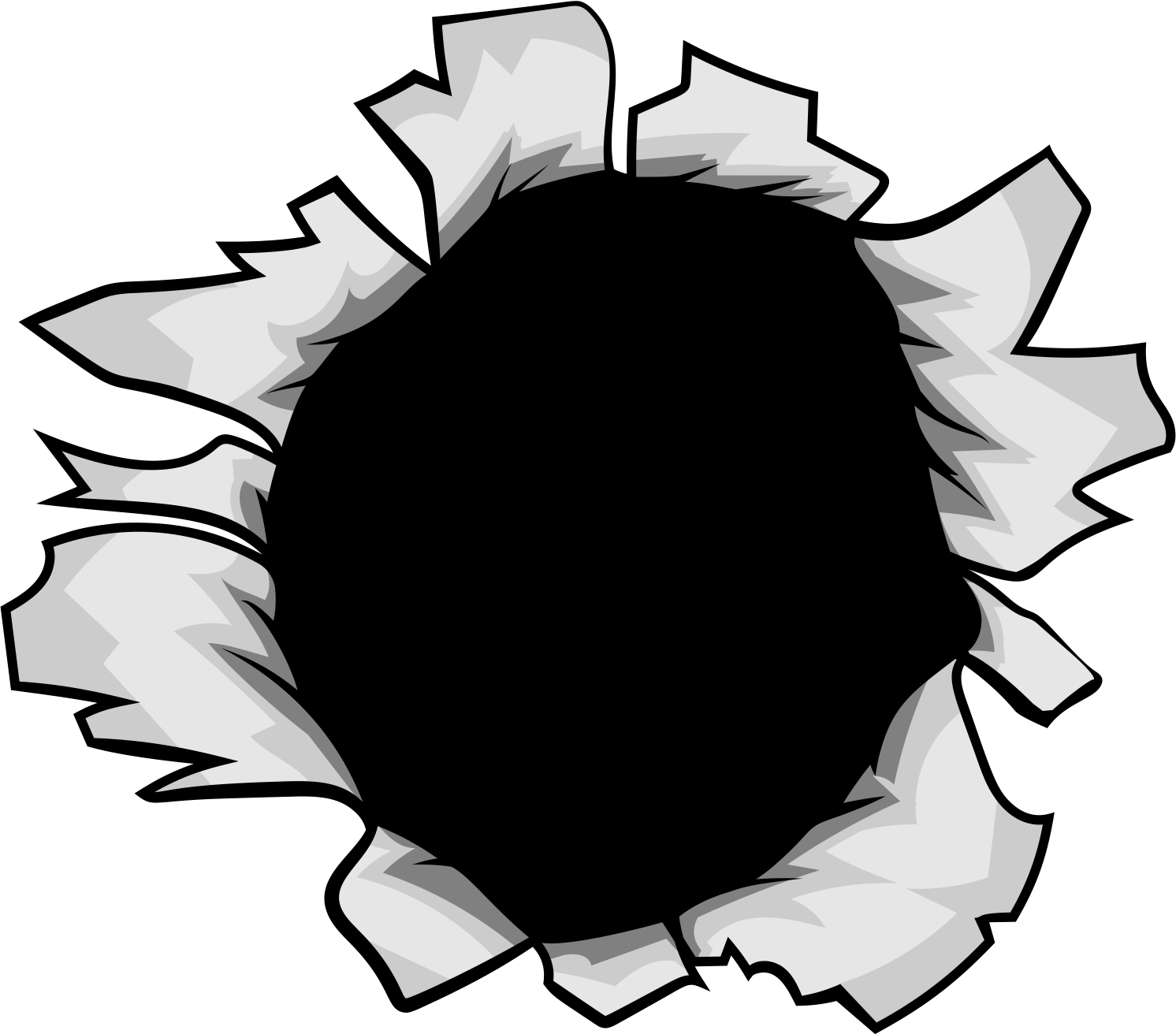 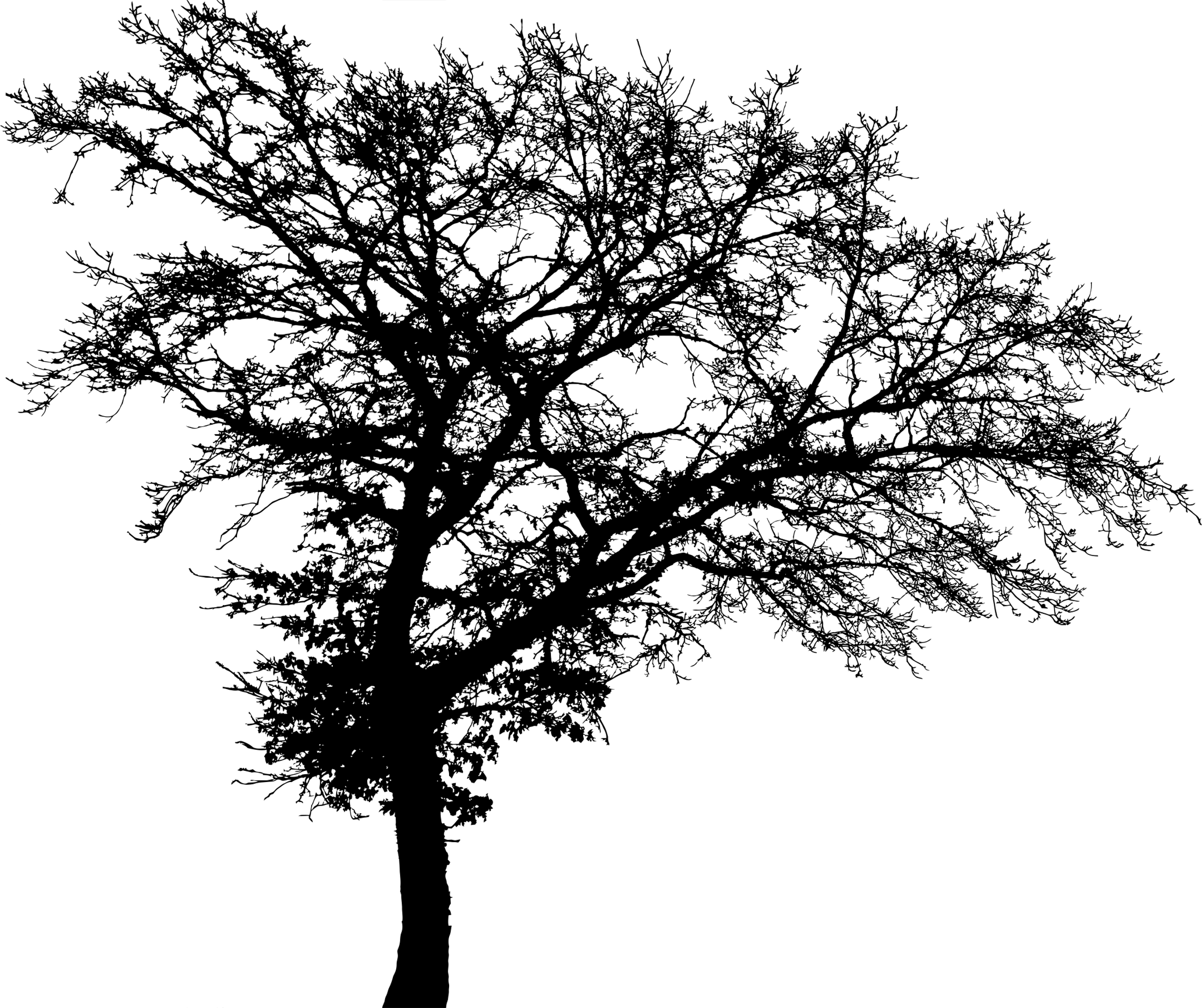 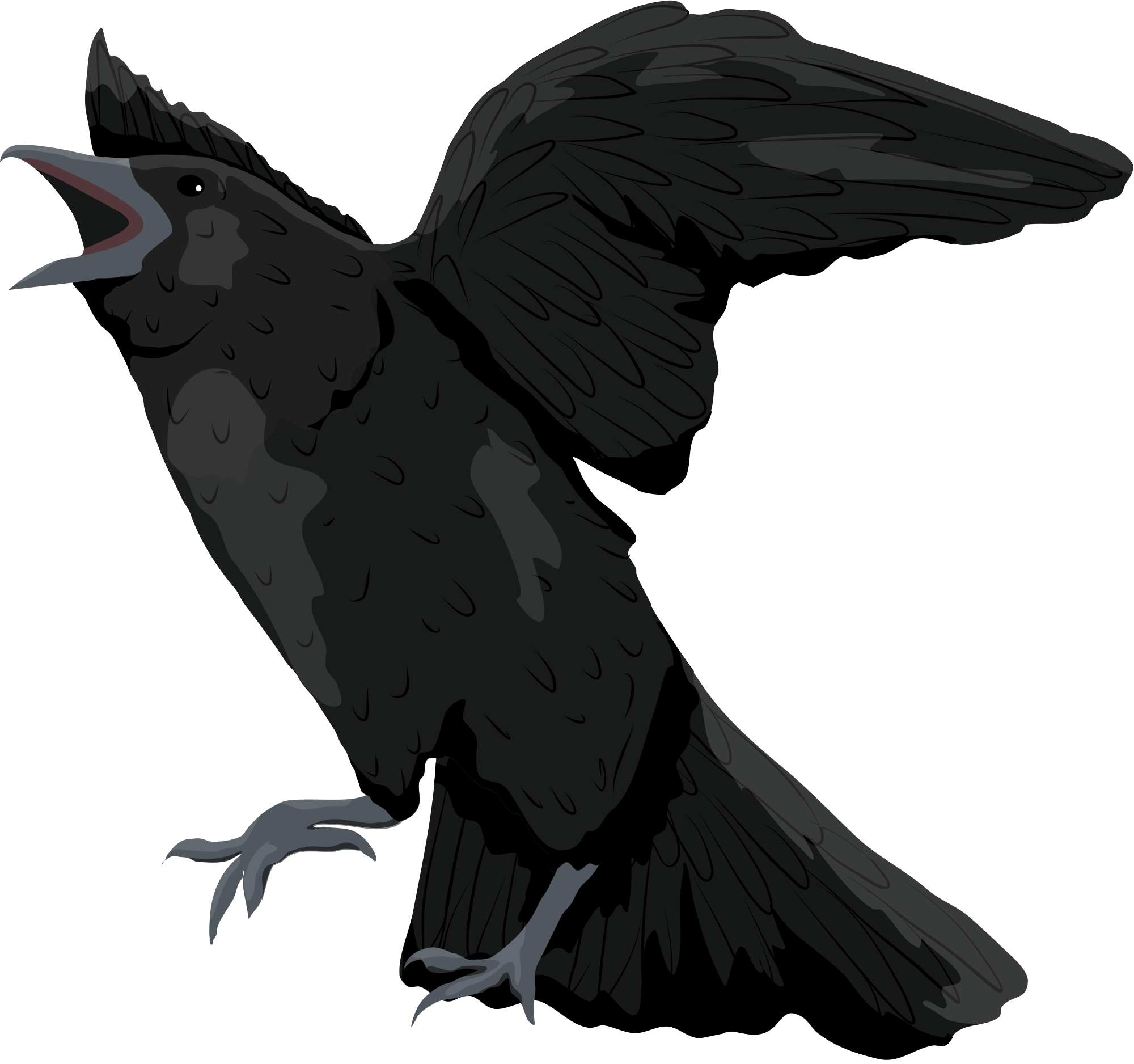 BLIV KLOGERE PÅ DEN MÅDE BØRN OG VOKSNE TÆNKTE OG LEVEDE I 1500 TALLET
DELTAG I EN KUNST-KONKURRENCE
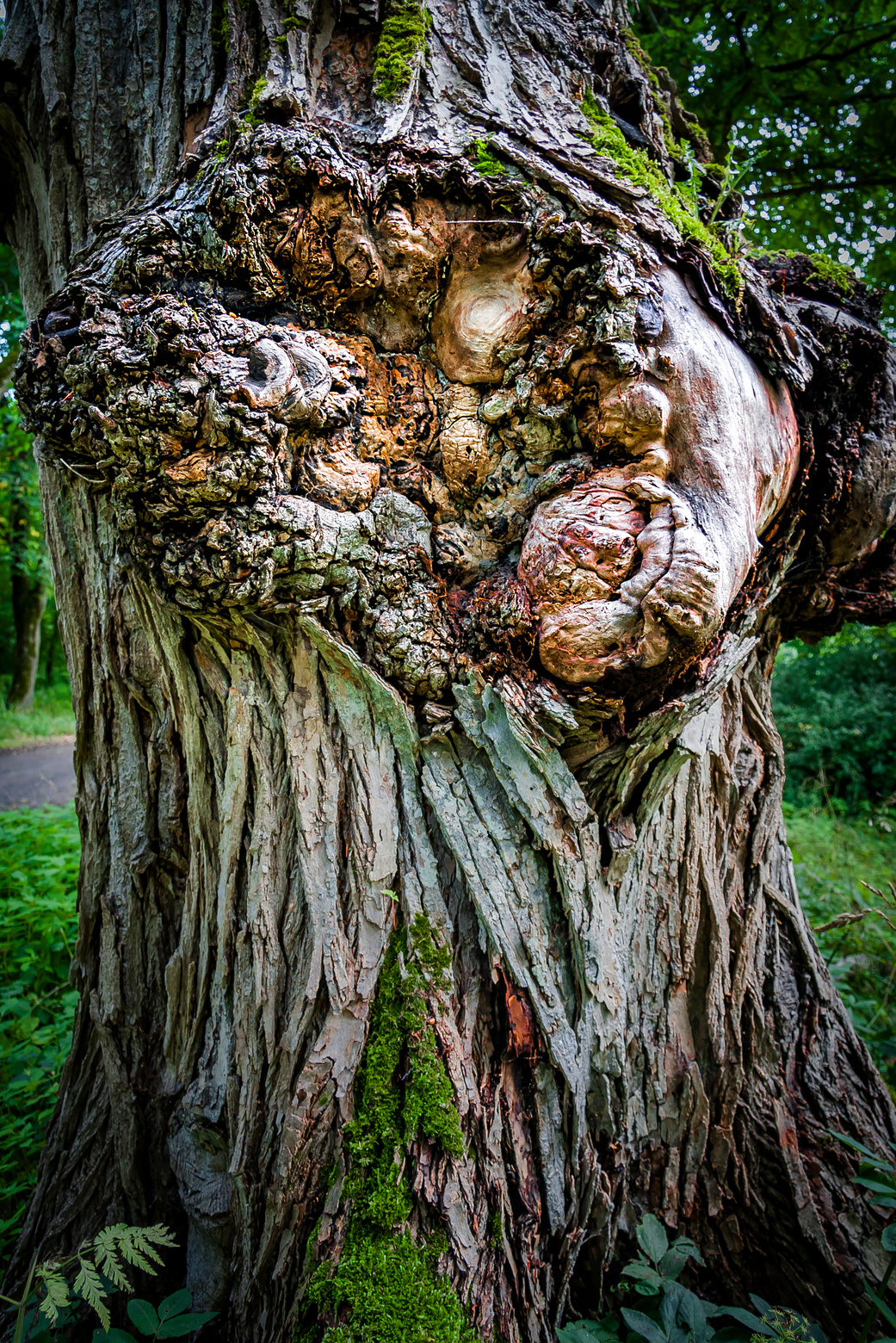 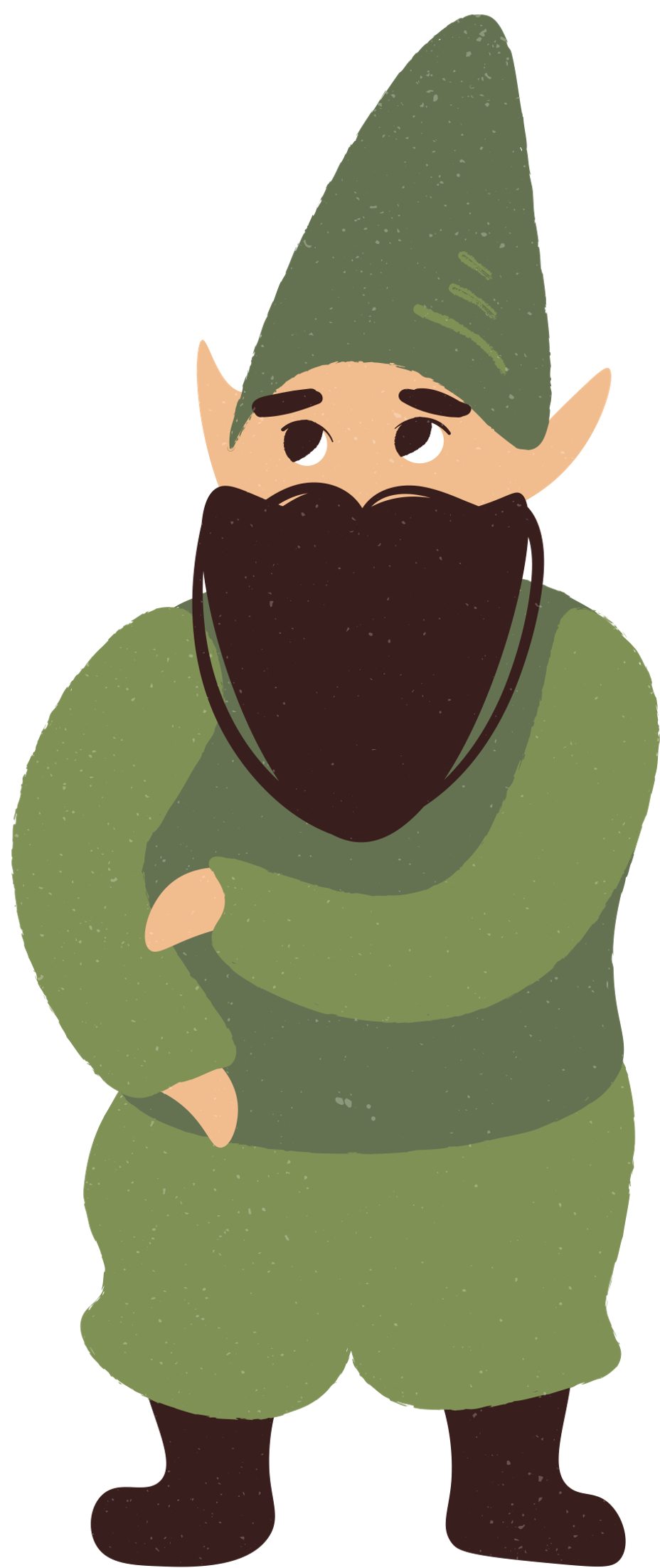 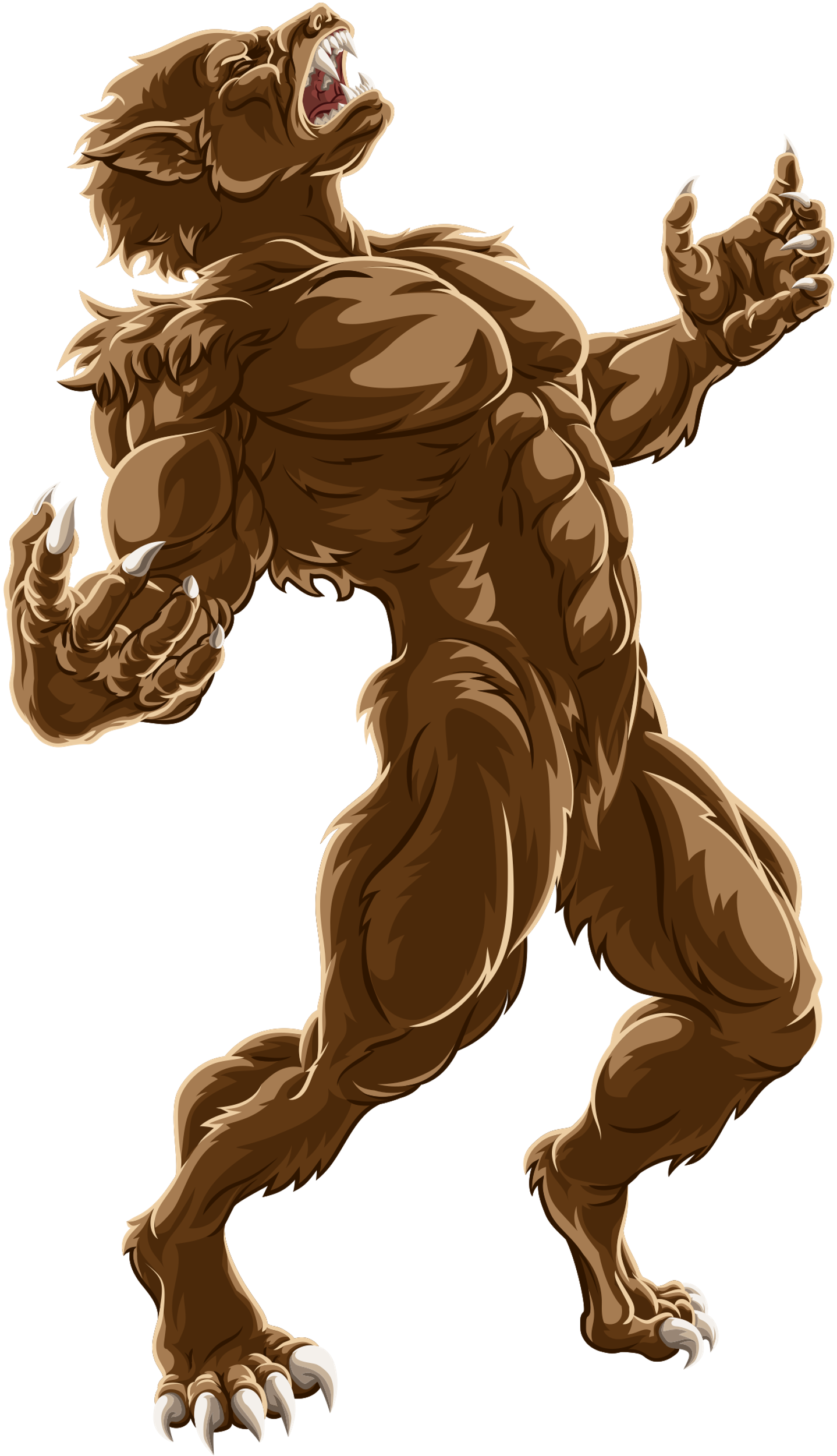 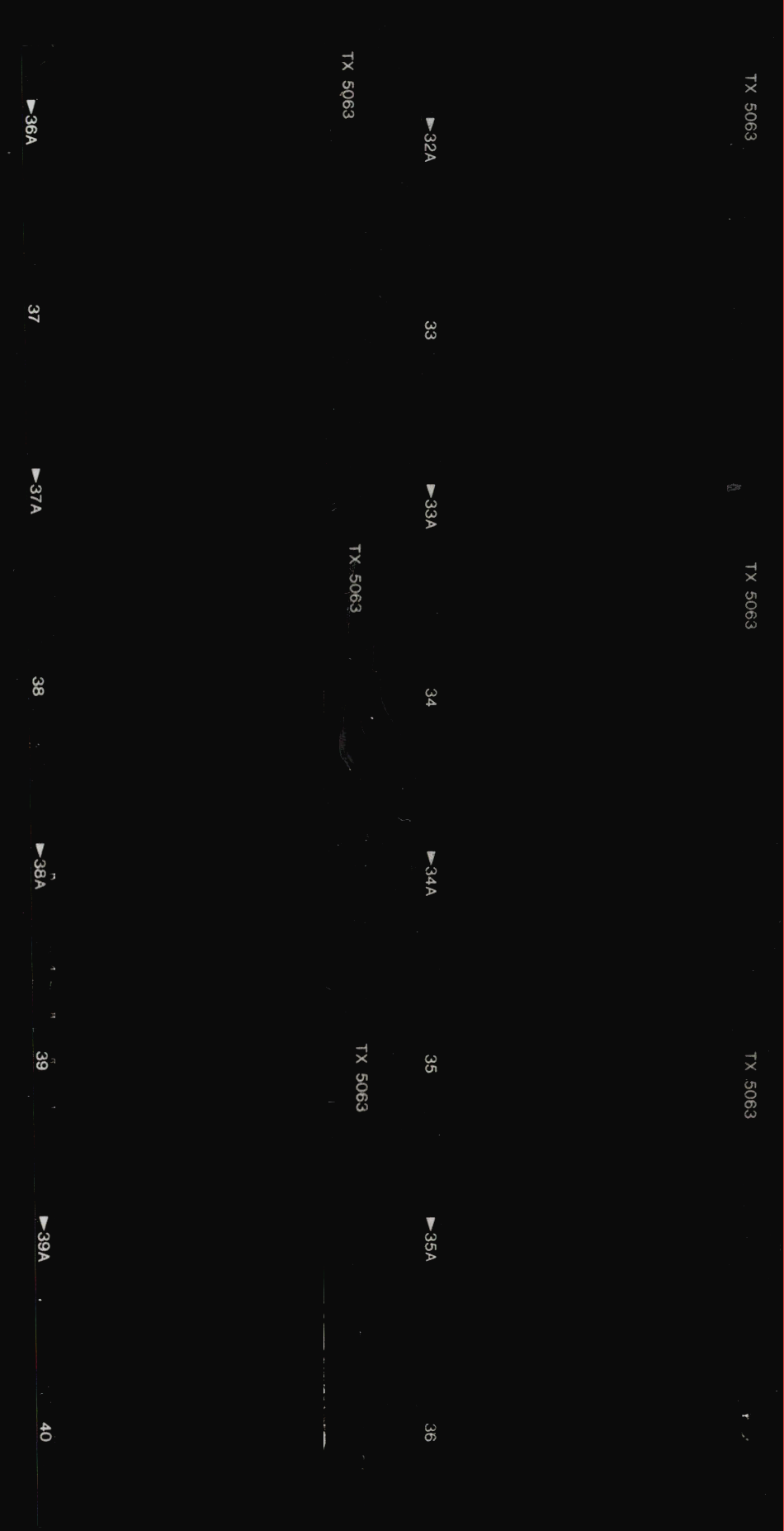 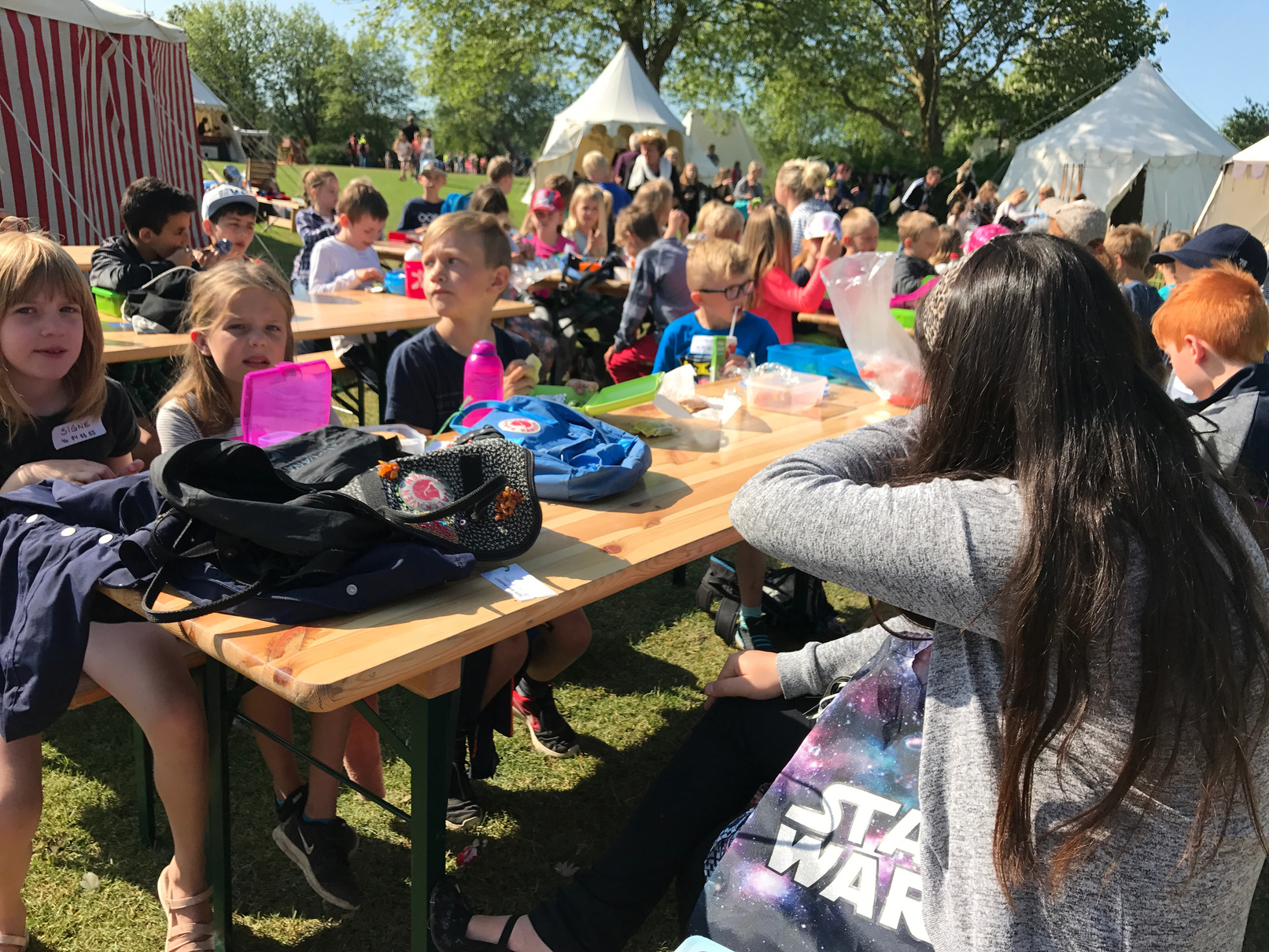 BØRNEDAG
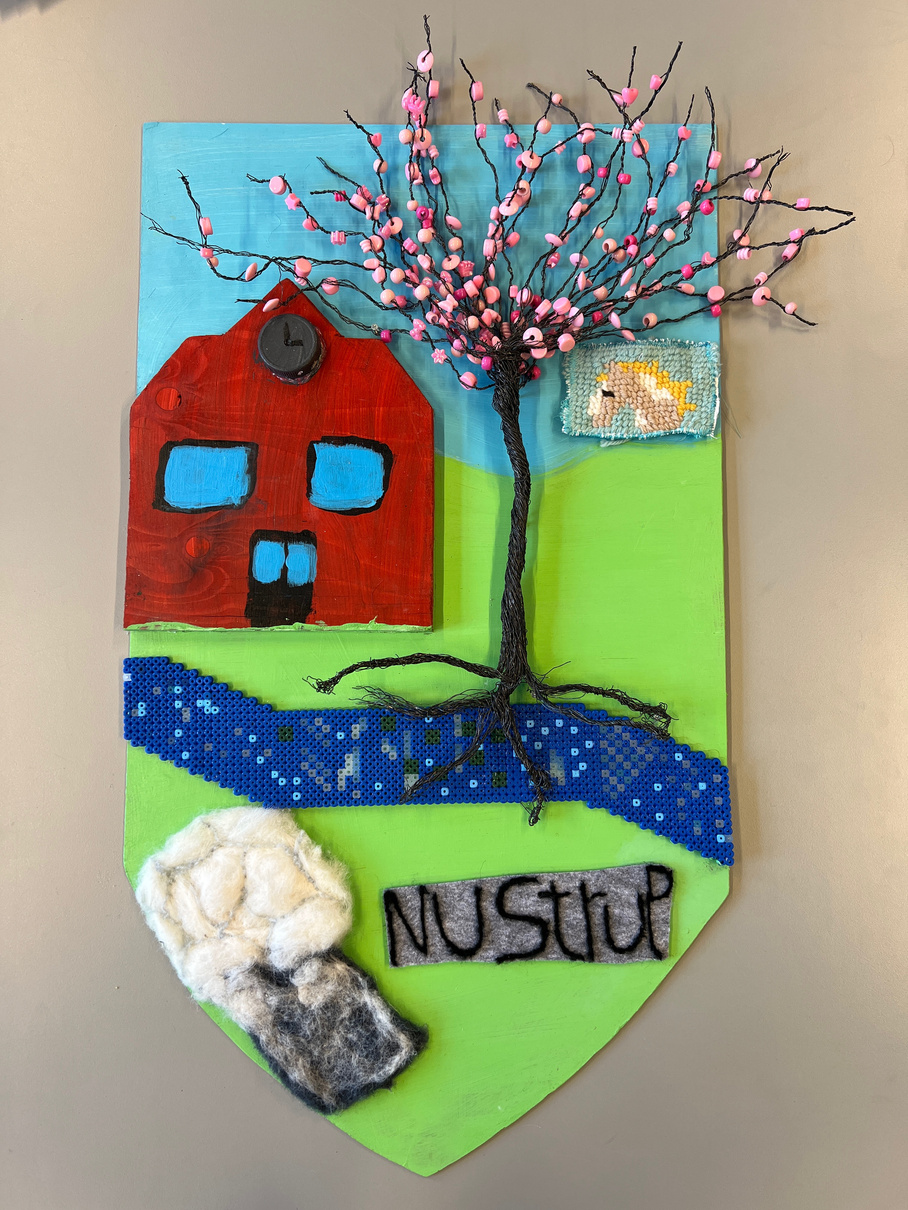 EN HELT SÆRLIG DAG
EN DAG 
MÅLRETTET DE YNGSTE SKOLEBØRN
2017: REFORMATIONEN
2018: BØRNELIV
2022: HERTUG HANS 500 ÅR 
2023: HELT UDE I SKOVEN MED HERTUG HANS
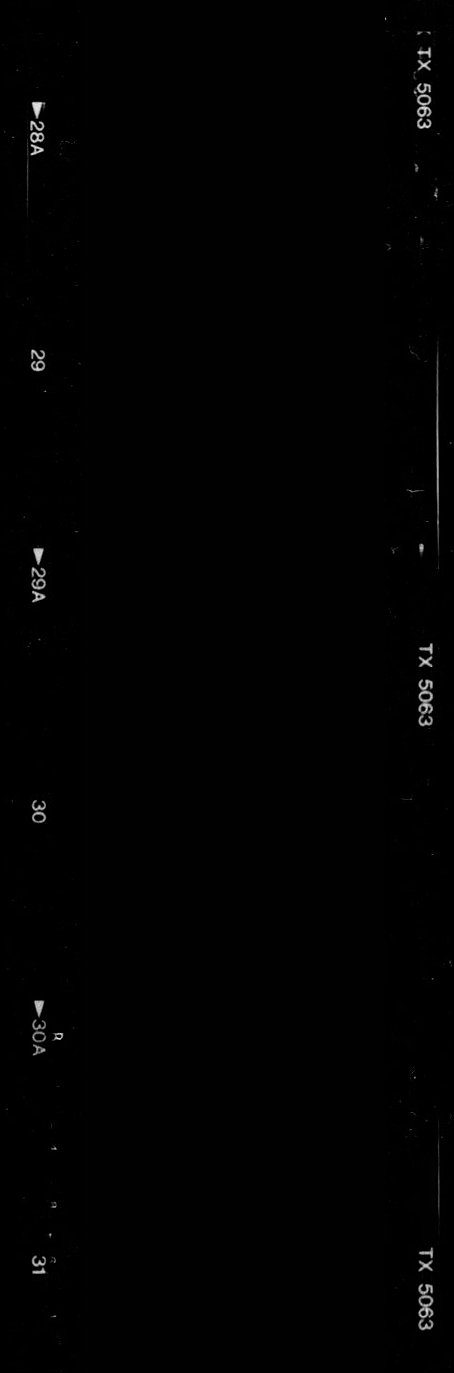 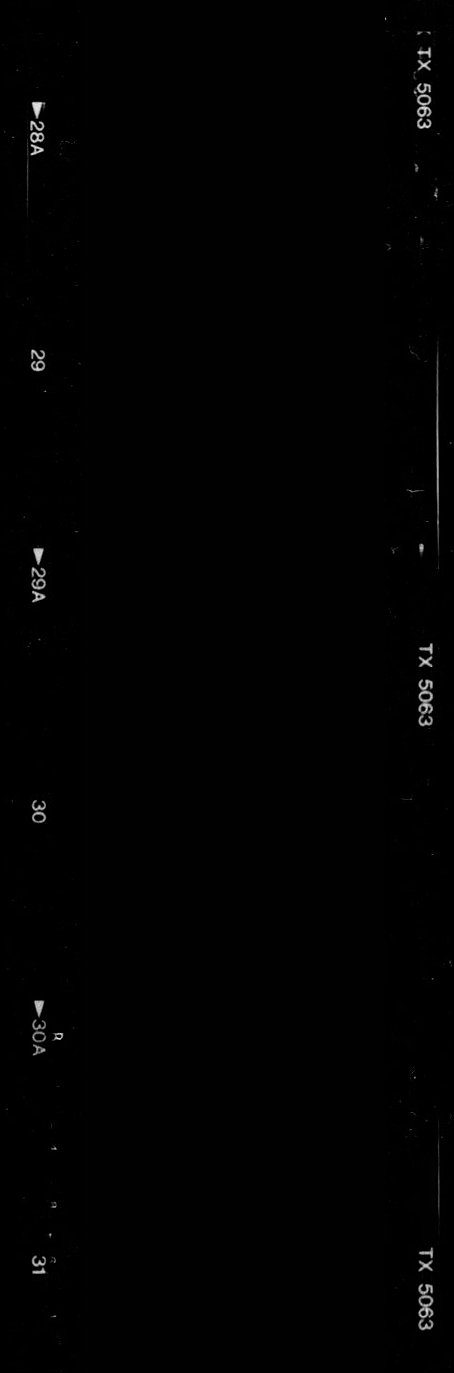 INVITATION TIL SKOLERNE
HVORDAN?
ØKONOMI
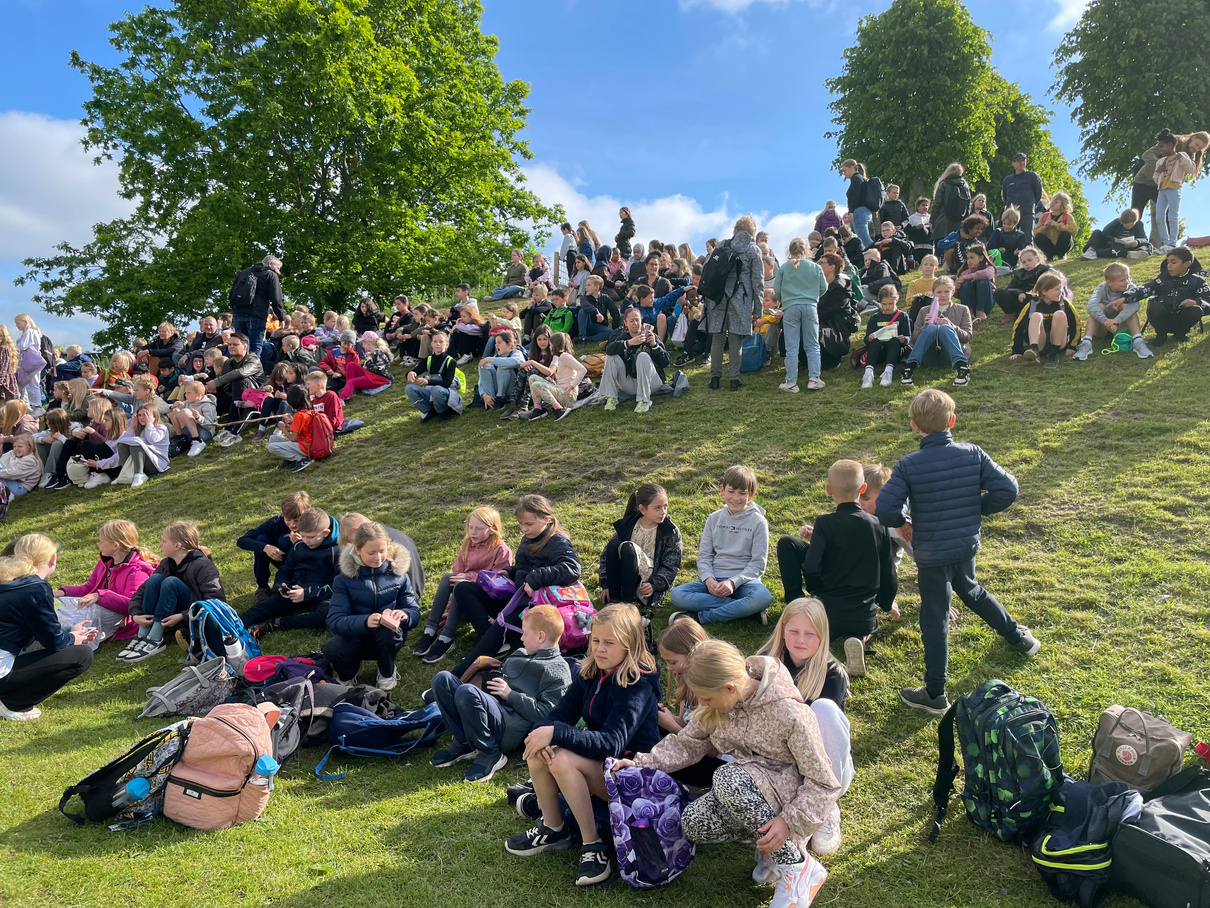 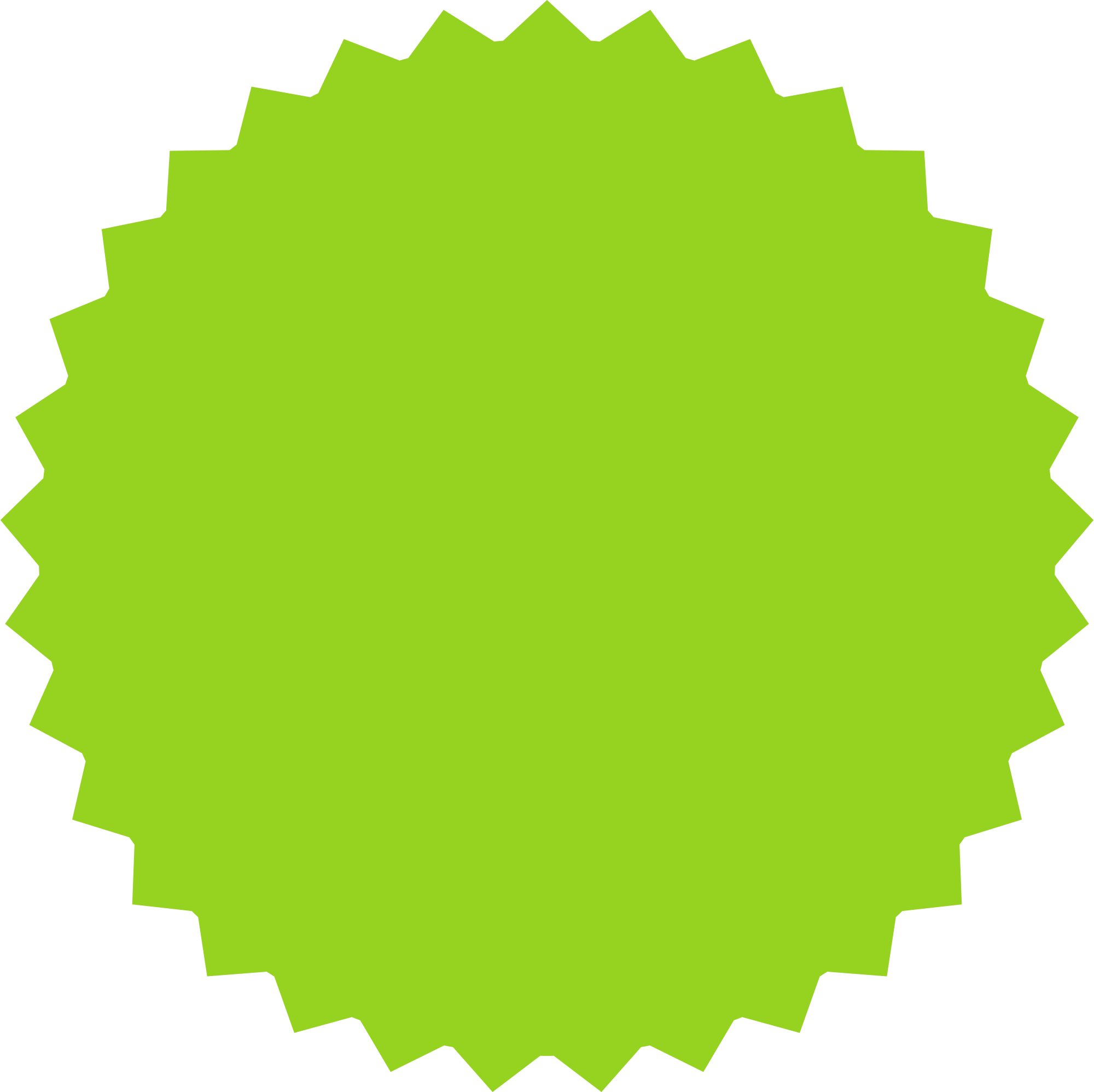 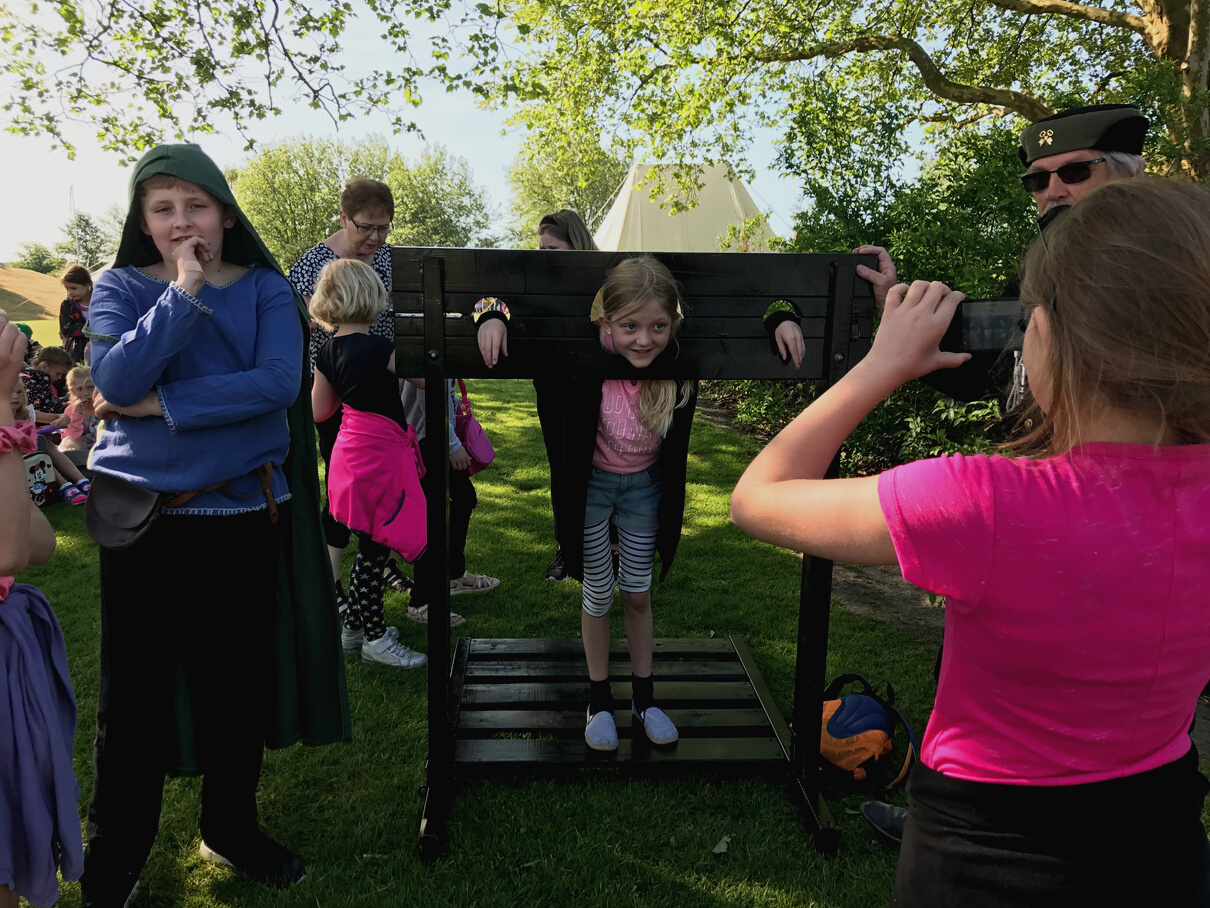 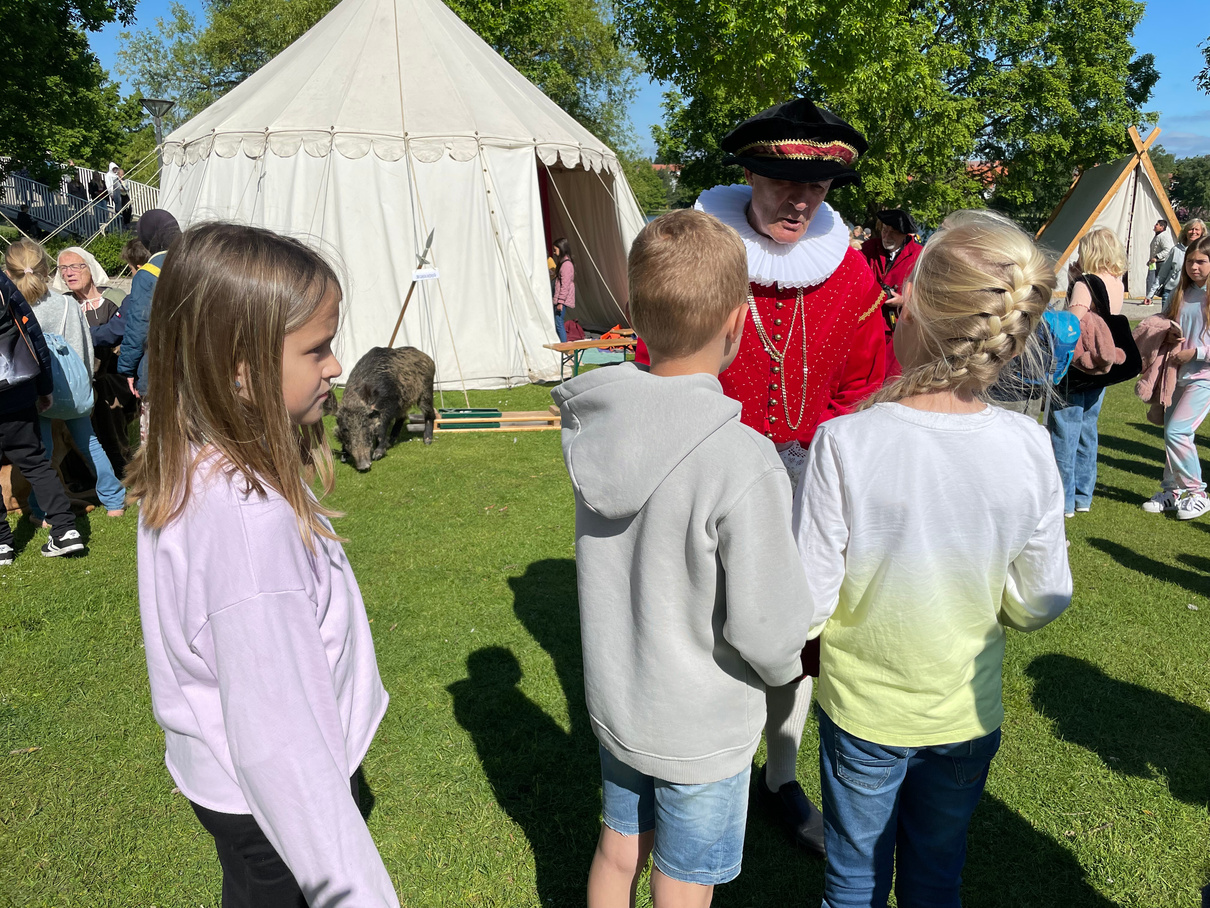 IGEN
2023
Arrangeres af Hertug Hans Festival i samarbejde med aktører og lokale samarbejdspartnere
Finansieres ved hjælp af fonde og lokale sponsorer
Renæssancen i børnehøjde - leg og lær
0.-6. klasse 
Gratis at deltage
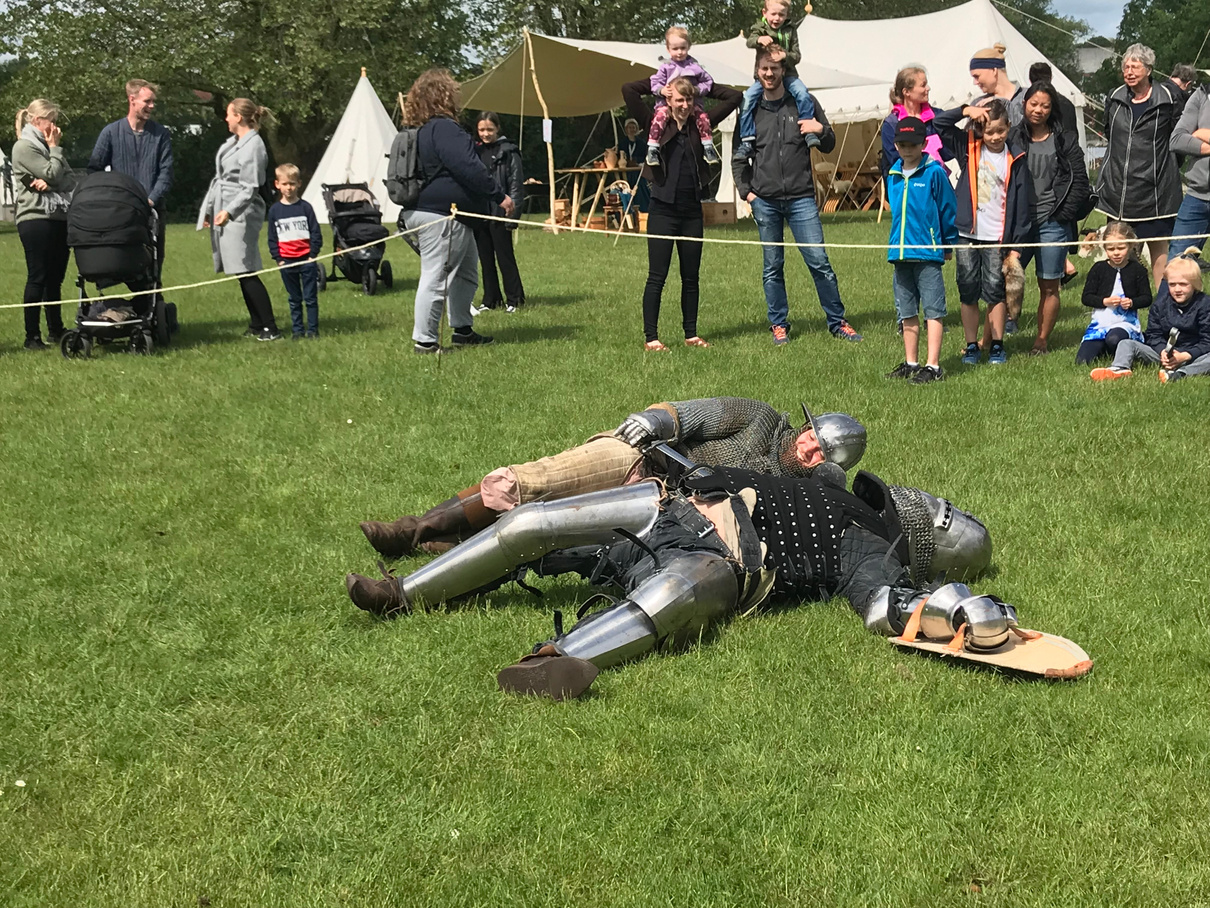 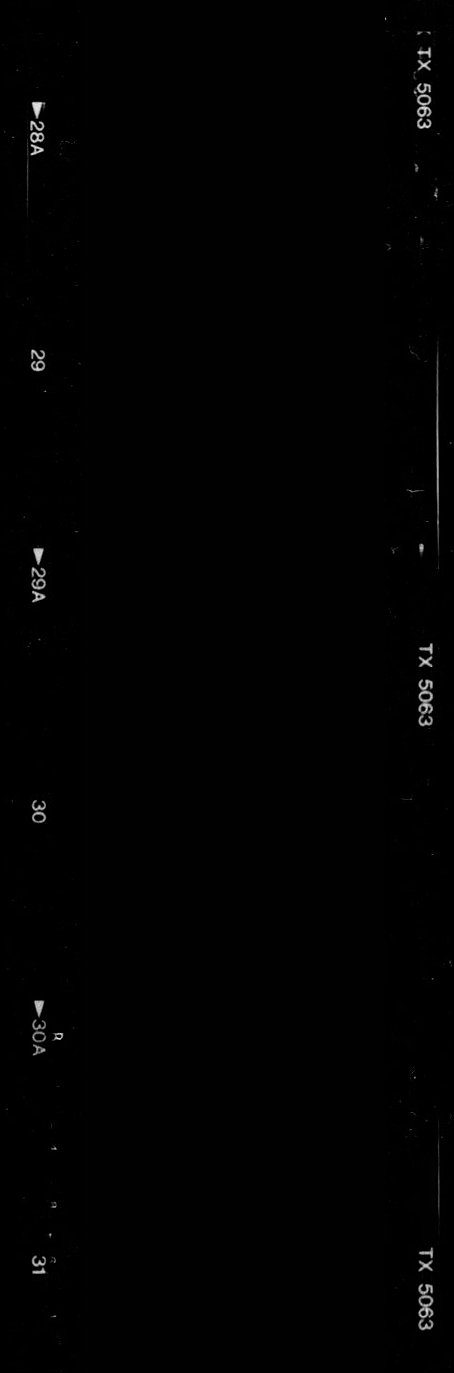 HVAD UDFORDRER OS
Ud over vejret.....
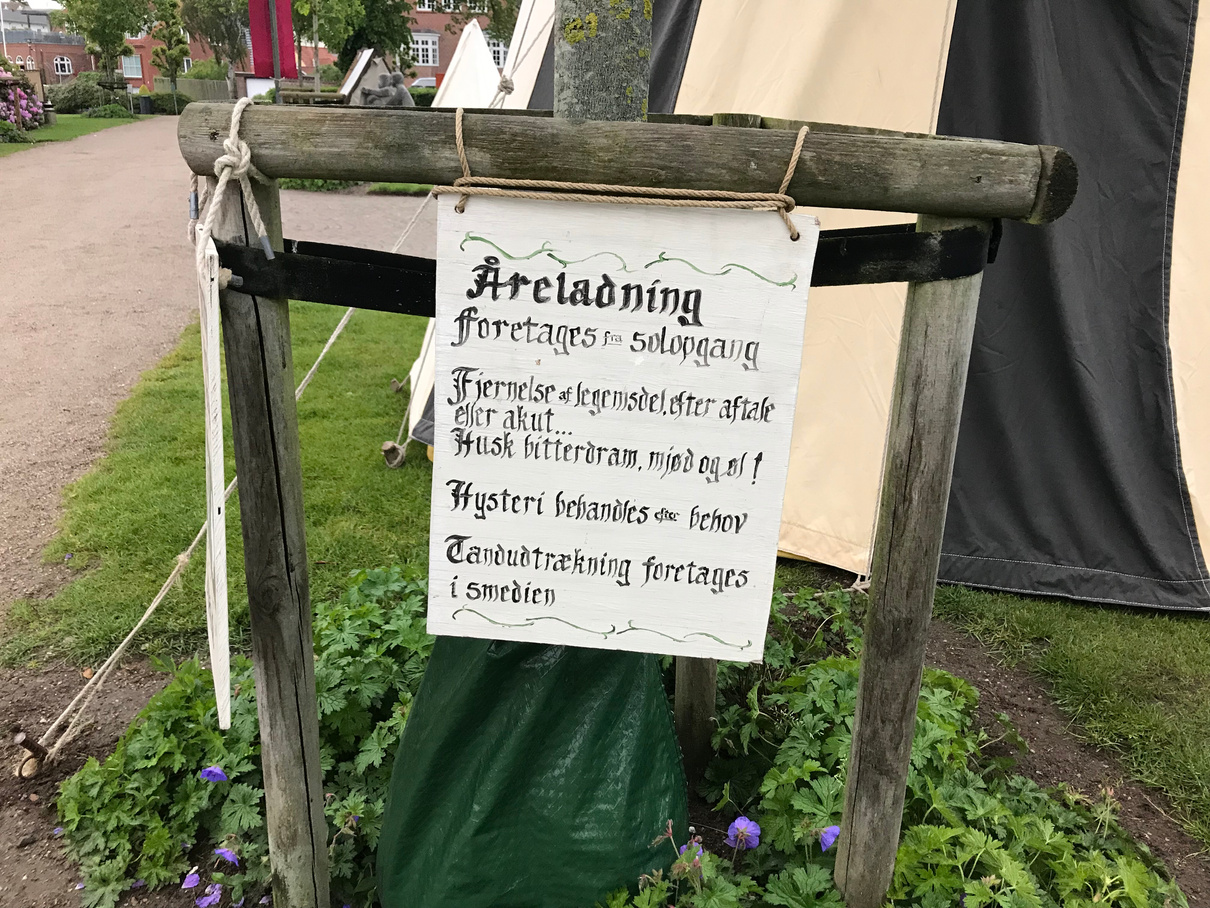 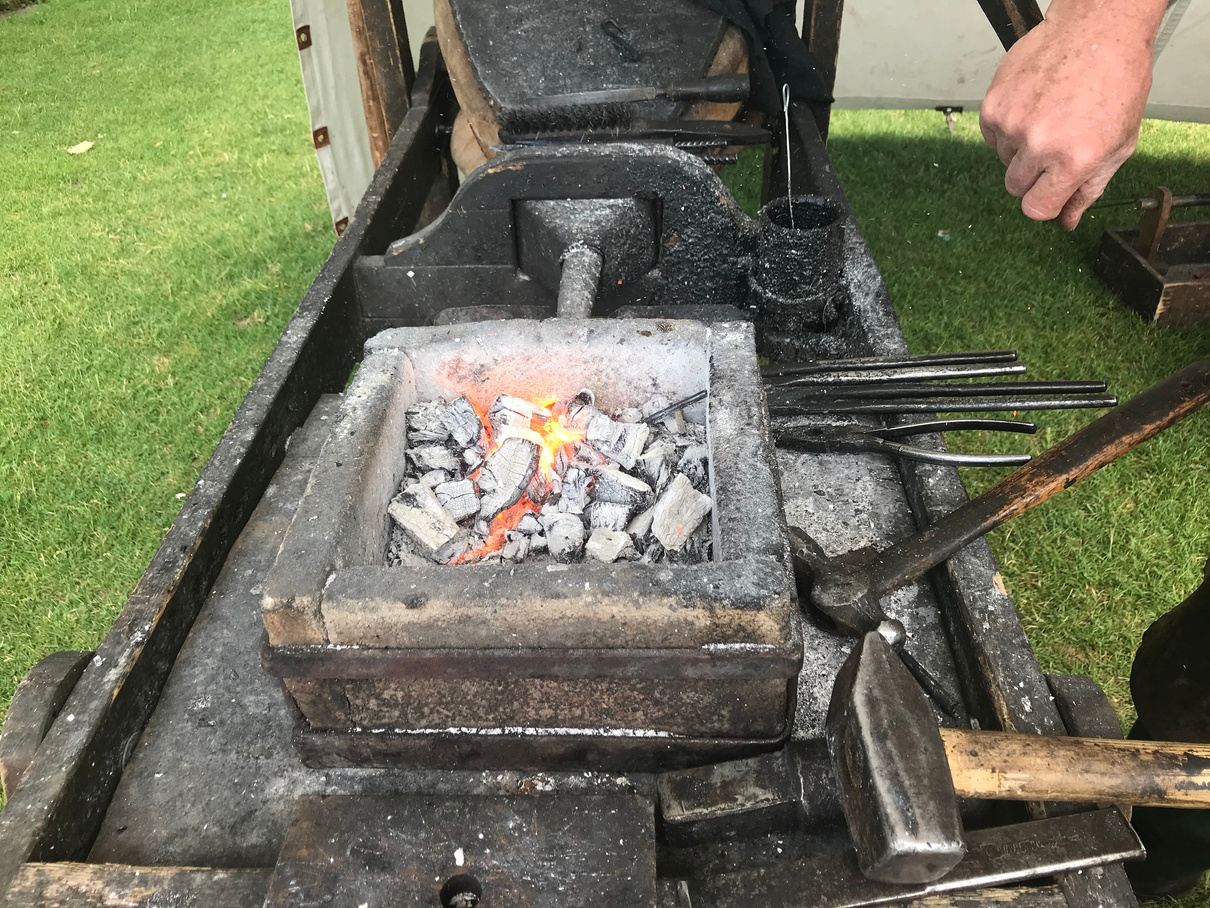 ØKONOMI
Hertug Hans Festivals bestyrelse og medlemmer - samt venner - lægger frivillig arbejdskraft i planlægning, organisering og afvikling af Hertug Hans Festival
BUDGET 2023
PENGENE
Indtægter:
cirka 300.000 

Udgifter:
cirka 300.000


Udfordring:
cirka 150.000 
kroner
Samlet bruger Hertug Hans Festival cirka 1,3 årsværk på at planlægge, skaffe finansiering og afvikle festivalen.
Der er ingen entré-indtægter.
FONDE
SPONSORATER
Vi søger relevante fonde og legater - samt Kultursamvirket i Haderslev Kommune
Vi har god opbakning fra en række lokale sponsorer, der hjælper os med naturalier.

TAK
HVORFRA KOMMER DE?
VI SÆLGER VORES RØDVIN OG LEJER VORES TELTE UD
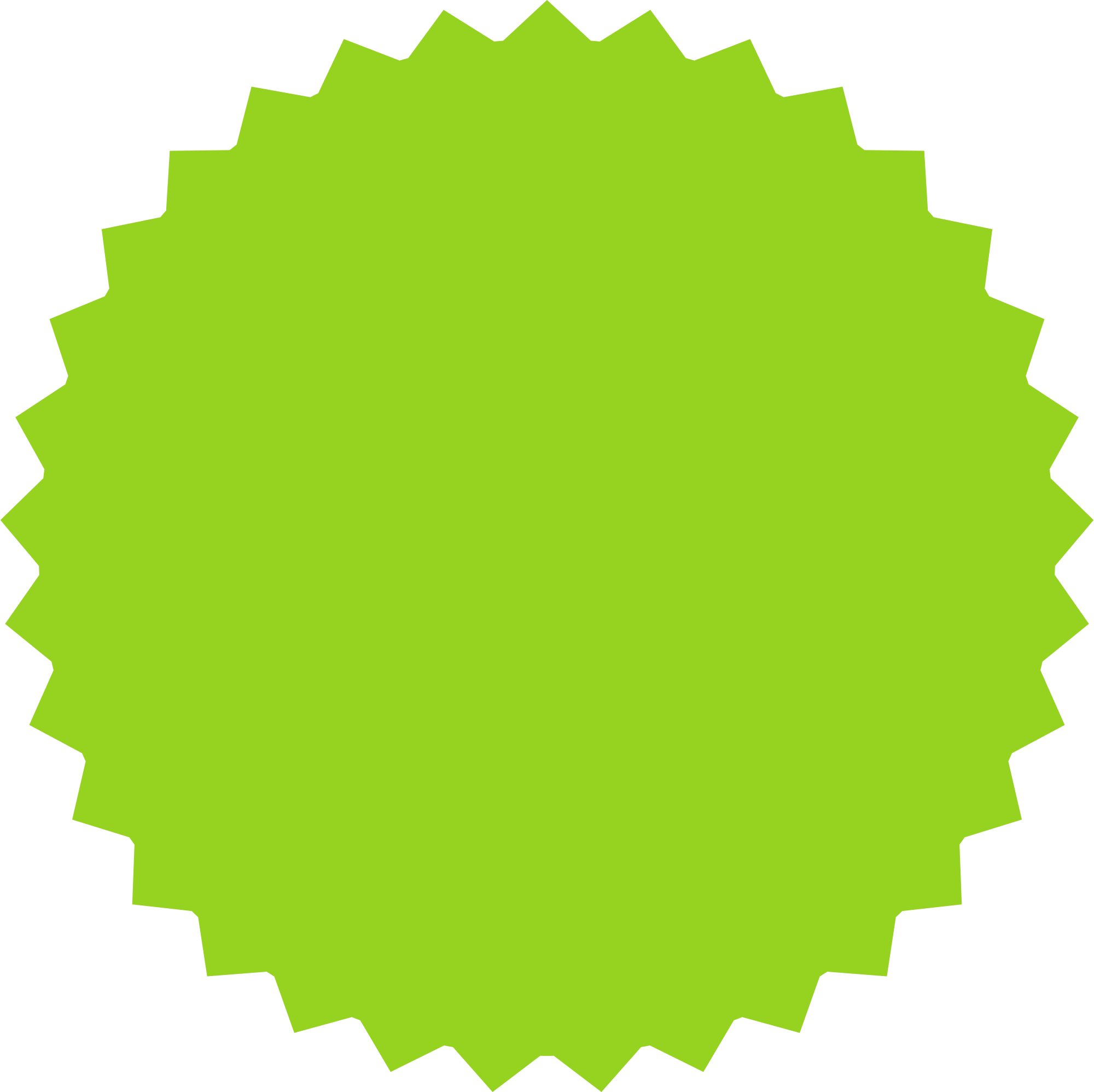 VI SAMARBEJDER LOKALT BL.A. MED
ALTID DEN FØRSTE WEEKEND I JUNI
HISTORIE HADERSLEV
FORSØGSSCENENSBØRNEAFDELING
PAMHULE BUESKYDNING
DAMBÅDEN DOROTHEA
HADERSLEV KJØBSTADS VÆGTERLAUG
RIDDER DANE
DIN FORENING?
HERTUG HANS FESTIVAL
Fordi vi gerne vil bidrage til at gøre Haderslev til en bedre og sjovere by at bo i for børn og voksne
Fordi vi mener, Hertug Hans Festival kan samle generationer
Og være med til at skabe et spændende og alsidigt kulturtilbud for lokale og gæster udefra
ER MEDLEM AF HADERSLEV ERHVERVSRÅD
MEDLEM AF
OPLEVELSESNETVÆRKET
KULTURPARTNER
MED GRAM SLOT
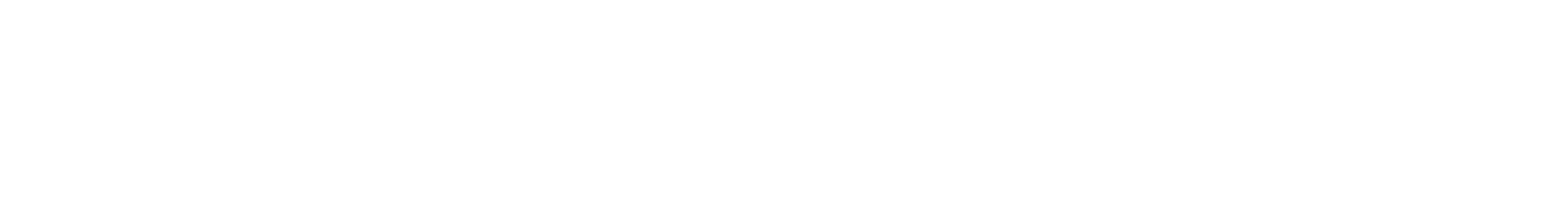 Aktive med hjerte og vilje
FACEBOOK
WEB
INSTAGRAM
@HertugHansFestival
www.hertughansfestival.dk
@hertughansfestival
Følg os på de sociale medier og læs mere
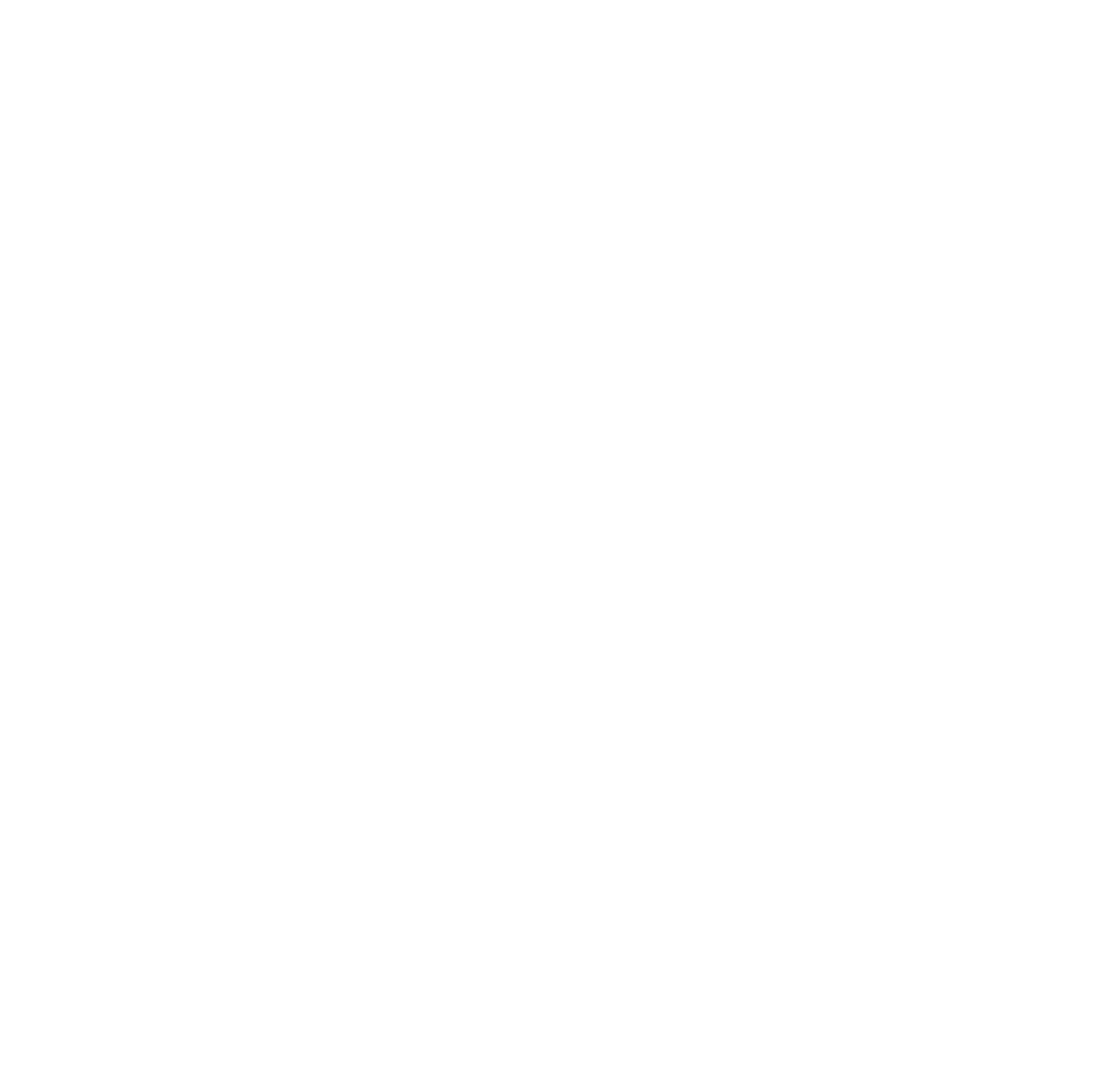 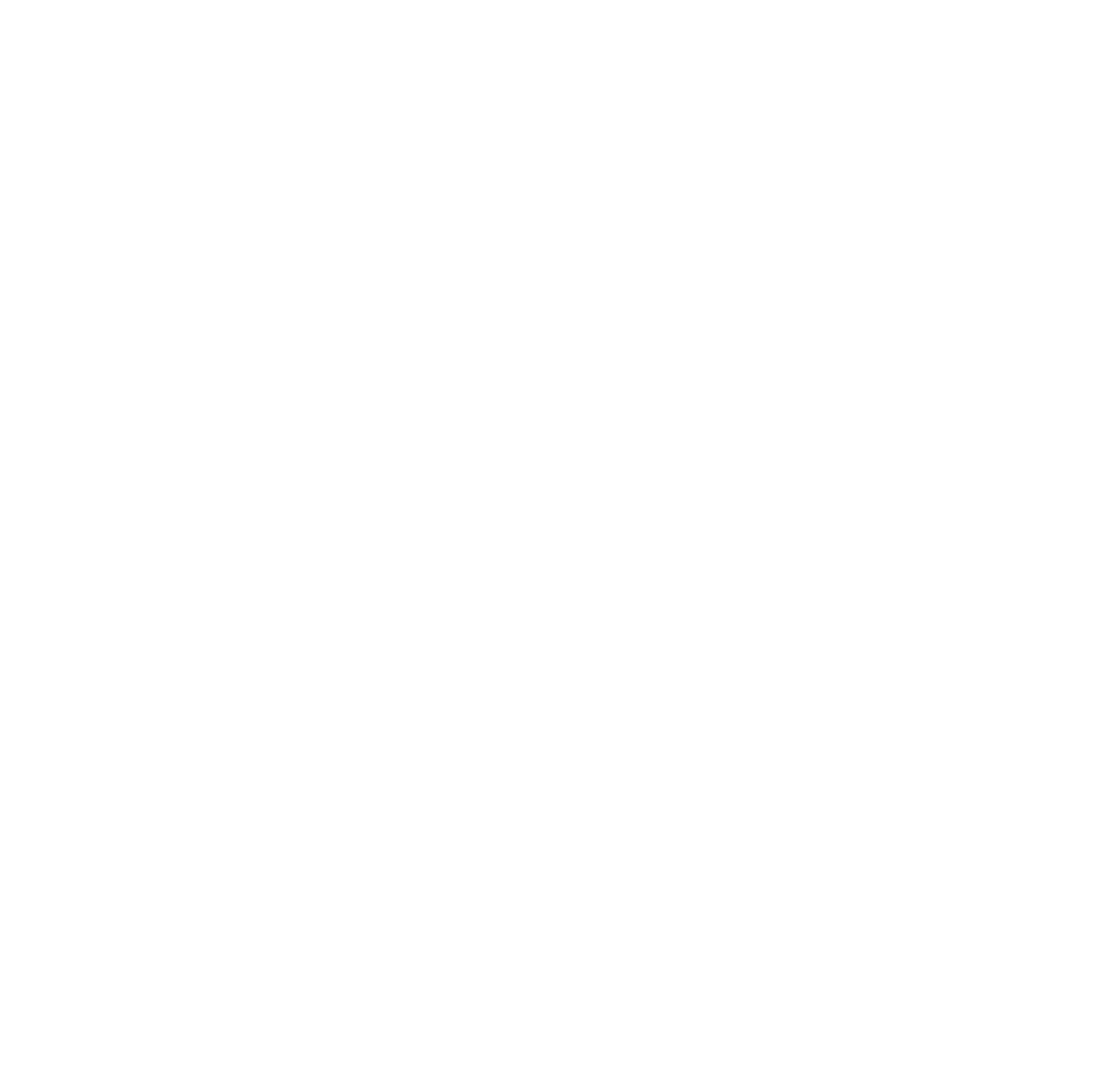 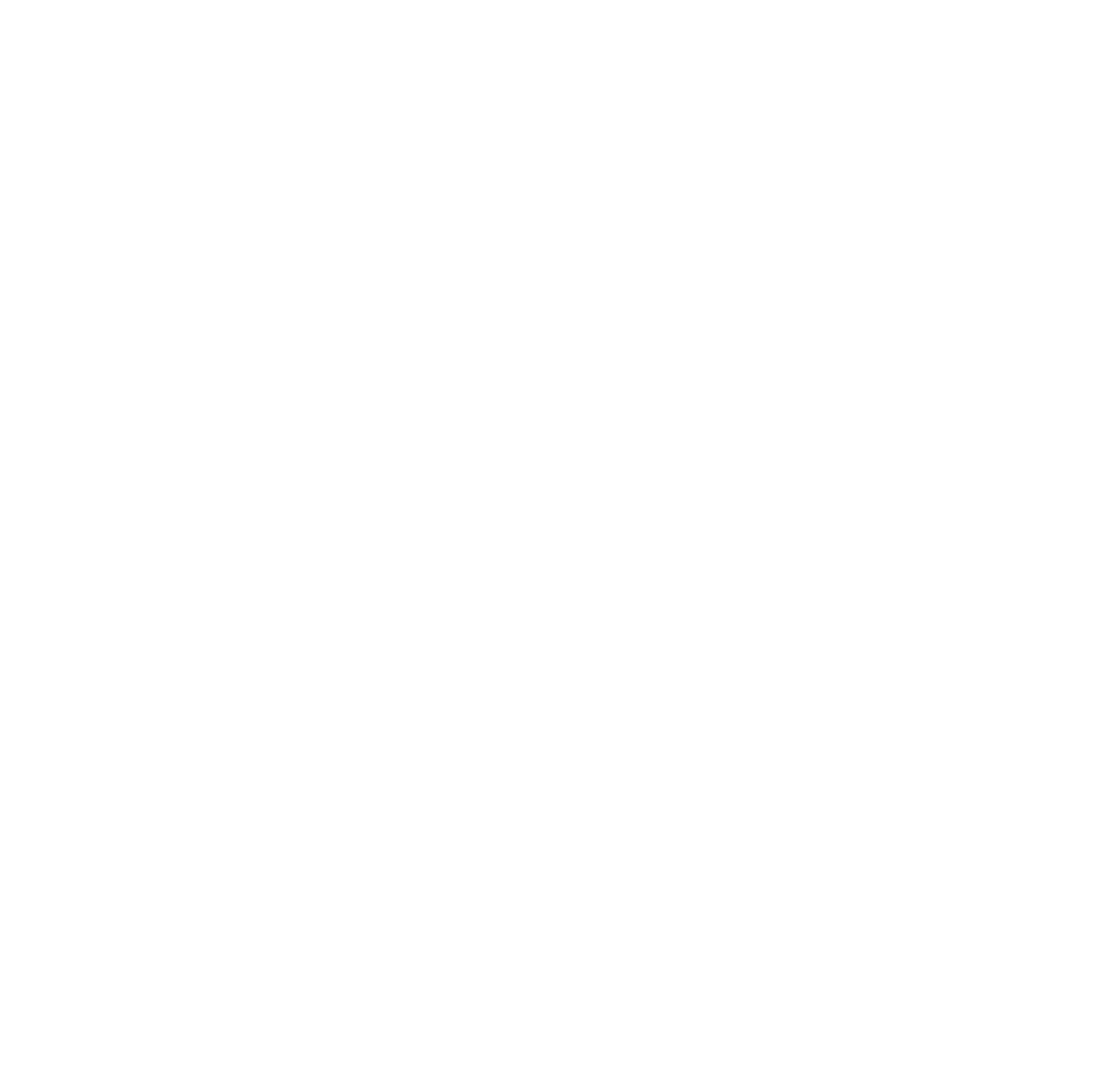 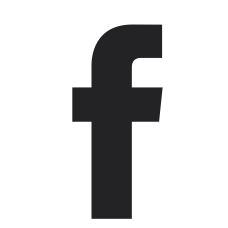 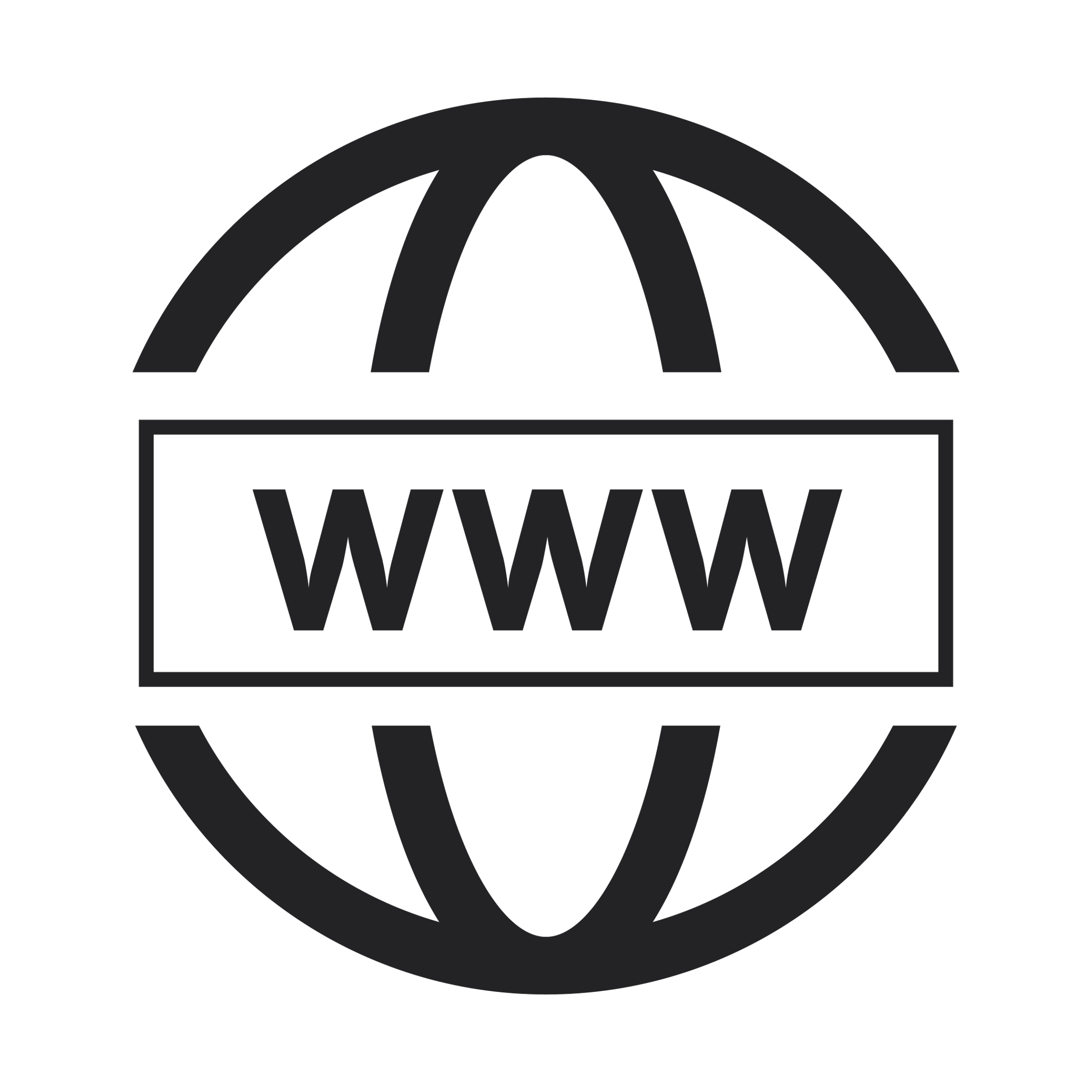 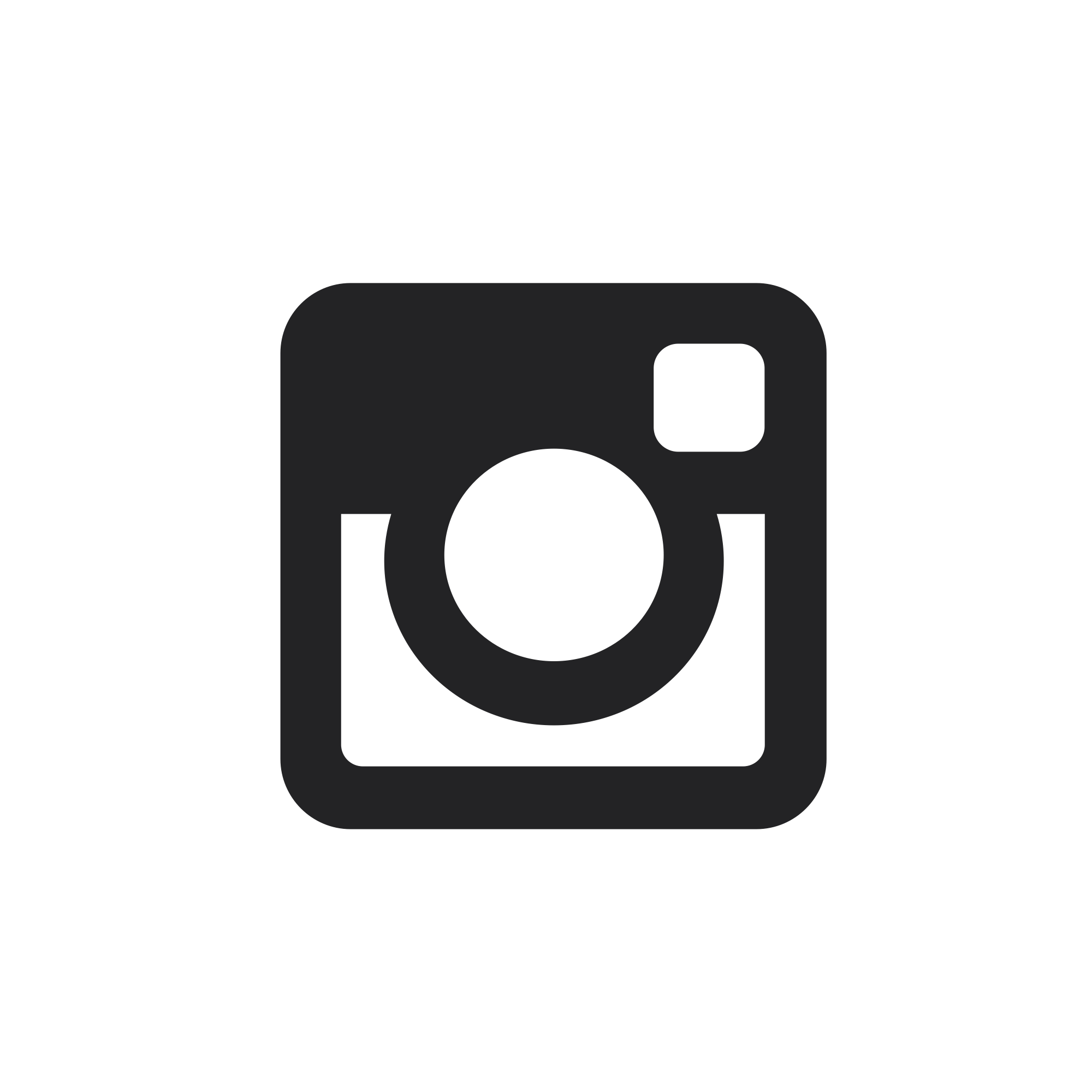 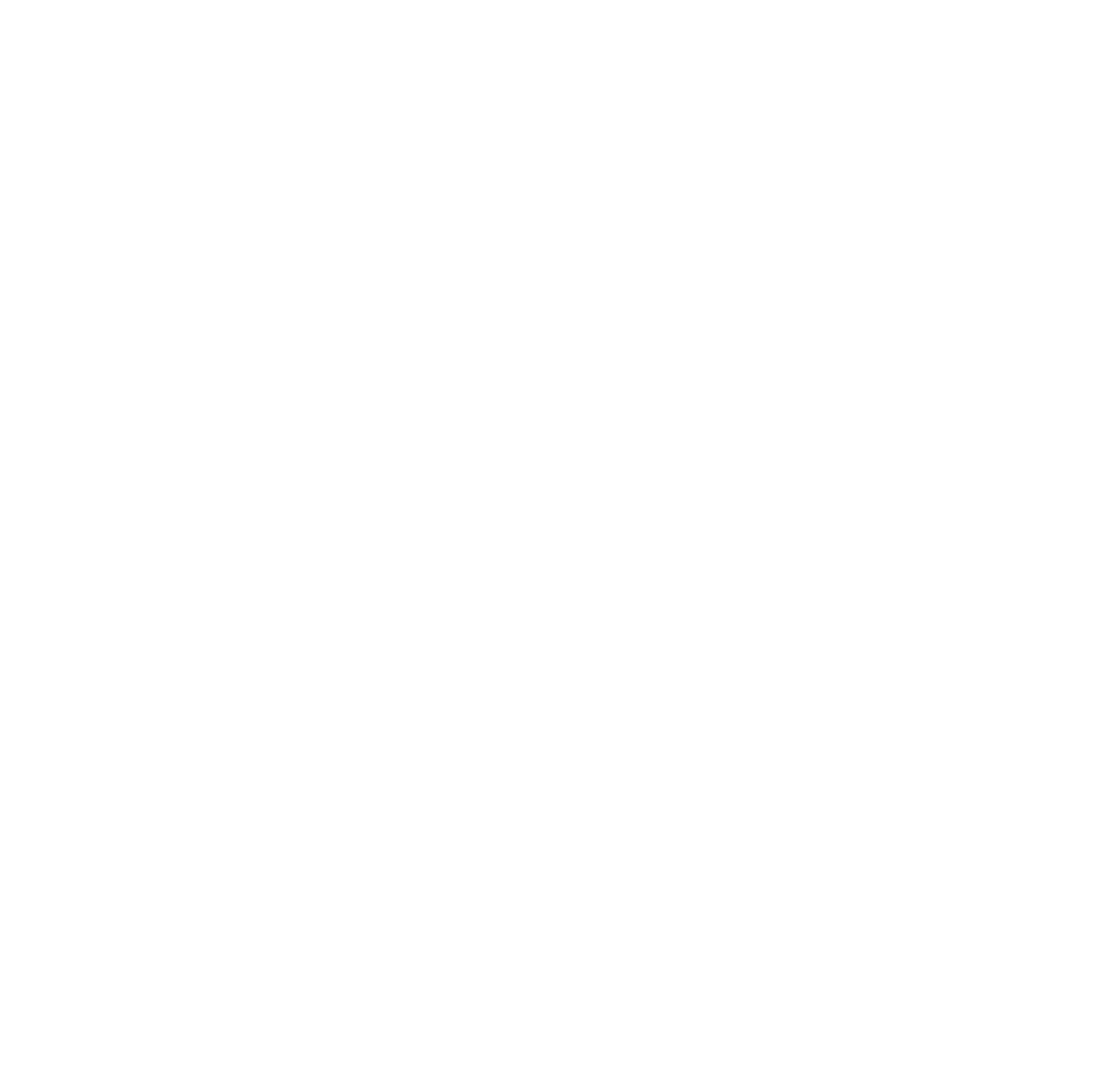 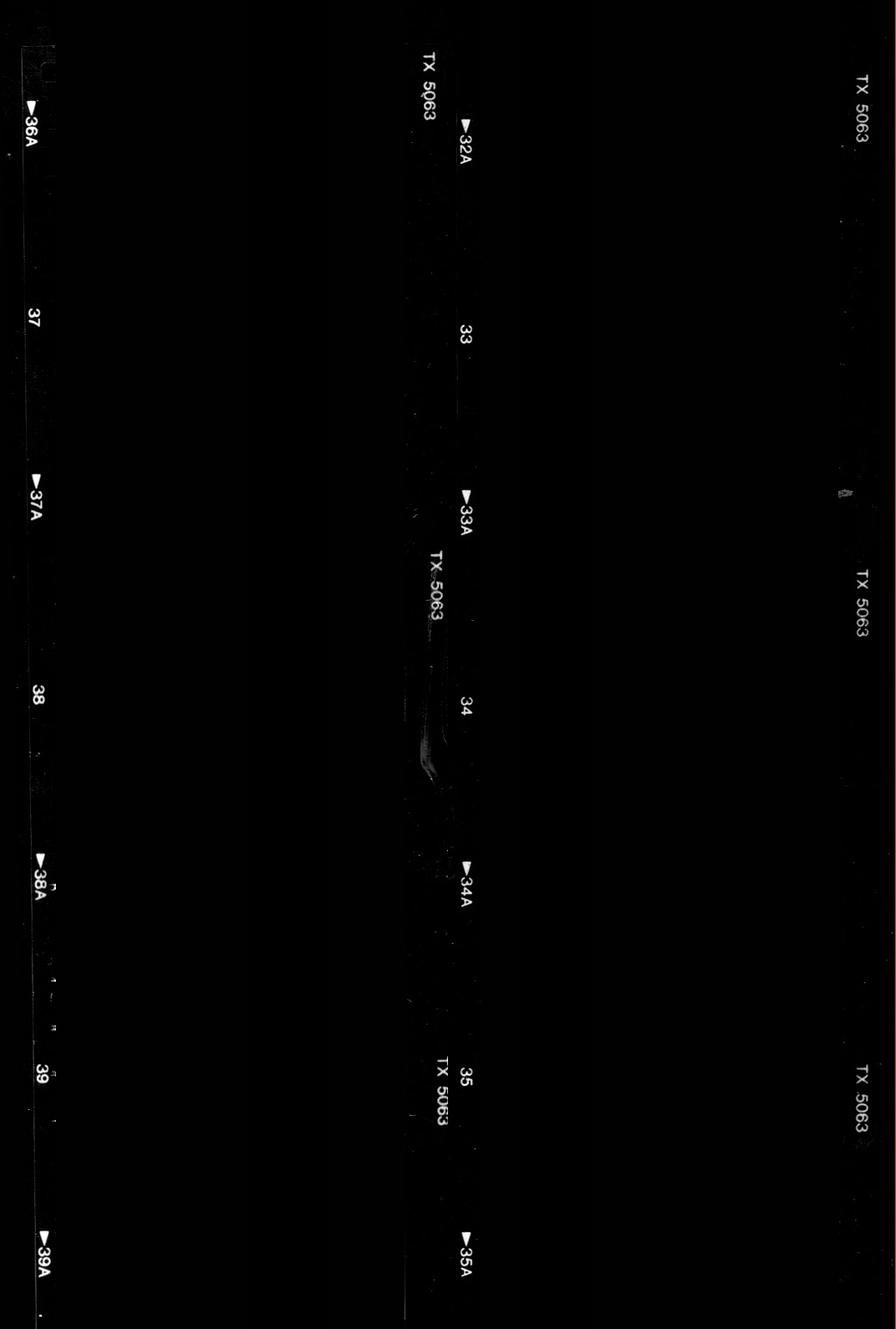 ALTID DEN FØRSTE WEEKEND 
I JUNI
Tak fordi I lyttede. Vi glæder os til at se  jer  til Hertug Hans Festival
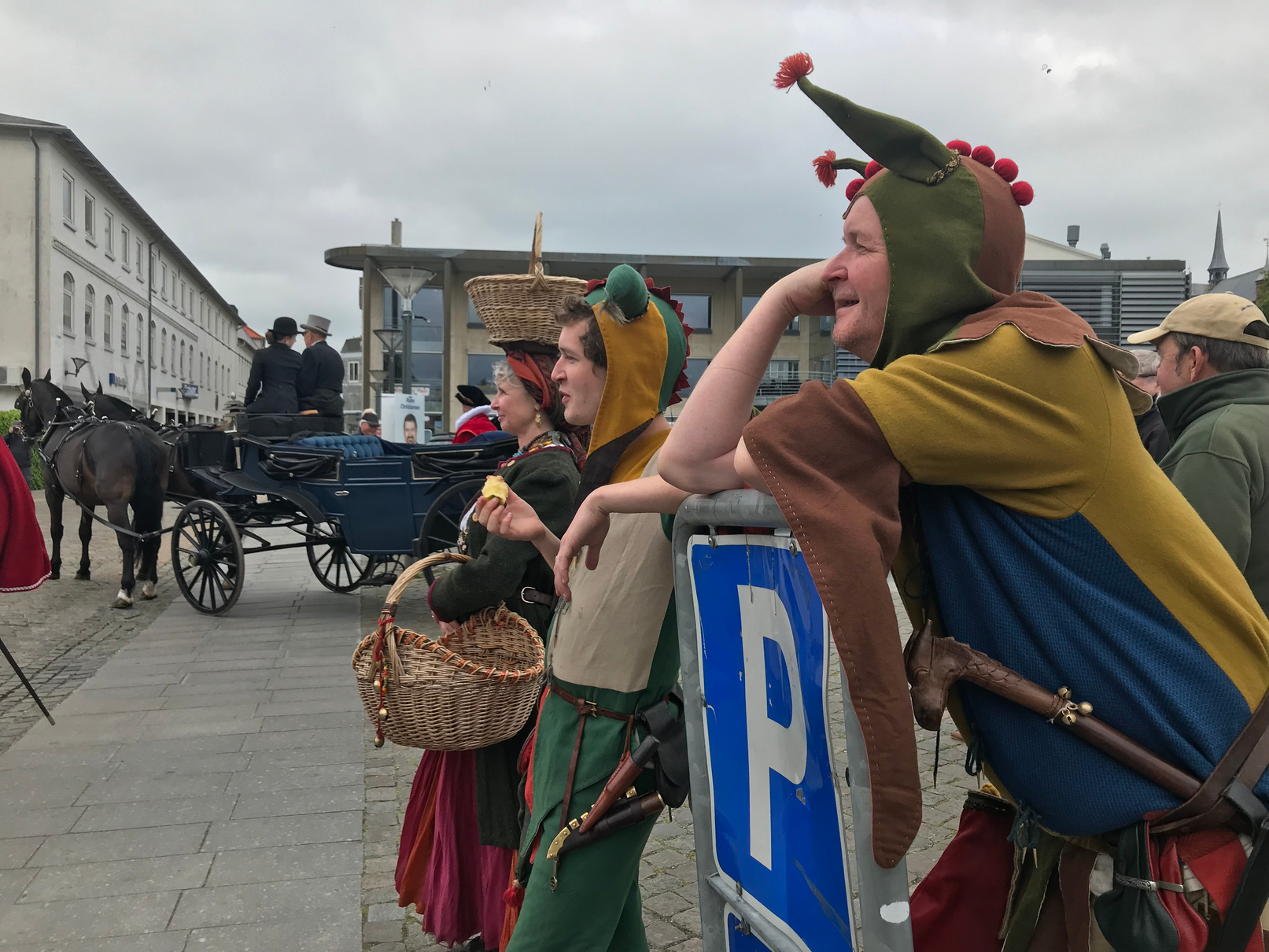